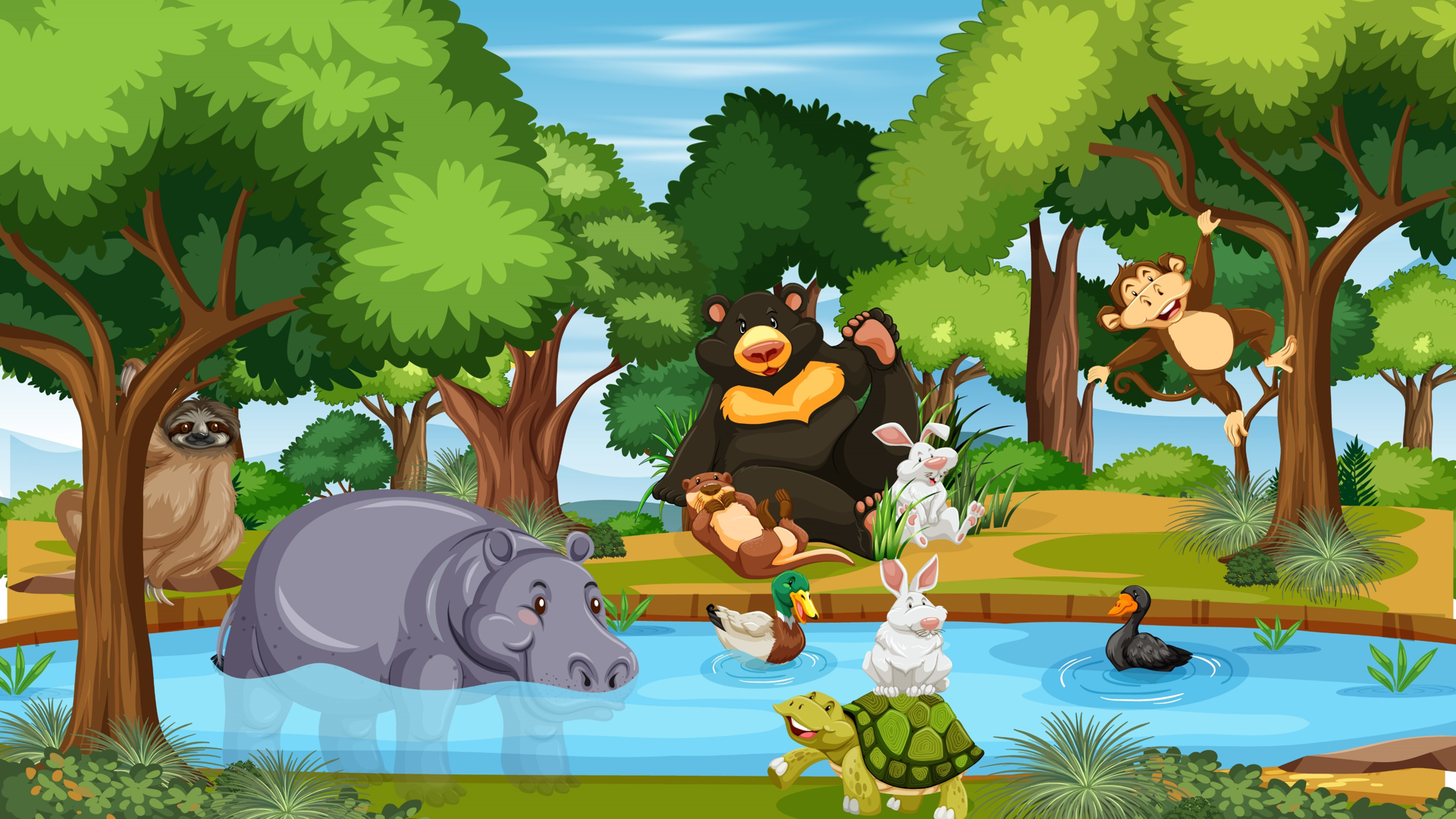 Toán
Toán
ÔN TẬP
&
BỔ SUNG
ÔN TẬP 
& 
BỔ SUNG
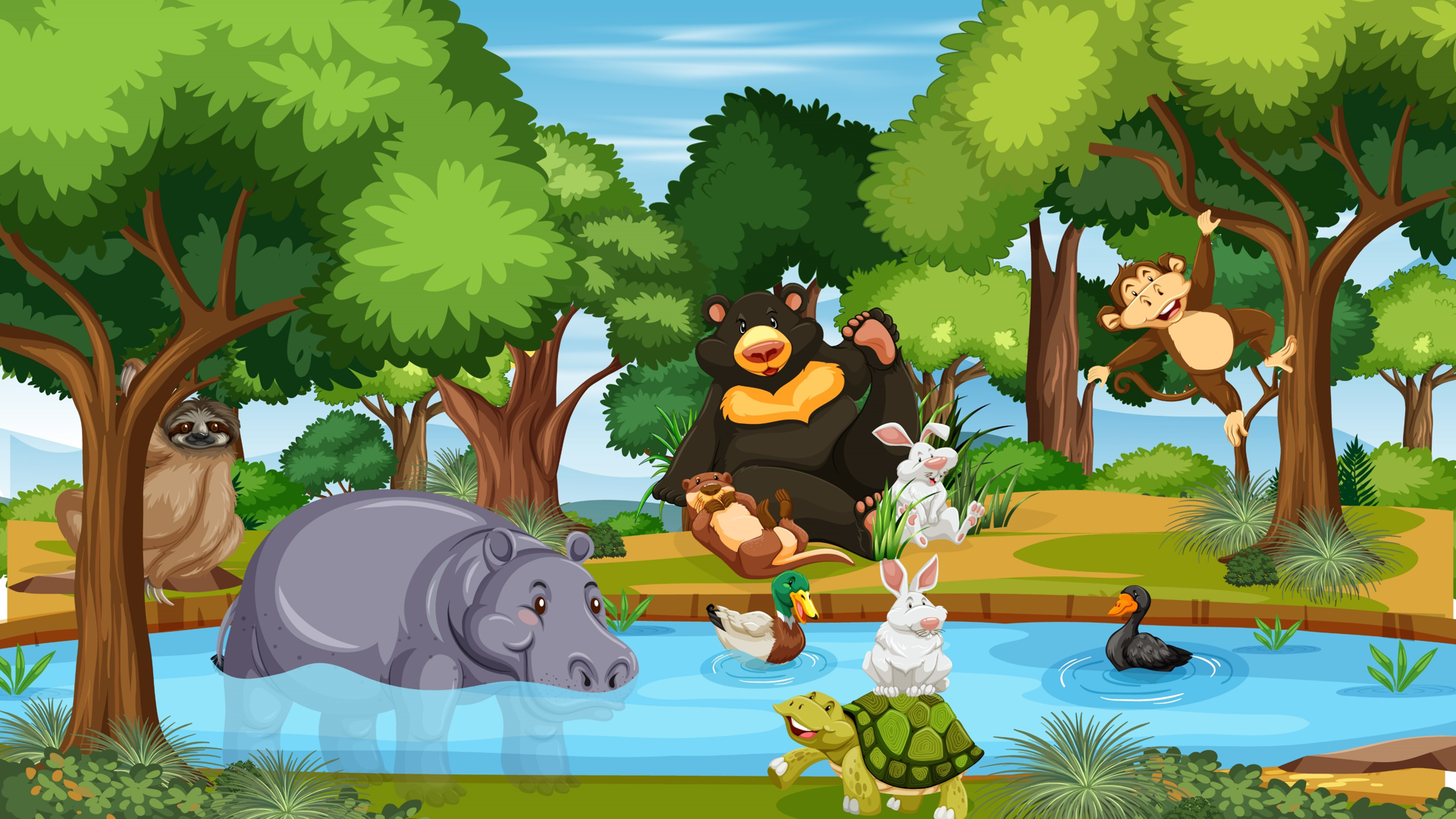 Thứ … ngày … tháng … năm …
TOÁN
NGUYỄN NHẬT
BẢO CHÂU
ÔN TẬP PHÉP NHÂN
Kiến thức, kĩ năng:
03
Ôn tập ý nghĩa phép nhân: sự lặp lại, phép nhân là cách viết khác của tổng các số hạng bằng nhau; tên gọi các thành phần của phép nhân.
Nhận biết tính chất giao hoán của phép nhân.
Vai trò của số 0 trong phép nhân.
01
Năng lực chú trọng:
Tư duy và lập luận toán học, giao tiếp toán học, mô hình hóa toán học
02
Tích hợp: Toán học và cuộc sống, Tiếng Việt.
Phẩm chất: chăm chỉ, trách nhiệm.
MỤC TIÊU
MỤC TIÊU
KHỞI ĐỘNG
Trò Chơi
HỎI NHANH ĐÁP GỌN
GV viết phép cộng các số hạng bằng nhau lên bảng lớp.
01
LUẬT CHƠI
HS viết phép nhân tương ứng vào bảng con và gọi tên các thành phần của phép nhân.
02
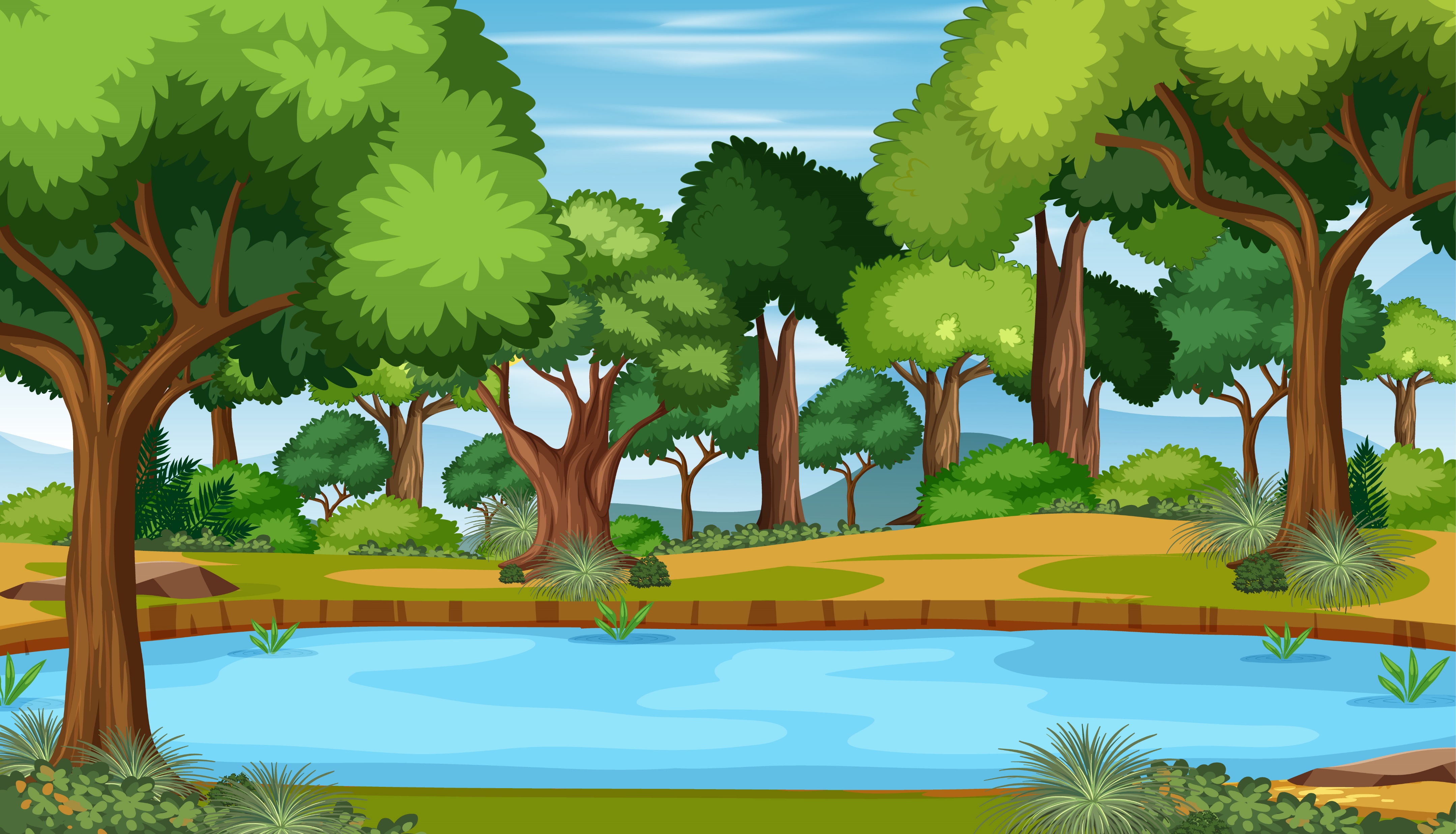 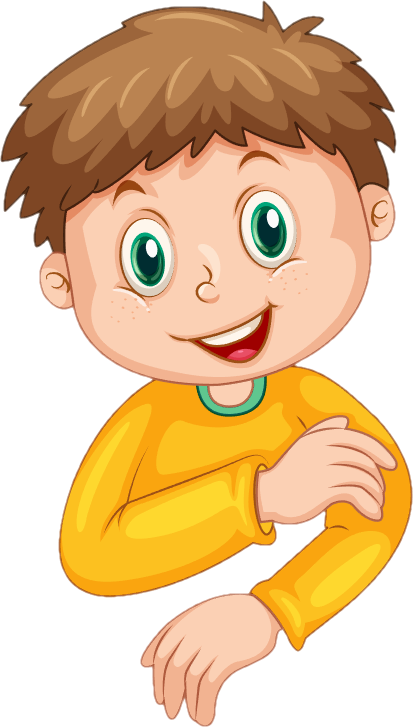 8 + 8
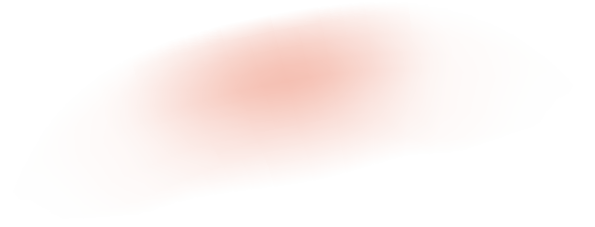 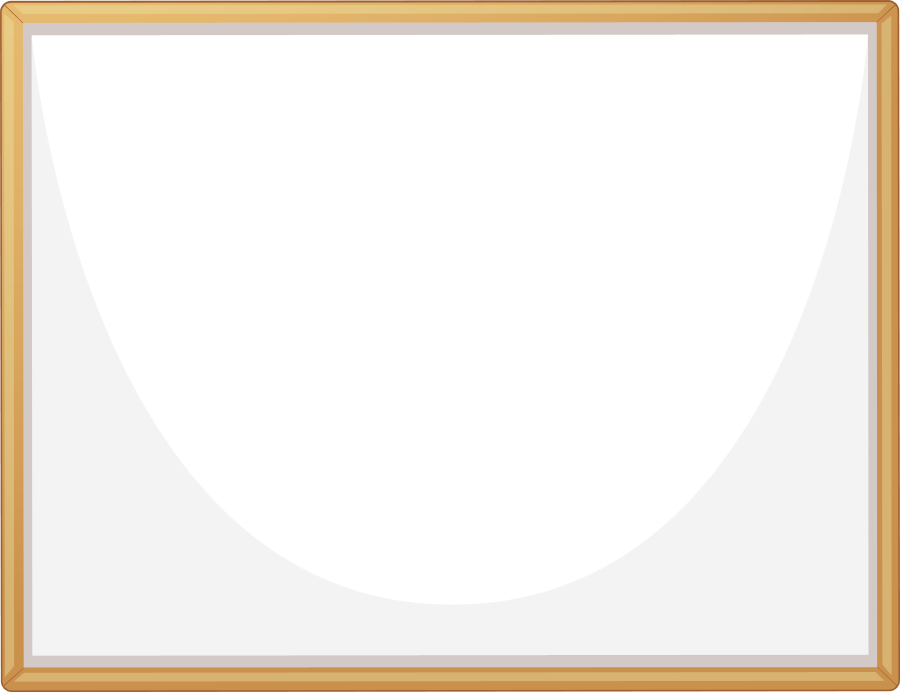 8 x 2 = 16
Thừa số: 8 và 2; Tích: 16
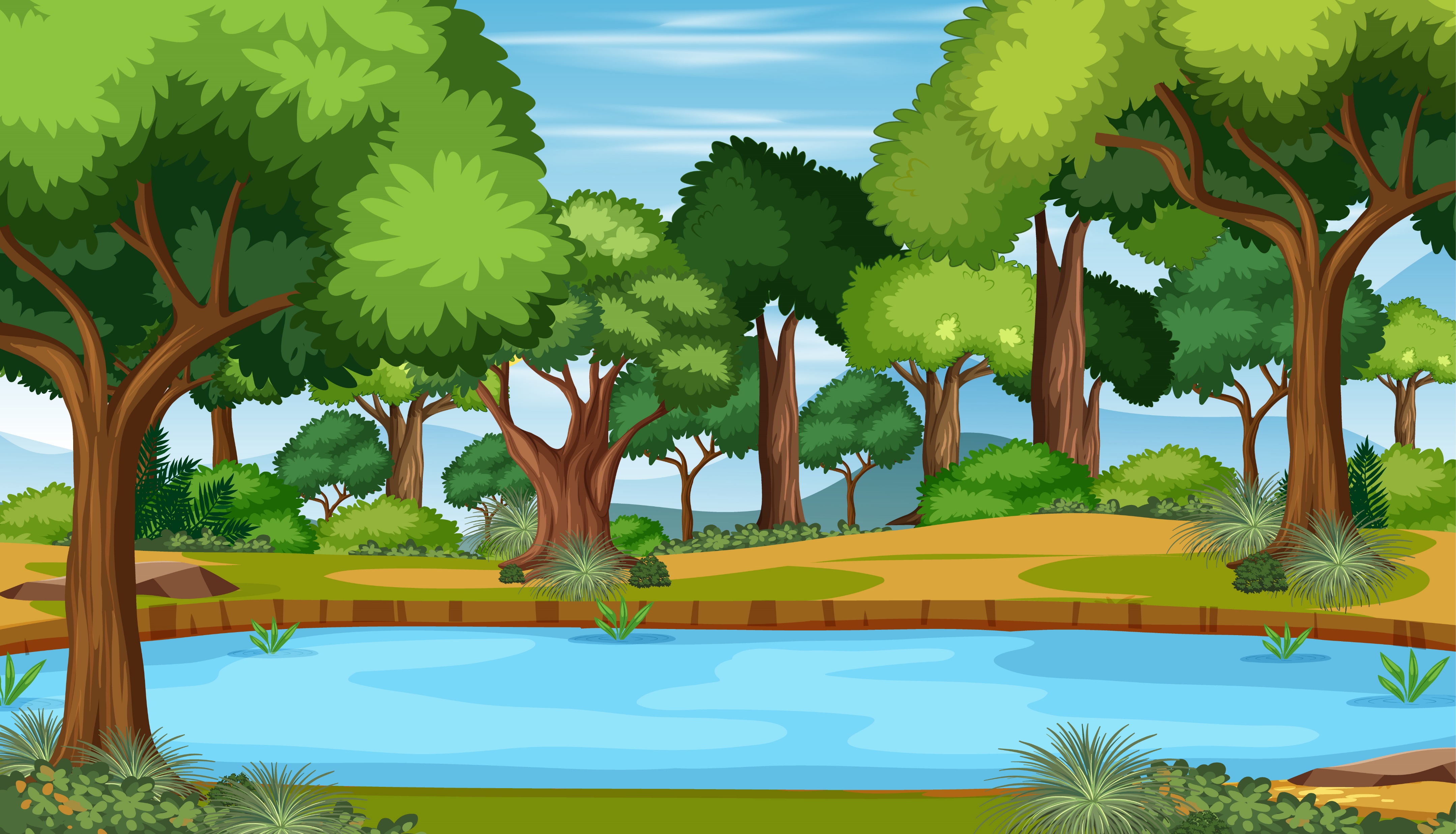 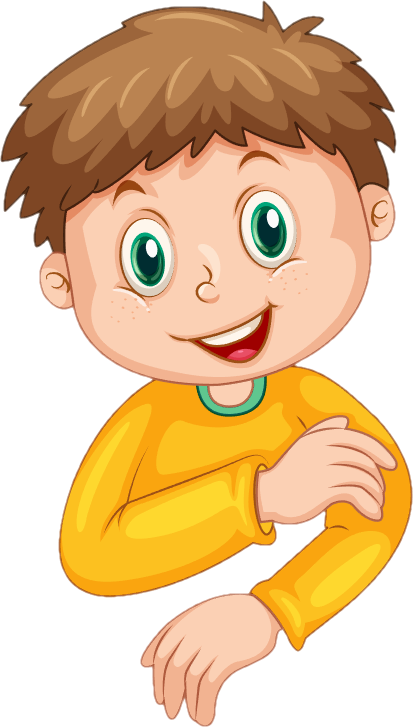 4 + 4
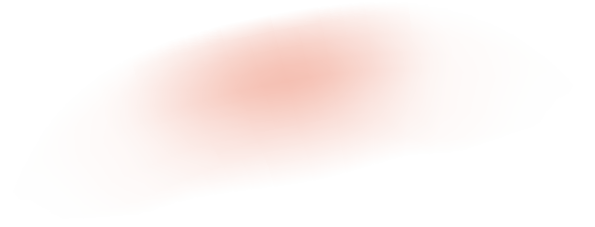 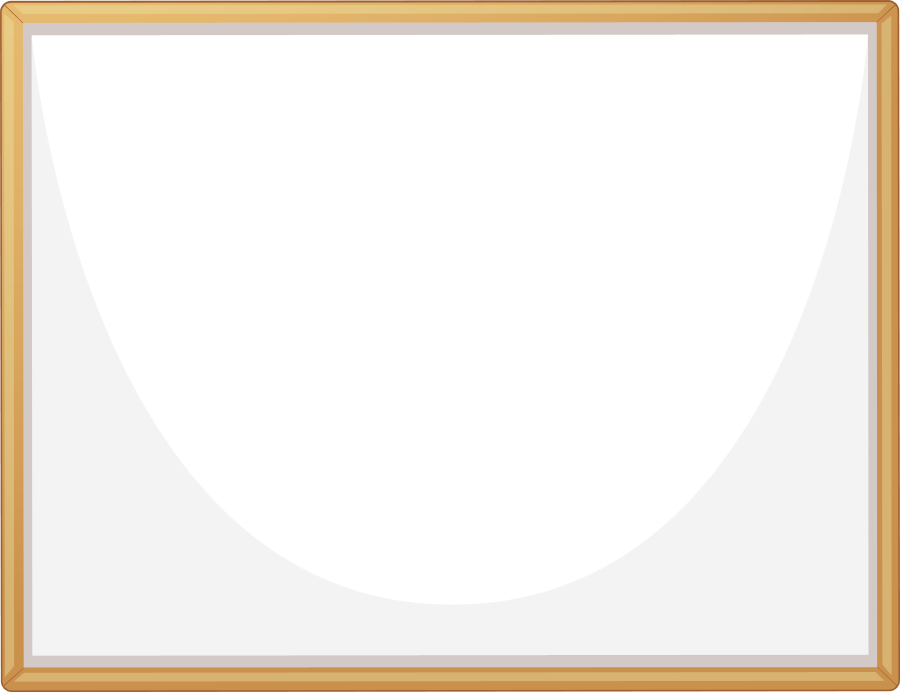 4 x 2 = 8
Thừa số: 4 và 2; Tích: 8
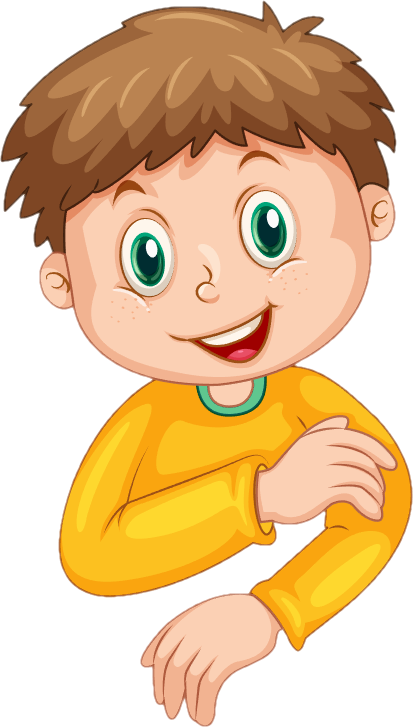 9 + 9
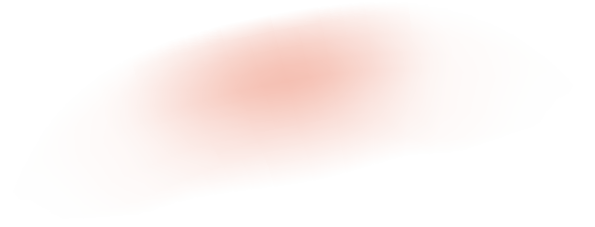 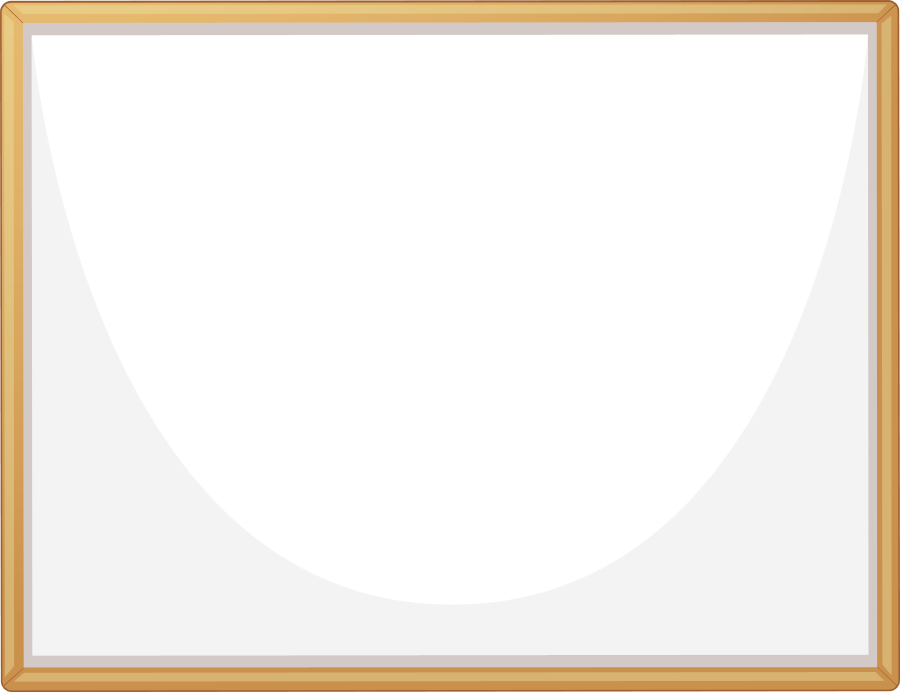 9 x 2 = 18
Thừa số: 9 và 2; Tích: 18
BÀI HỌC VÀ THỰC HÀNH
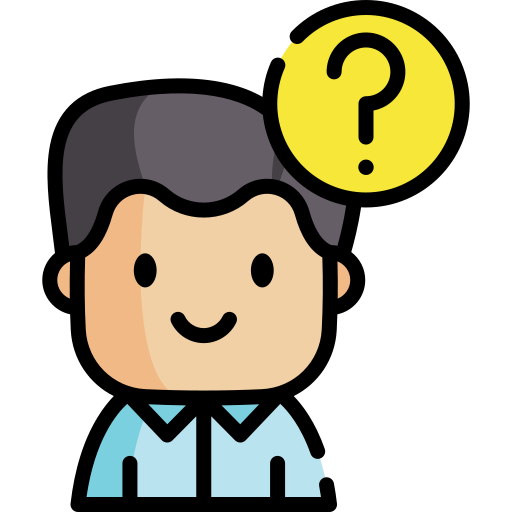 Tính tổng để tìm số chấm tròn có tất cả là?
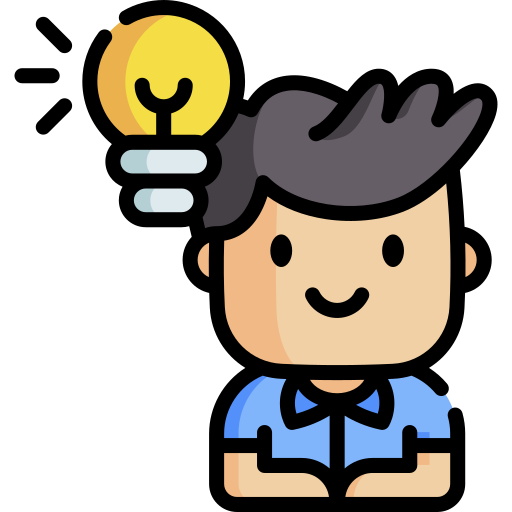 3 + 3 + 3 + 3 = 12
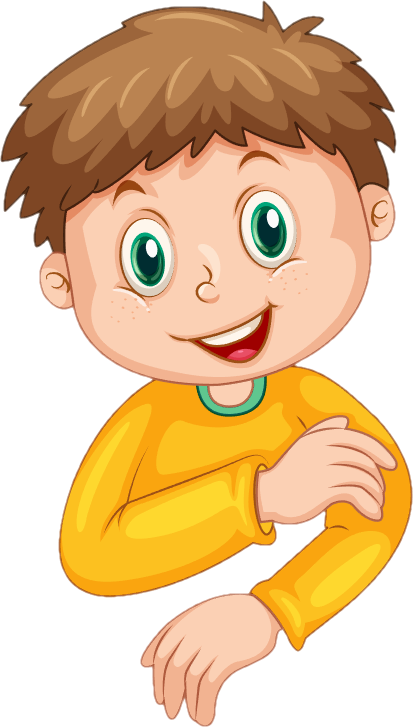 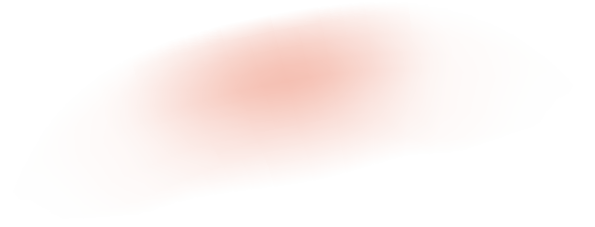 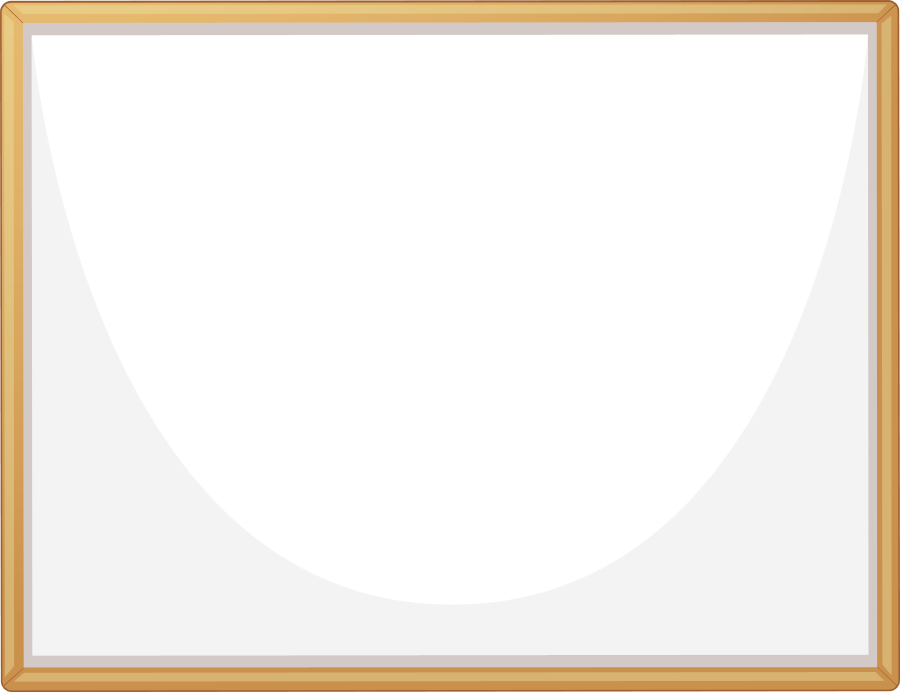 Nhận xét tổng các số hạng.
Bằng nhau
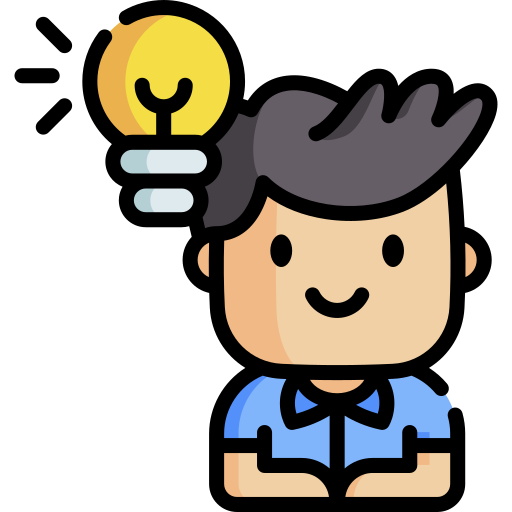 3 + 3 + 3 + 3 = 12
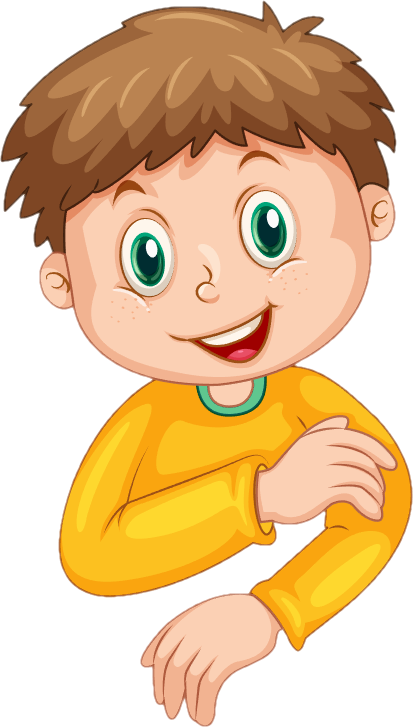 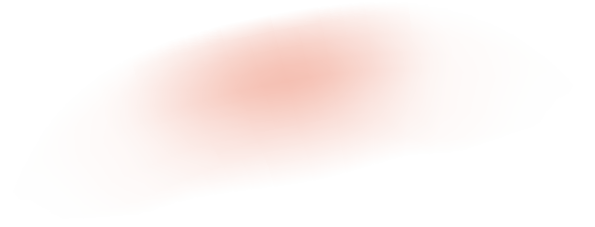 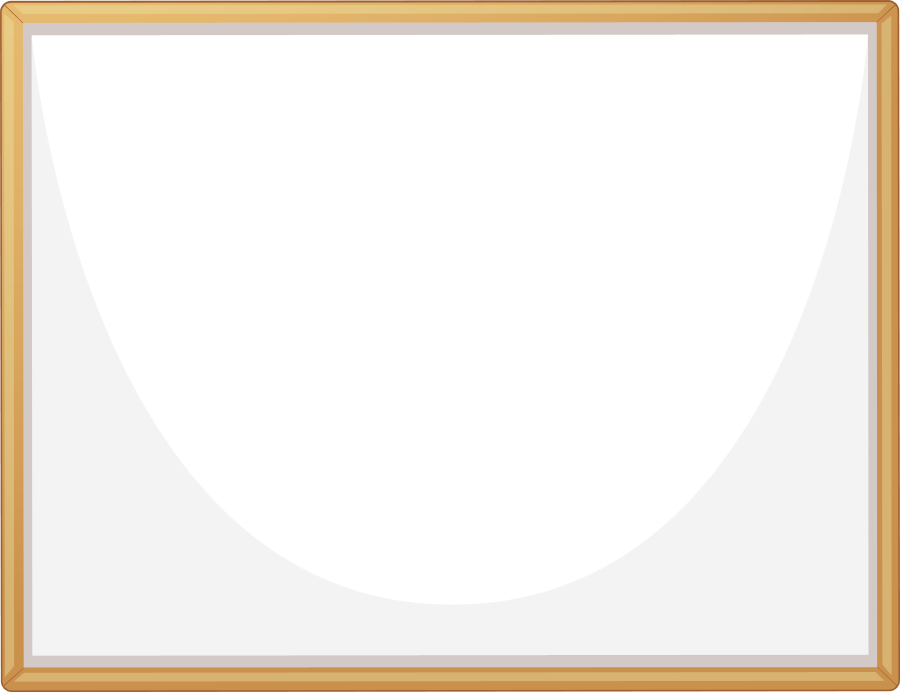 Trong tổng này, số mấy được lặp lại?
Số 3
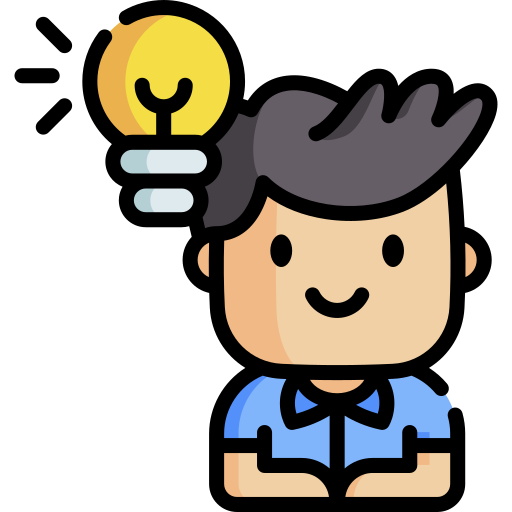 3 + 3 + 3 + 3 = 12
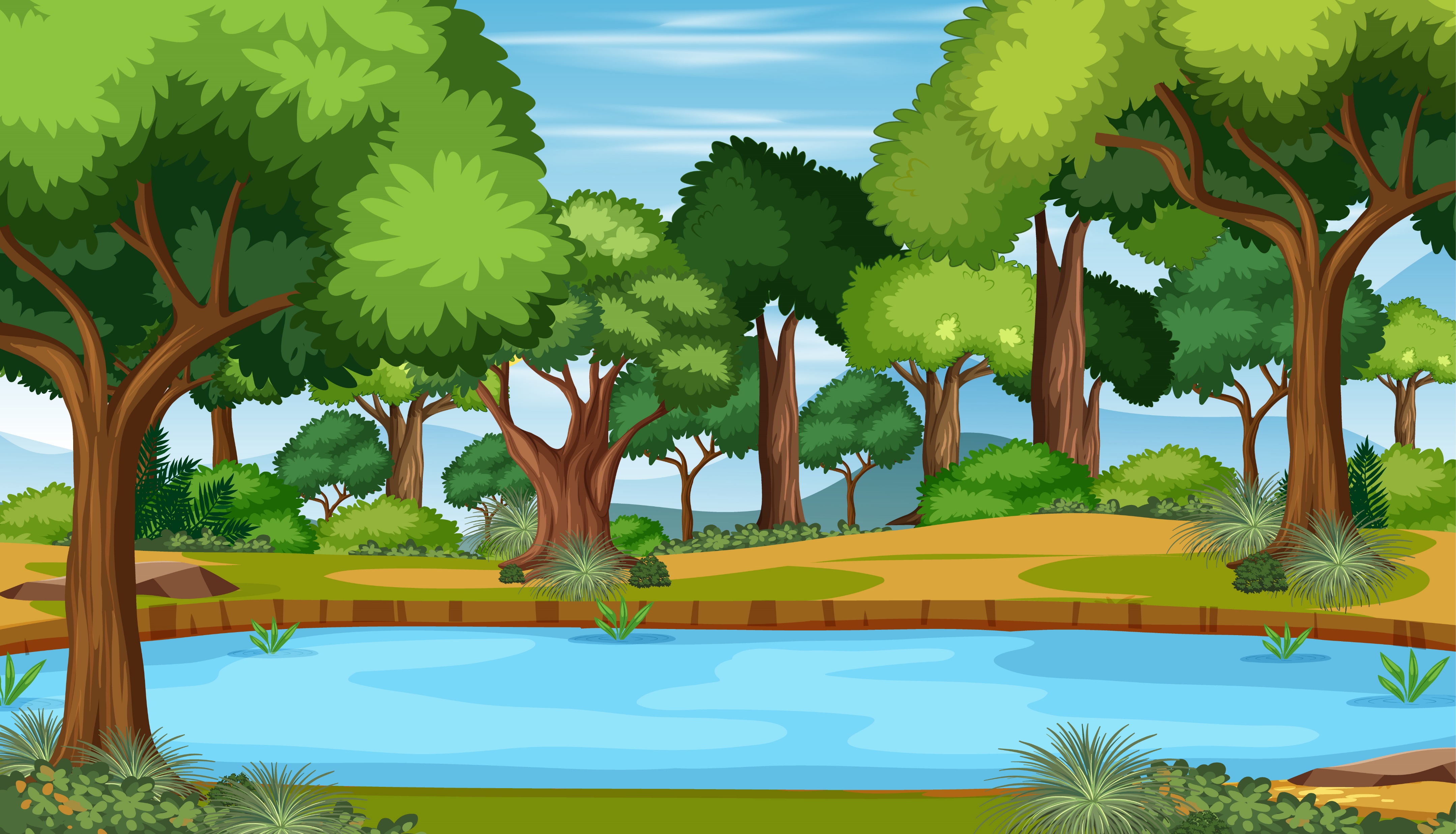 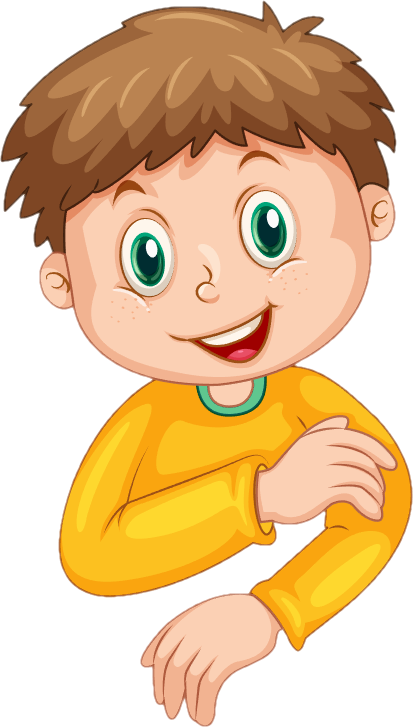 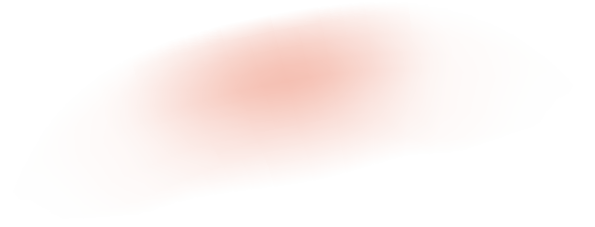 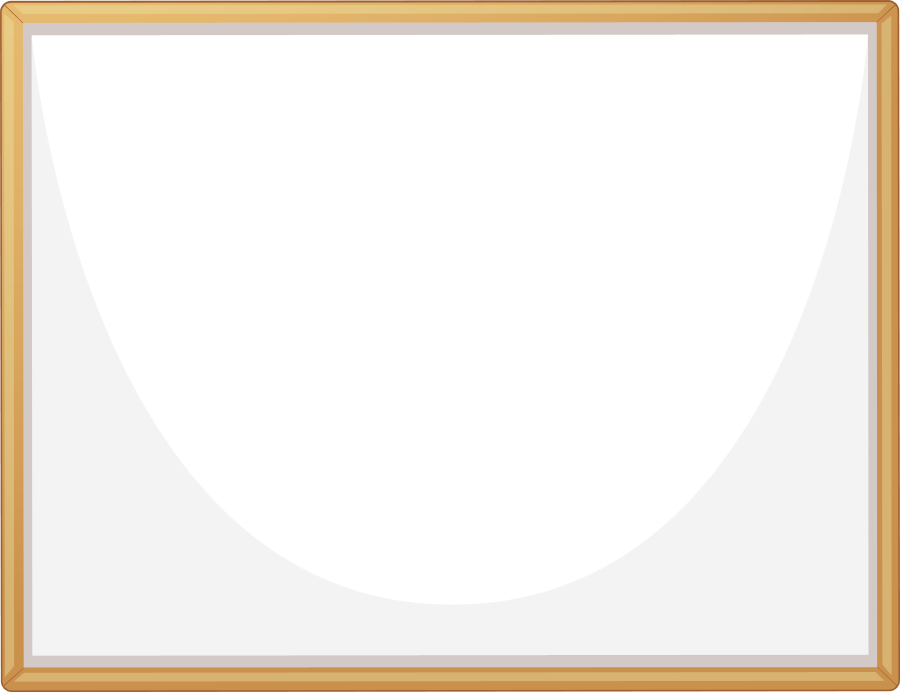 Lặp lại mấy lần?
4 lần
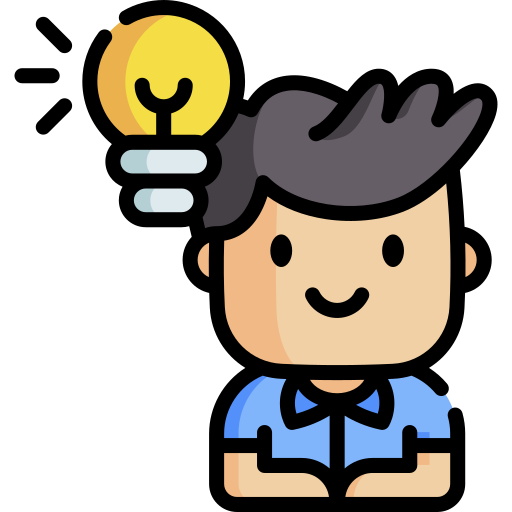 3 + 3 + 3 + 3 = 12
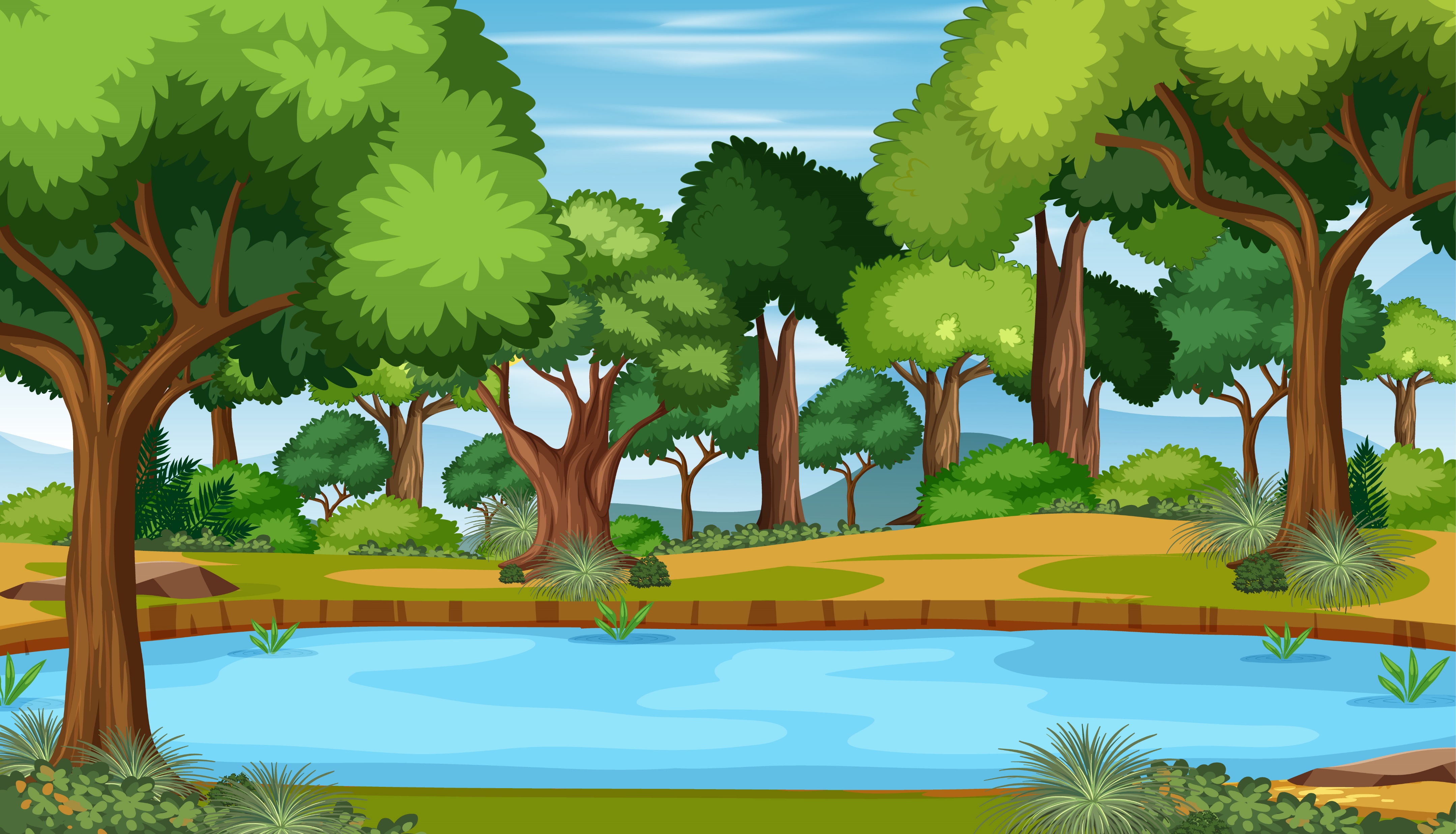 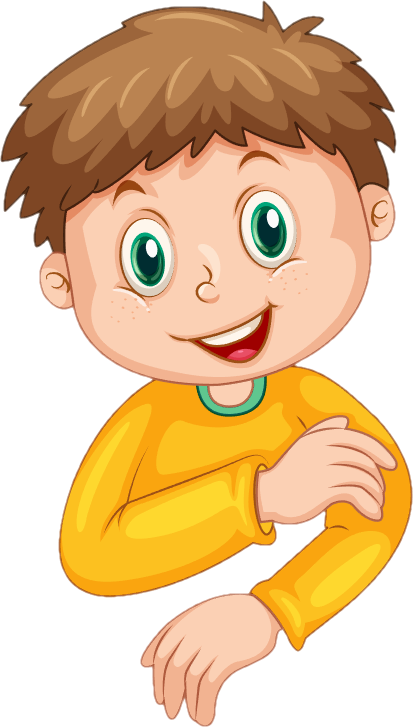 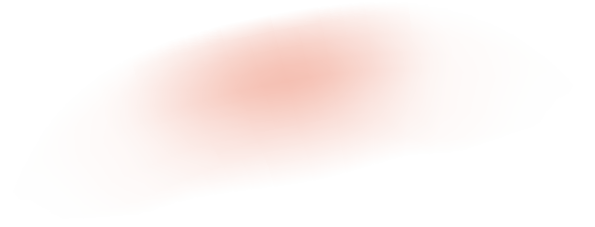 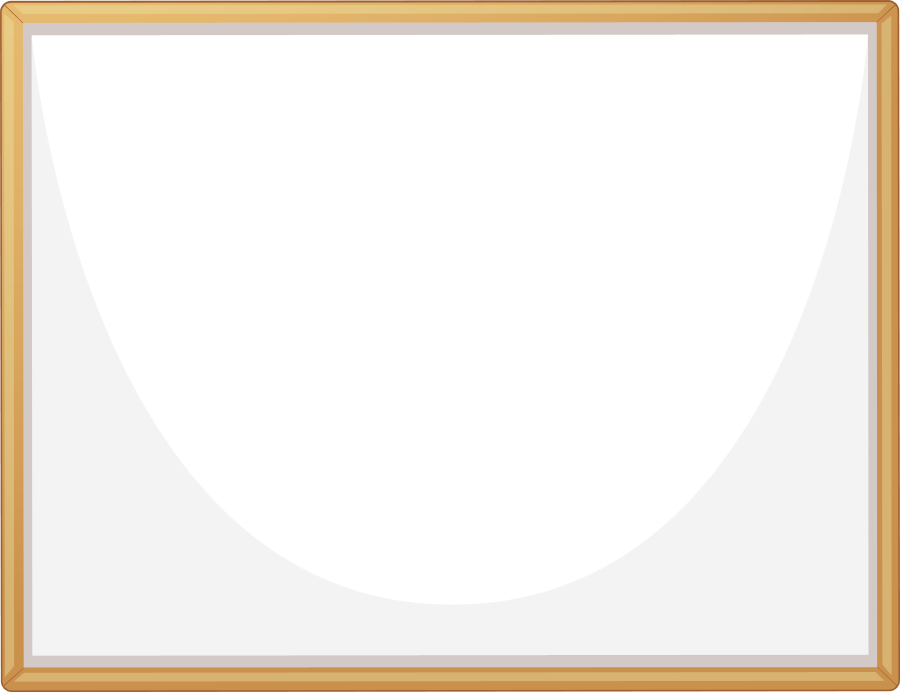 Cái gì được lấy mấy lần?
3 được lấy 4 lần
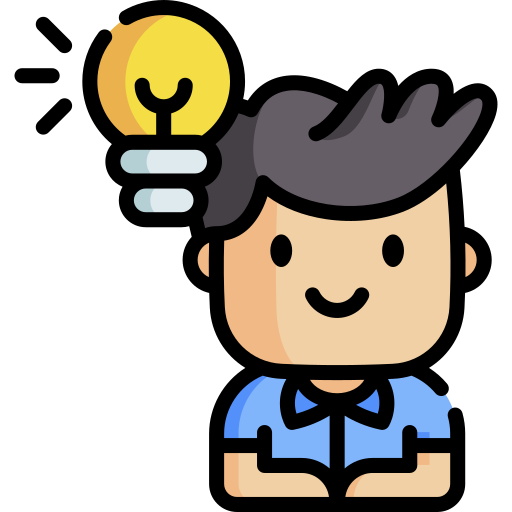 3 + 3 + 3 + 3 = 12
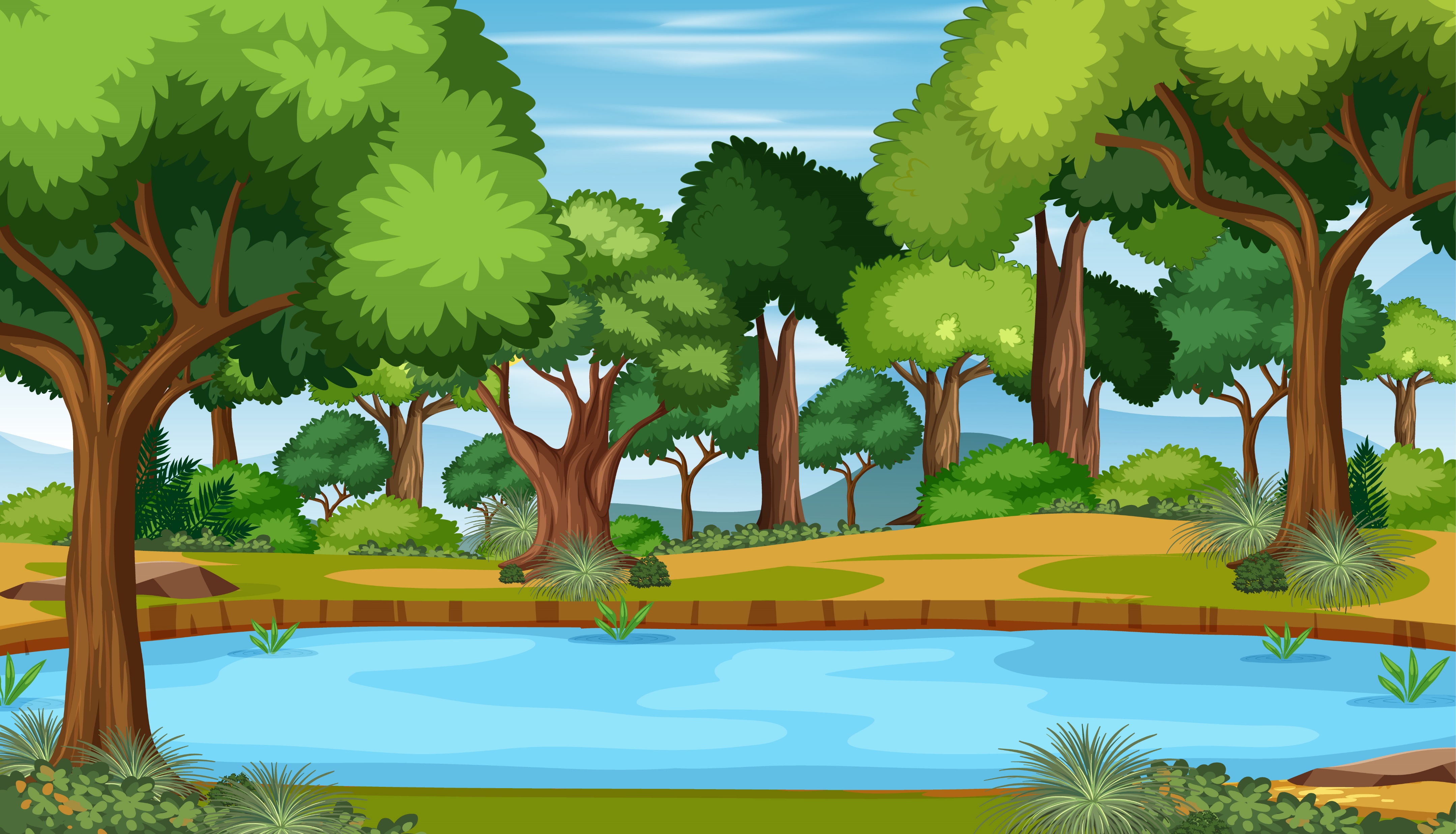 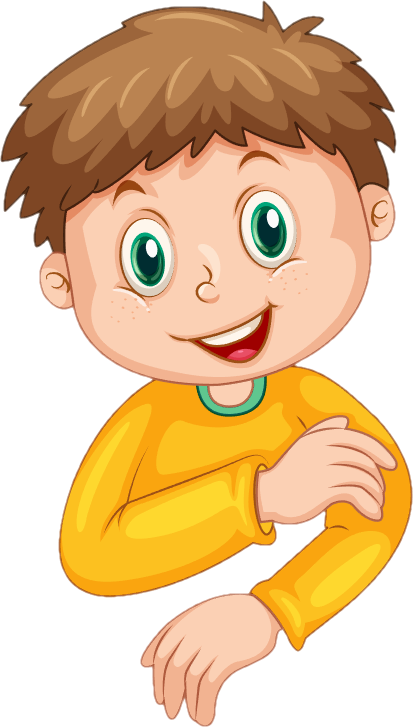 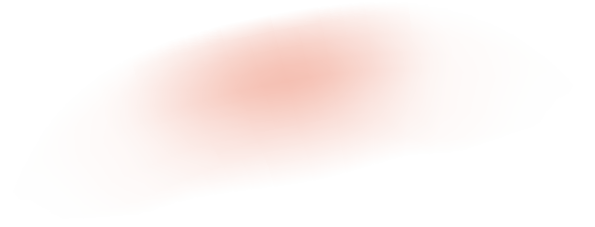 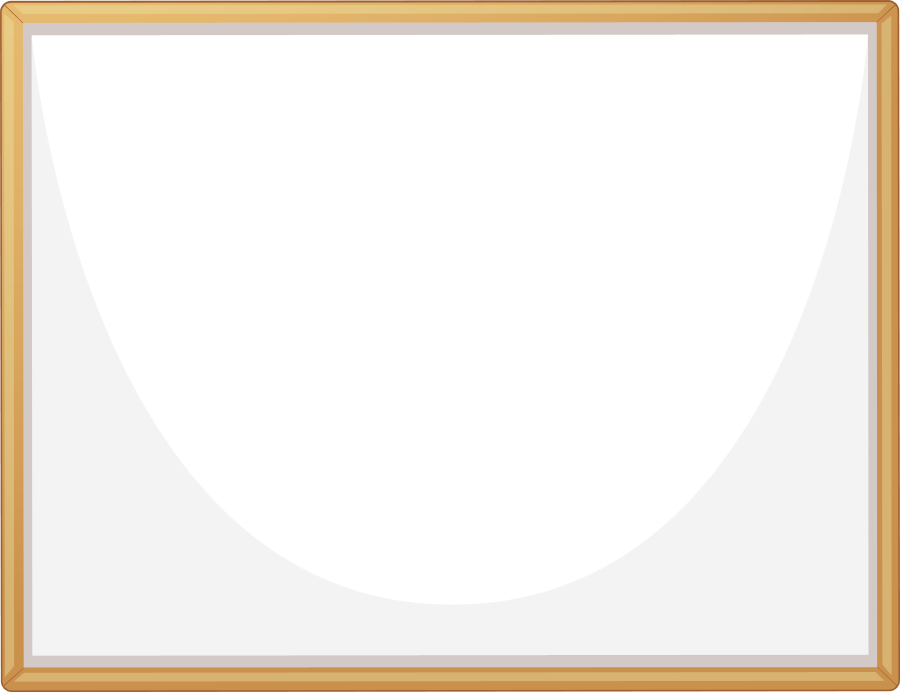 Viết phép nhân
3 x 4 = 12
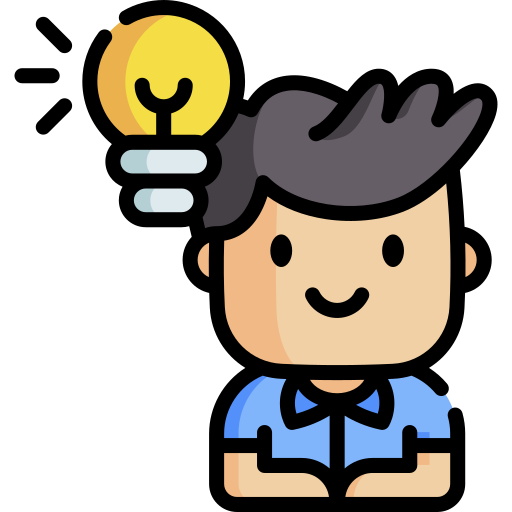 3 + 3 + 3 + 3 = 12
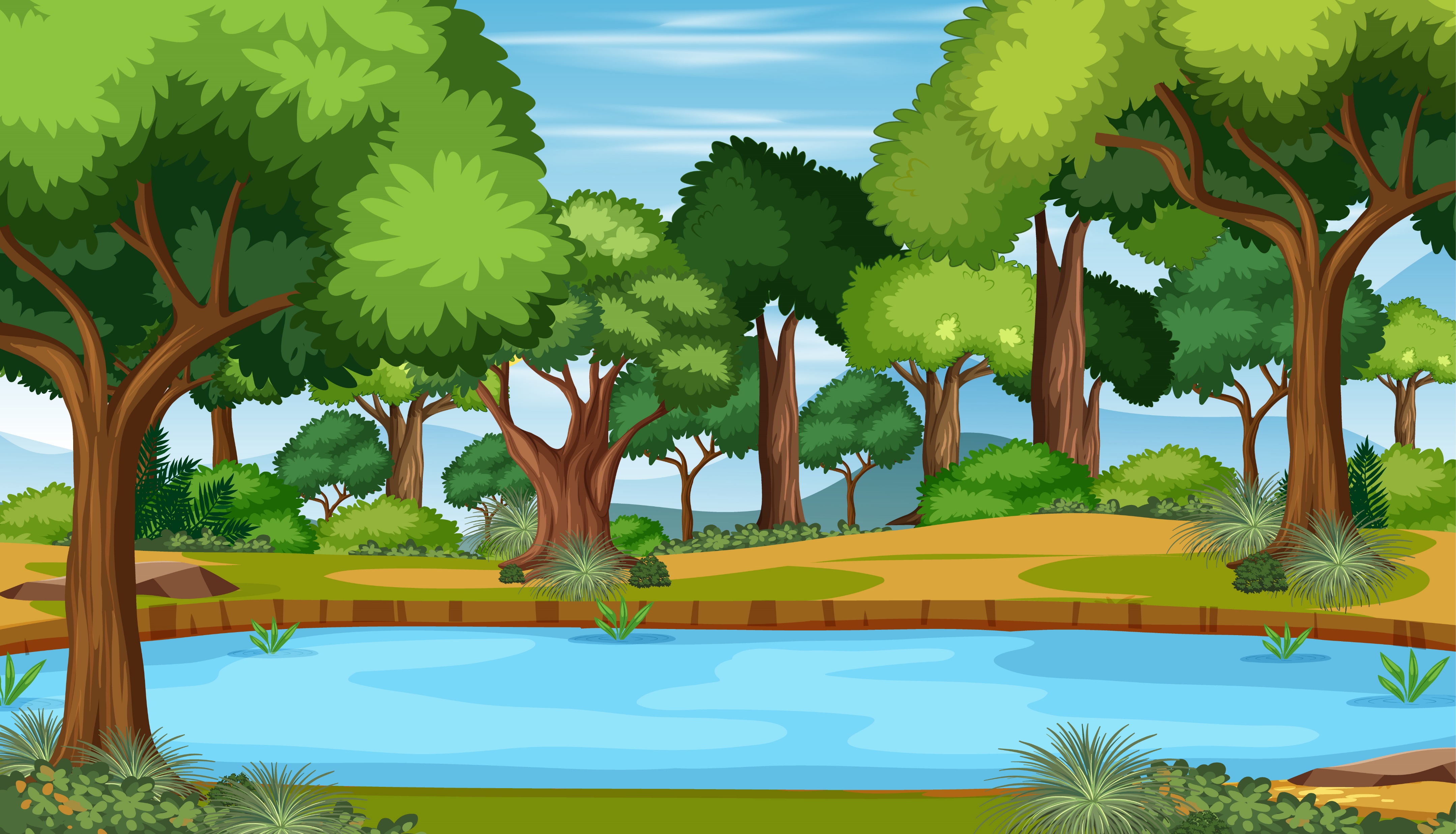 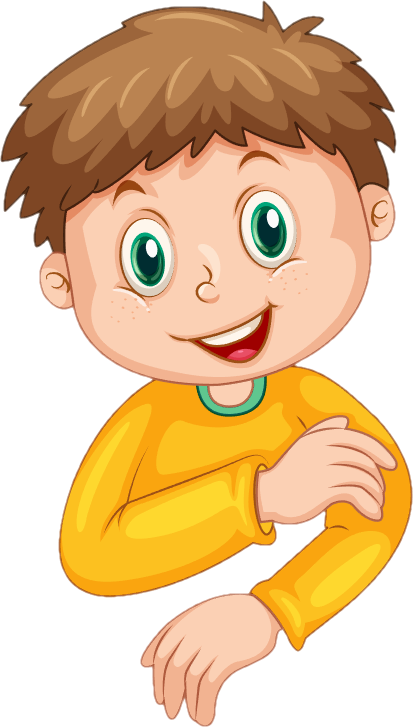 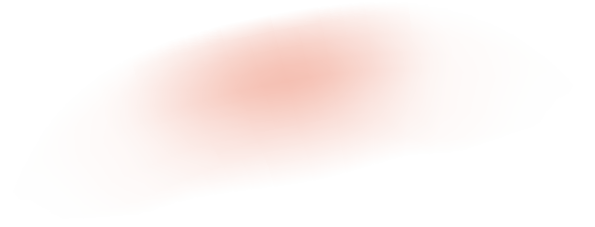 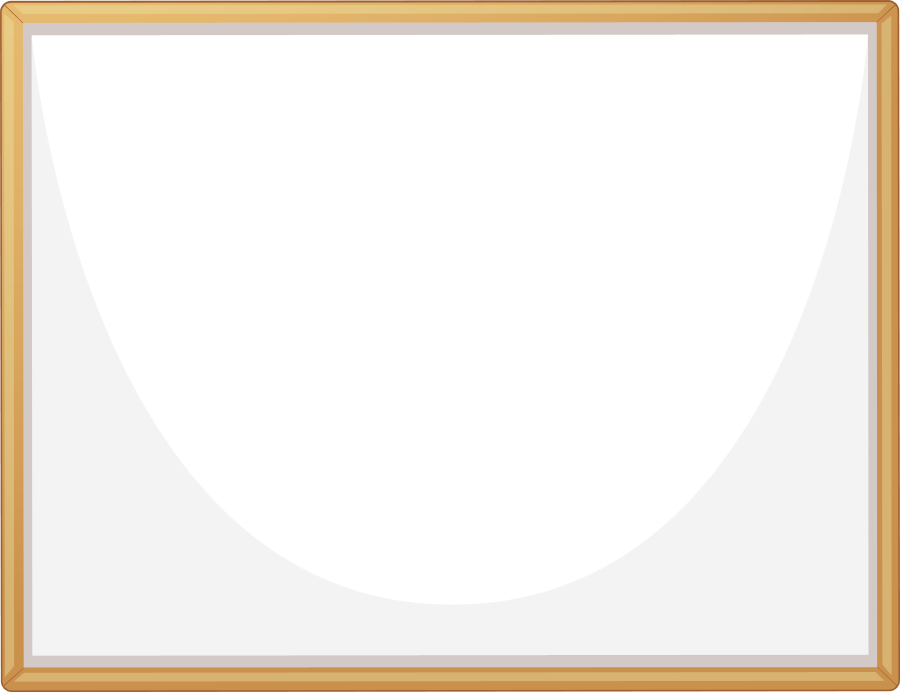 Gọi tên các thành phần của phép nhân
Thừa số: 3 và 4
Tích: 12
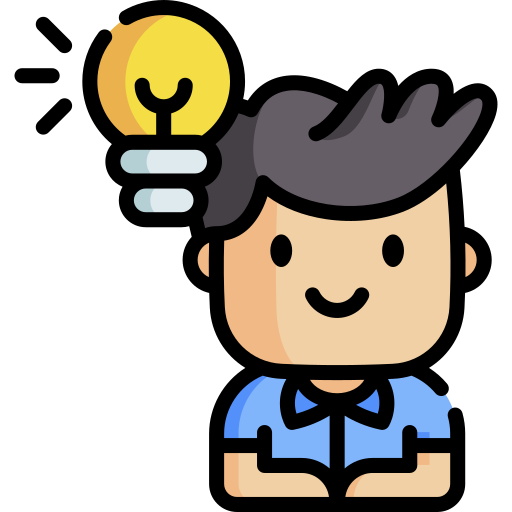 3 x 4 = 12
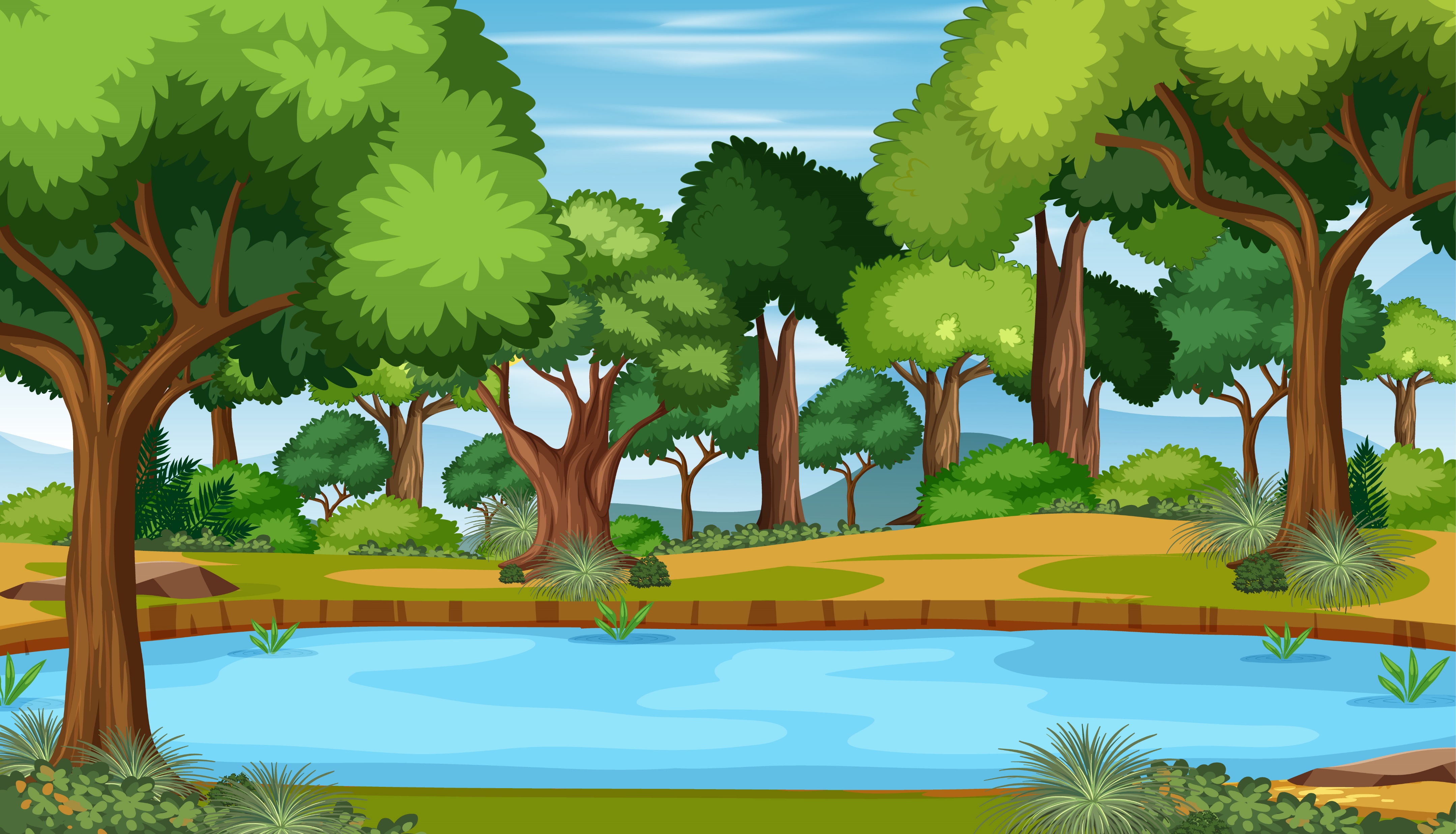 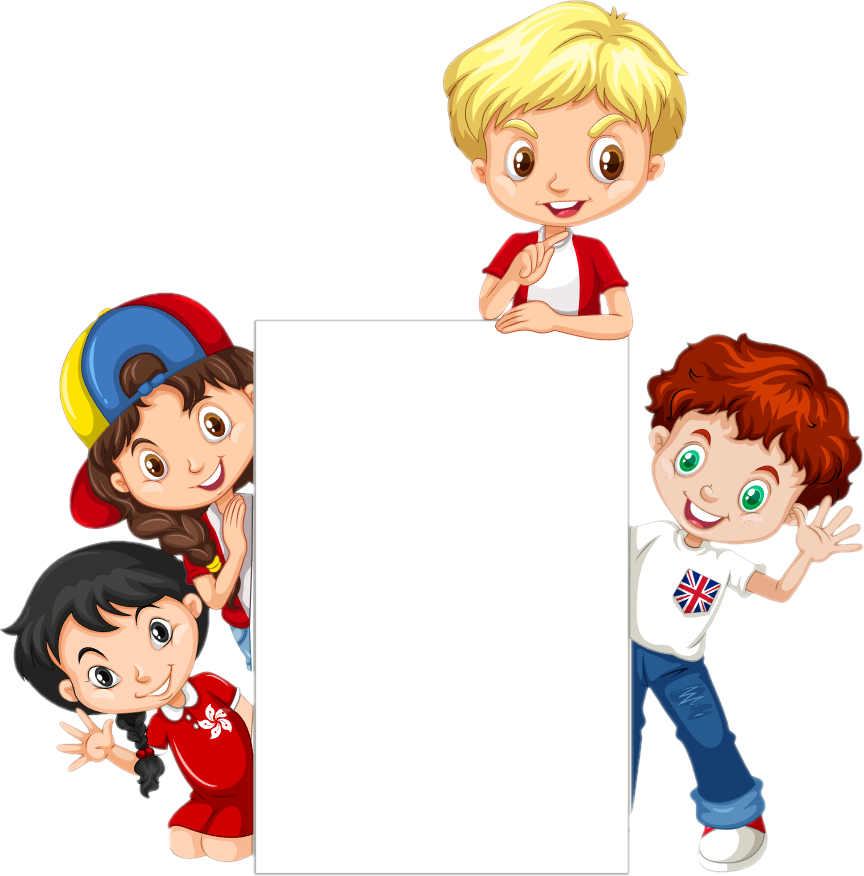 THẢO 
LUẬN 
NHÓM 
BỐN
5 x 4 = ?
4 x 5 = ?
Bước 1: Nhóm chuyên gia
Nhóm lẻ: 5 x 4 = ?
Nhóm chẵn: 4 x 5 = ?
Bước 2: Nhóm mảnh ghép
Chia sẻ và so sánh kết quả hai phép tính.
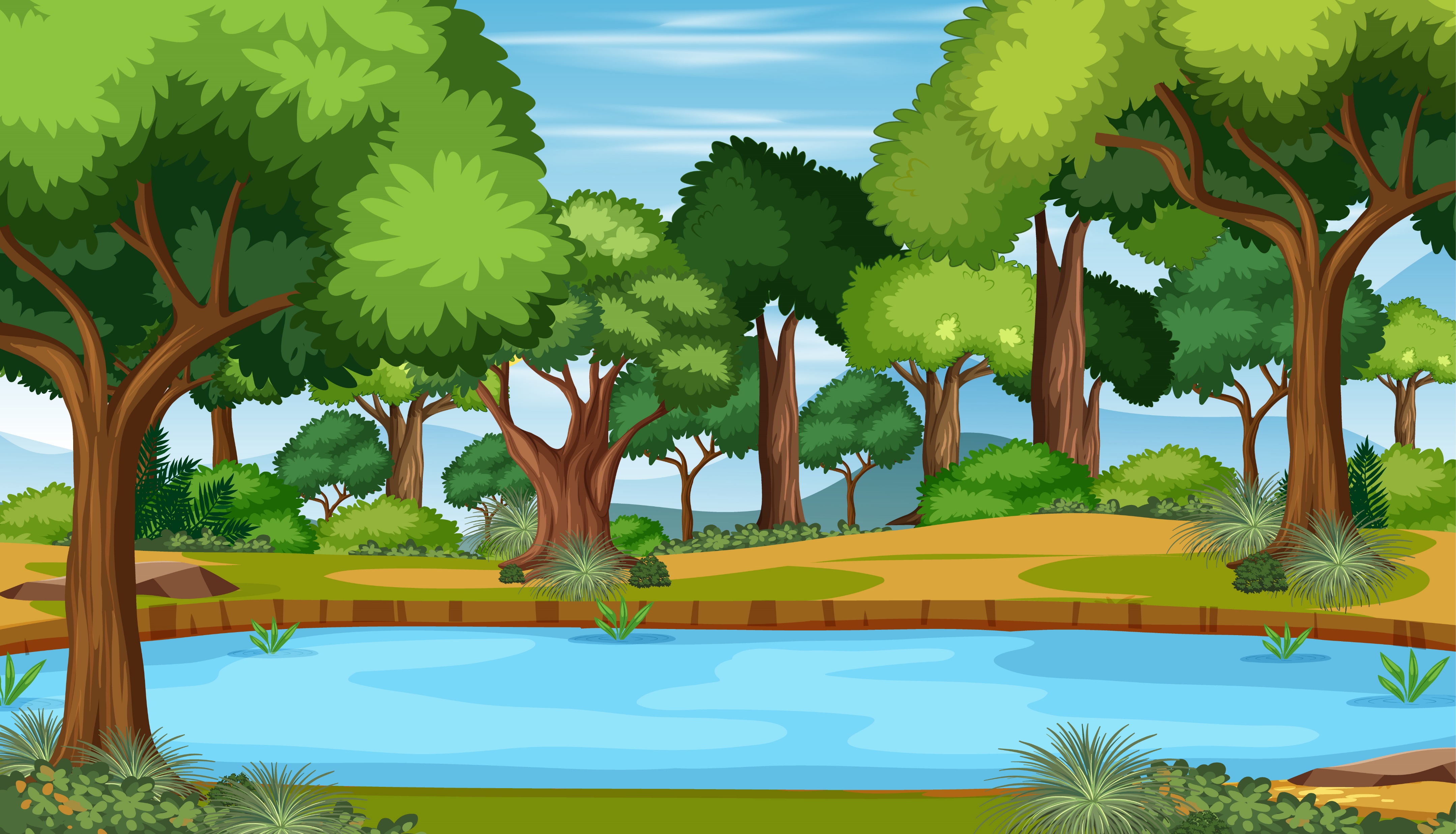 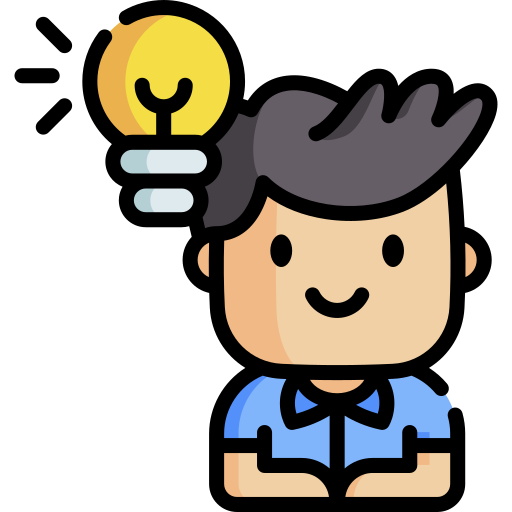 Mỗi hàng 5 chấm tròn, có 4 hàng.
5 chấm tròn được lấy 4 lần:
5 x 4 = 20
Có tất cả 20 chấm tròn.
5 x 4 = ?
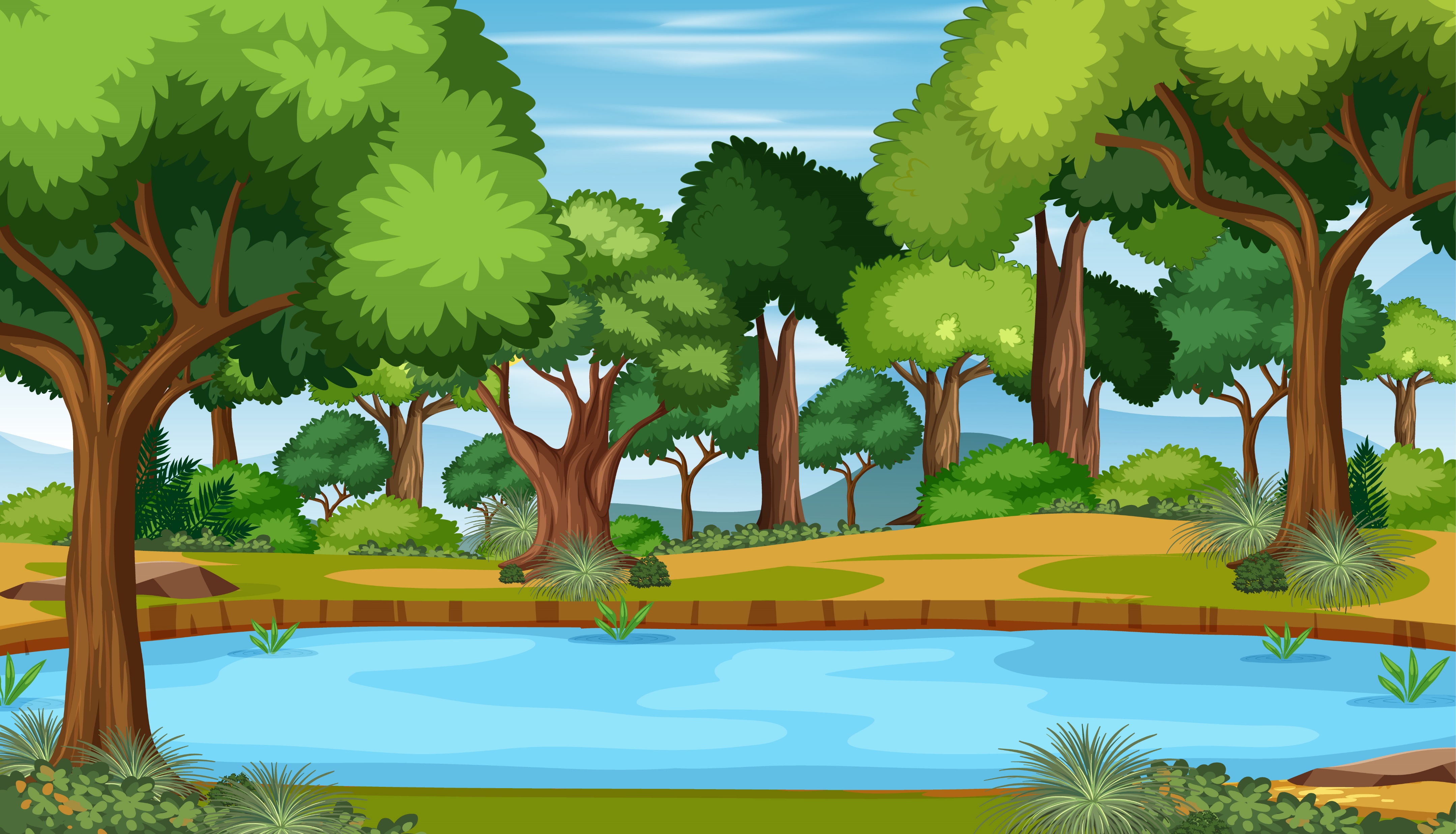 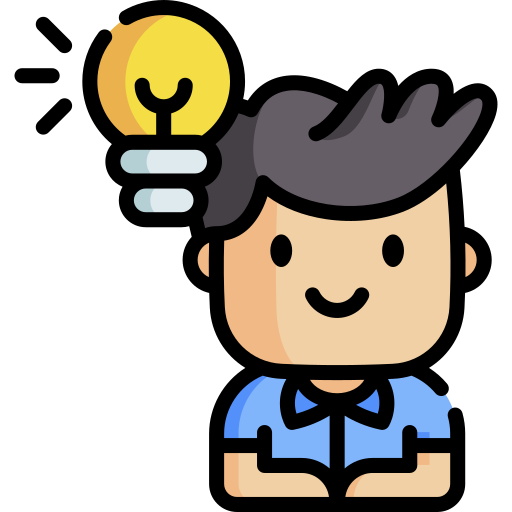 Mỗi cột 4 chấm tròn, có 5 cột.
4 chấm tròn được lấy 5 lần:
4 x 5 = 20
Có tất cả 20 chấm tròn.
4 x 5 = ?
Kết luận: 5 x 4 = 4 x 5
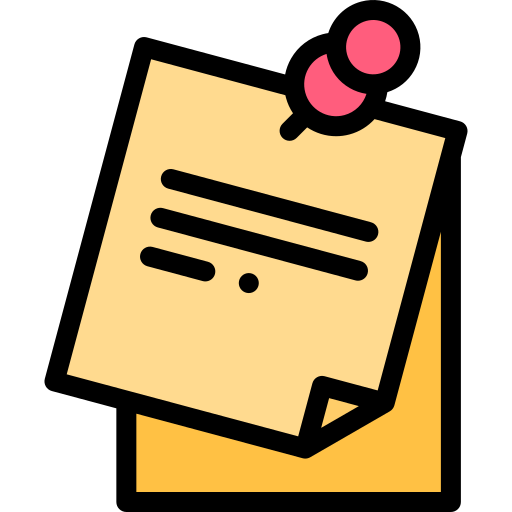 Khi đổi chỗ các thừa số trong một tích thì tích không thay đổi.
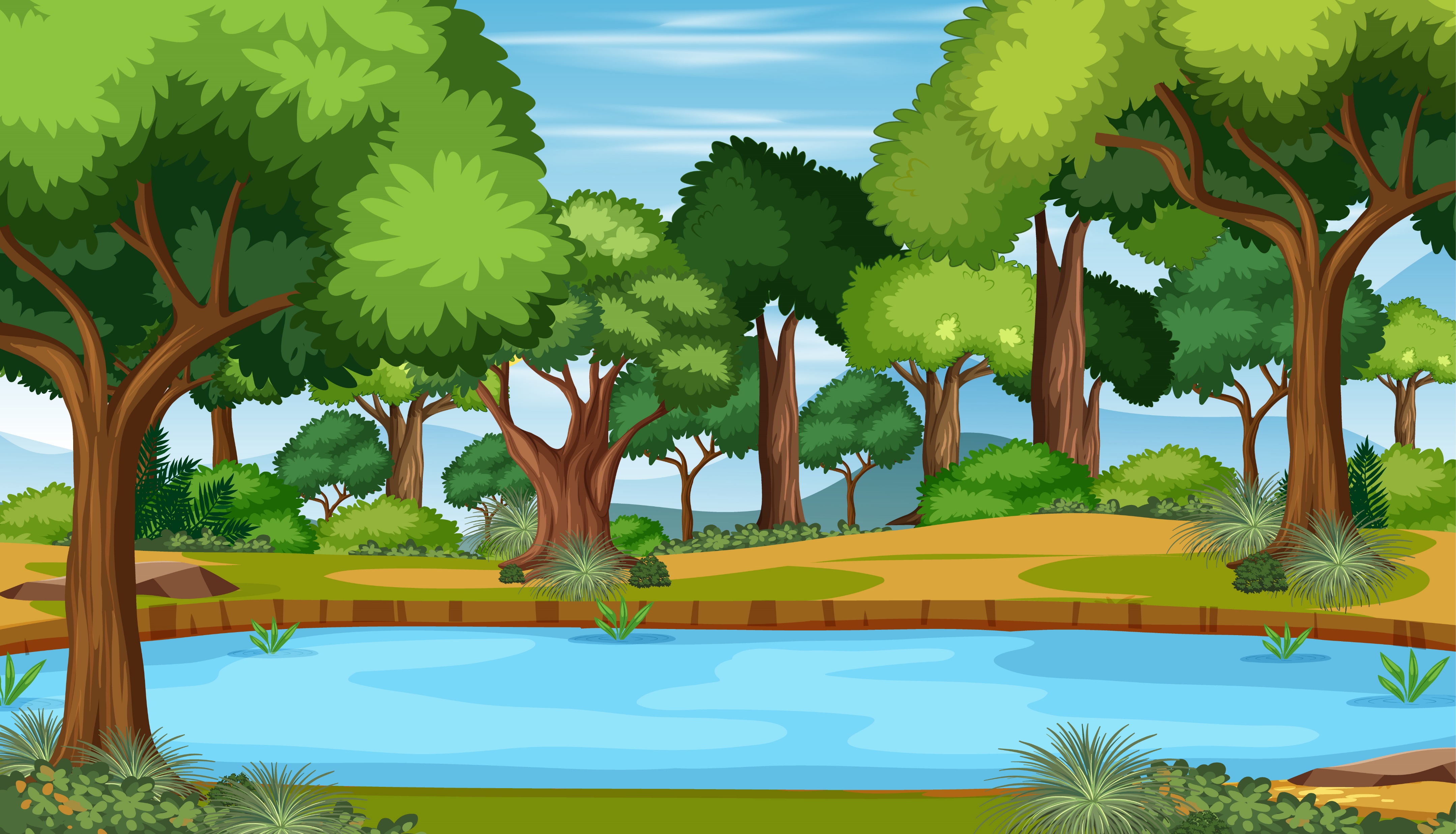 Trò chơi
ĐỐ BẠN
1
THỰC HÀNH
CHƠI THEO NHÓM BỐN
Các HS trong nhóm đố bạn về bảng nhân 2, bảng nhân 5
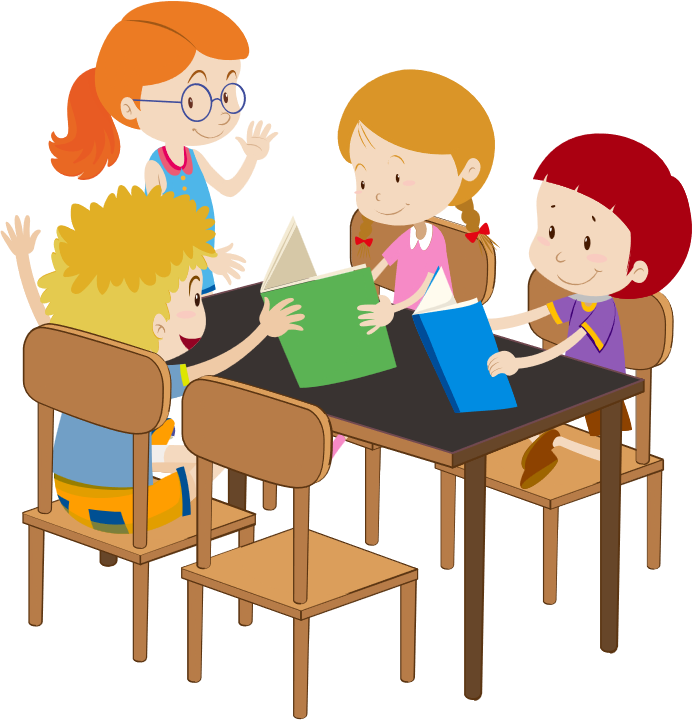 LUYỆN TẬP
2
3
1
CUỘC ĐUA 
KÌ THÚ
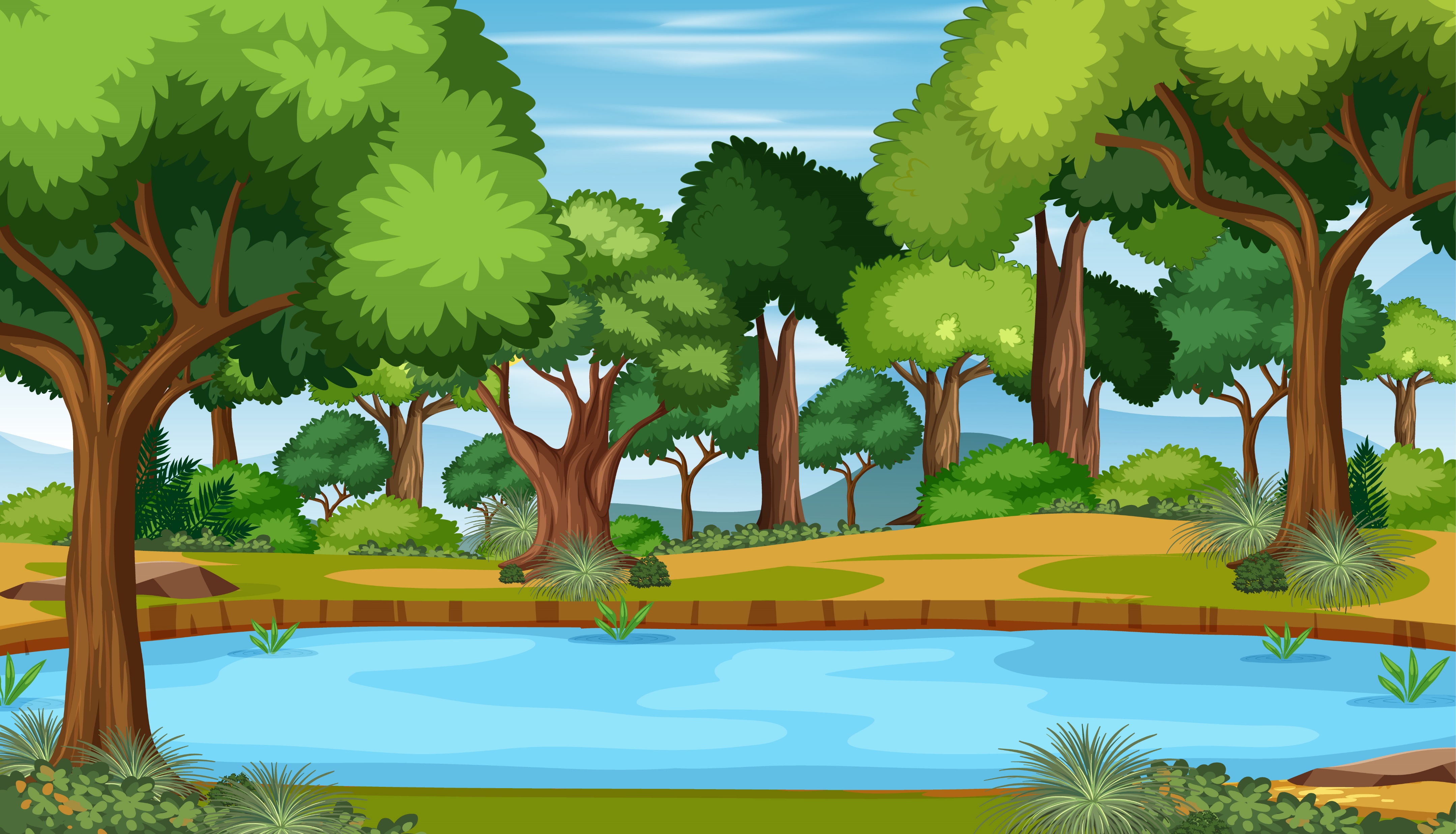 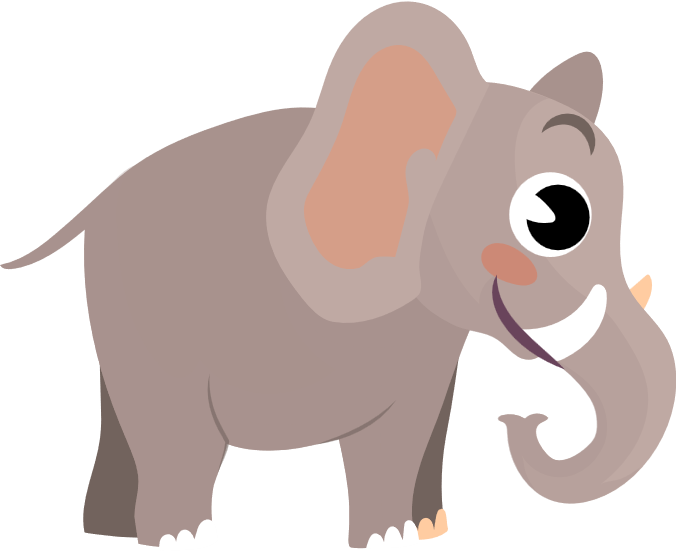 THỬ THÁCH CỦA VOI
1
Số?
3 x 5 = 5 x .?.
    7 x 2 = .?. x 7
b) .?. x 5 = 5 x 8
     2 x .?. = 4 x 2
3
8
2
4
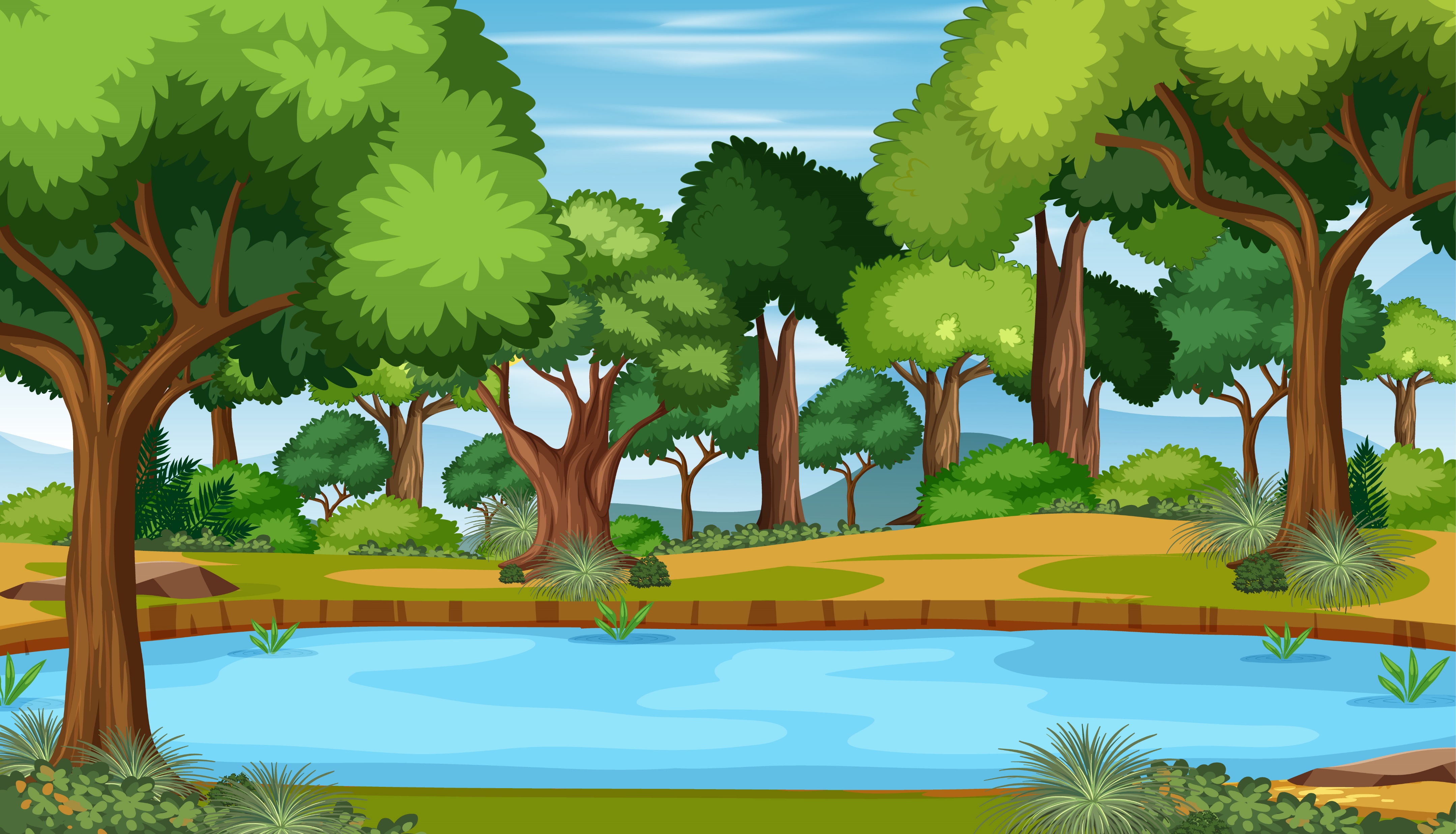 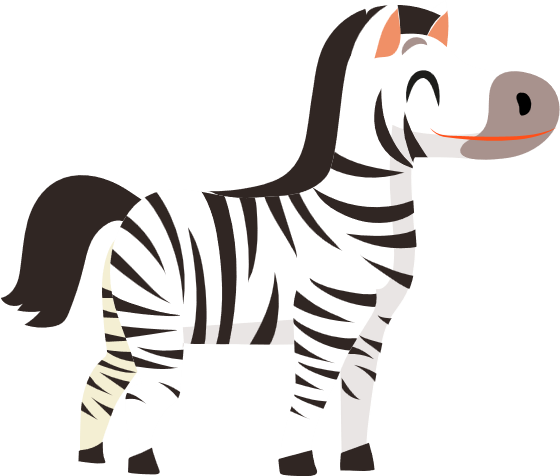 THỬ THÁCH NGỰA VẰN
2
Viết phép nhân rồi tính số kẹo trong các đĩa.
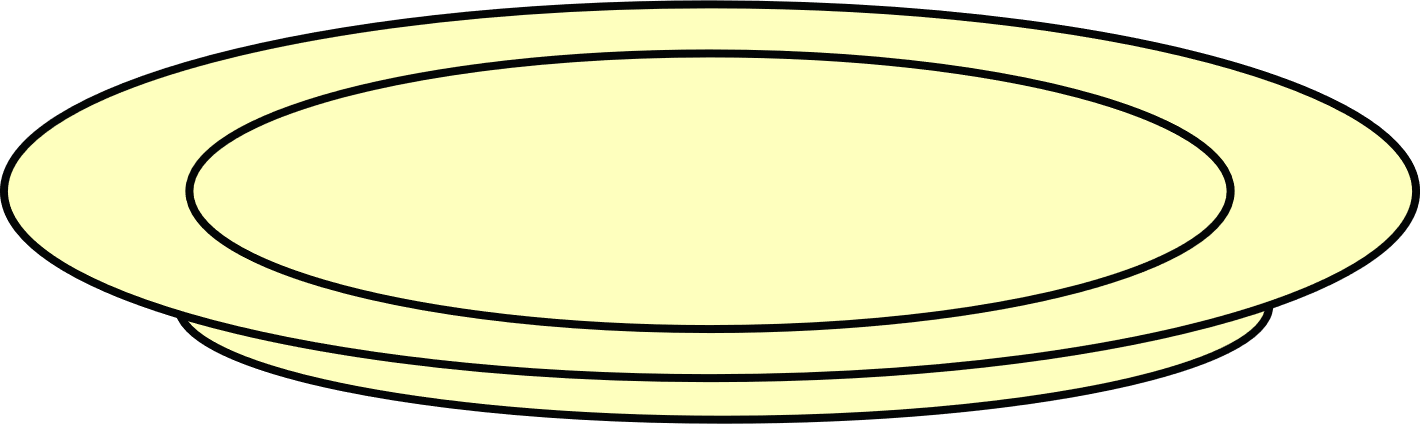 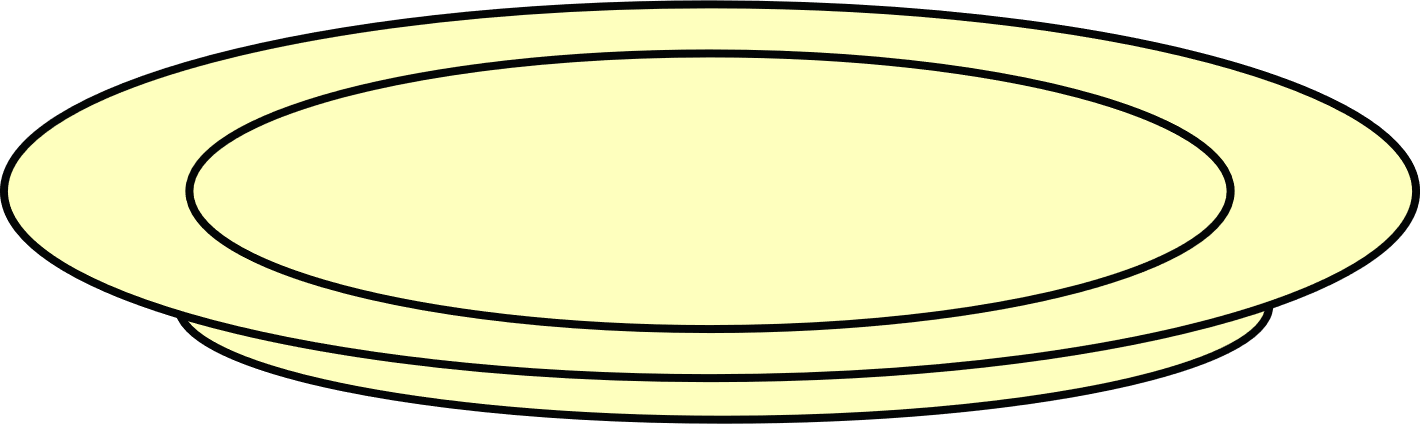 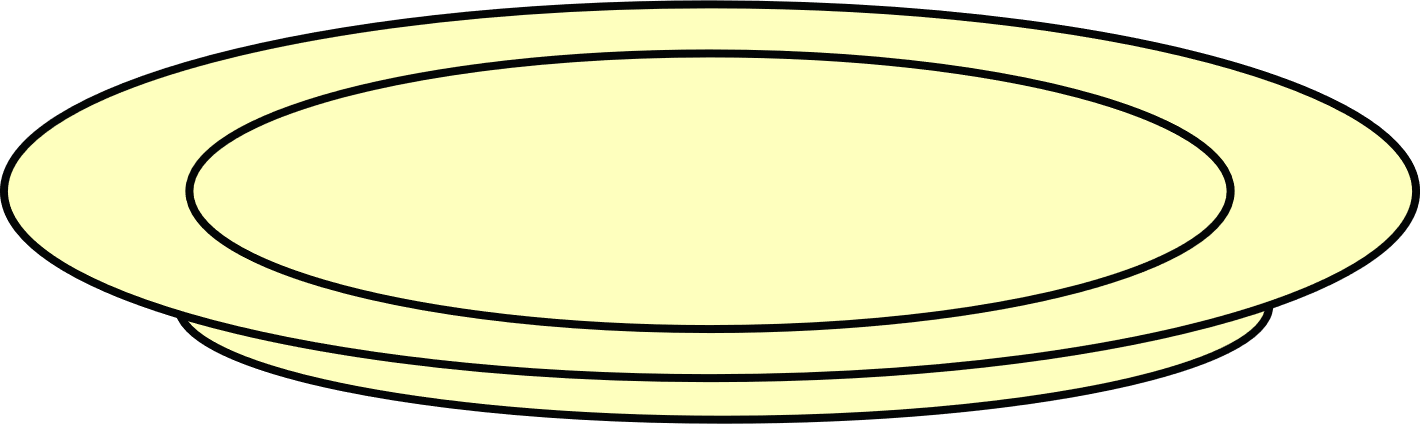 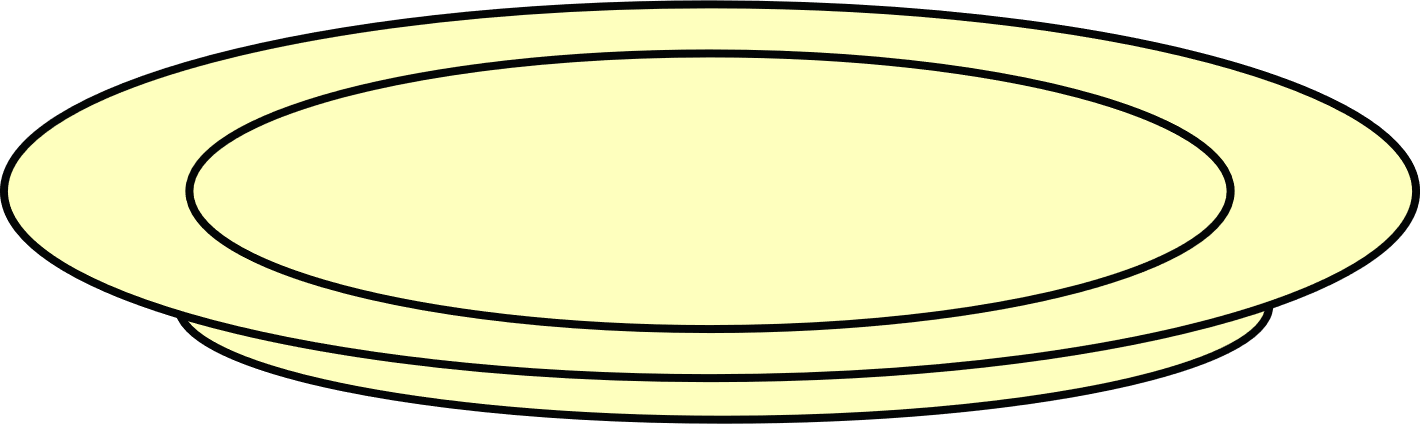 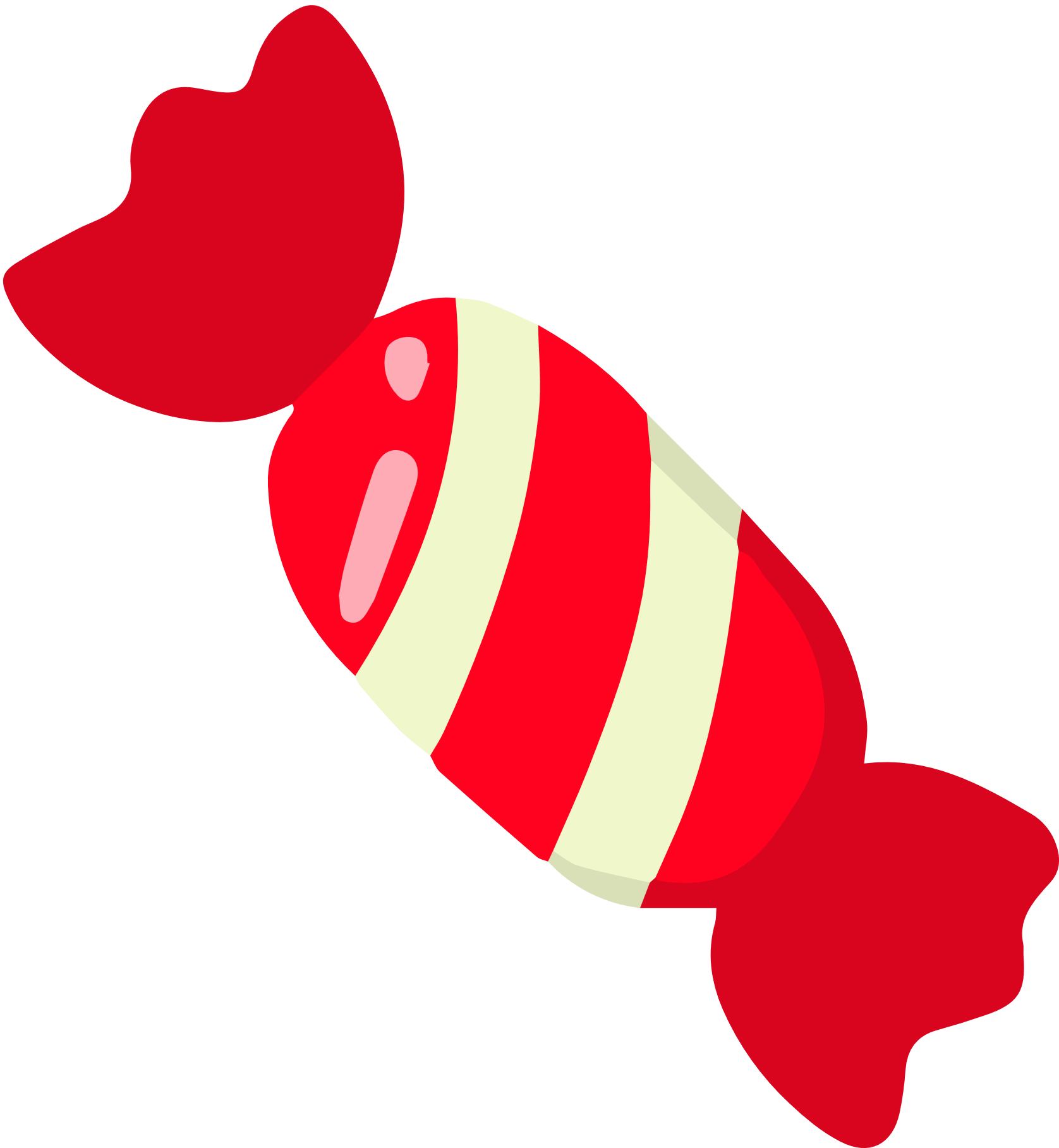 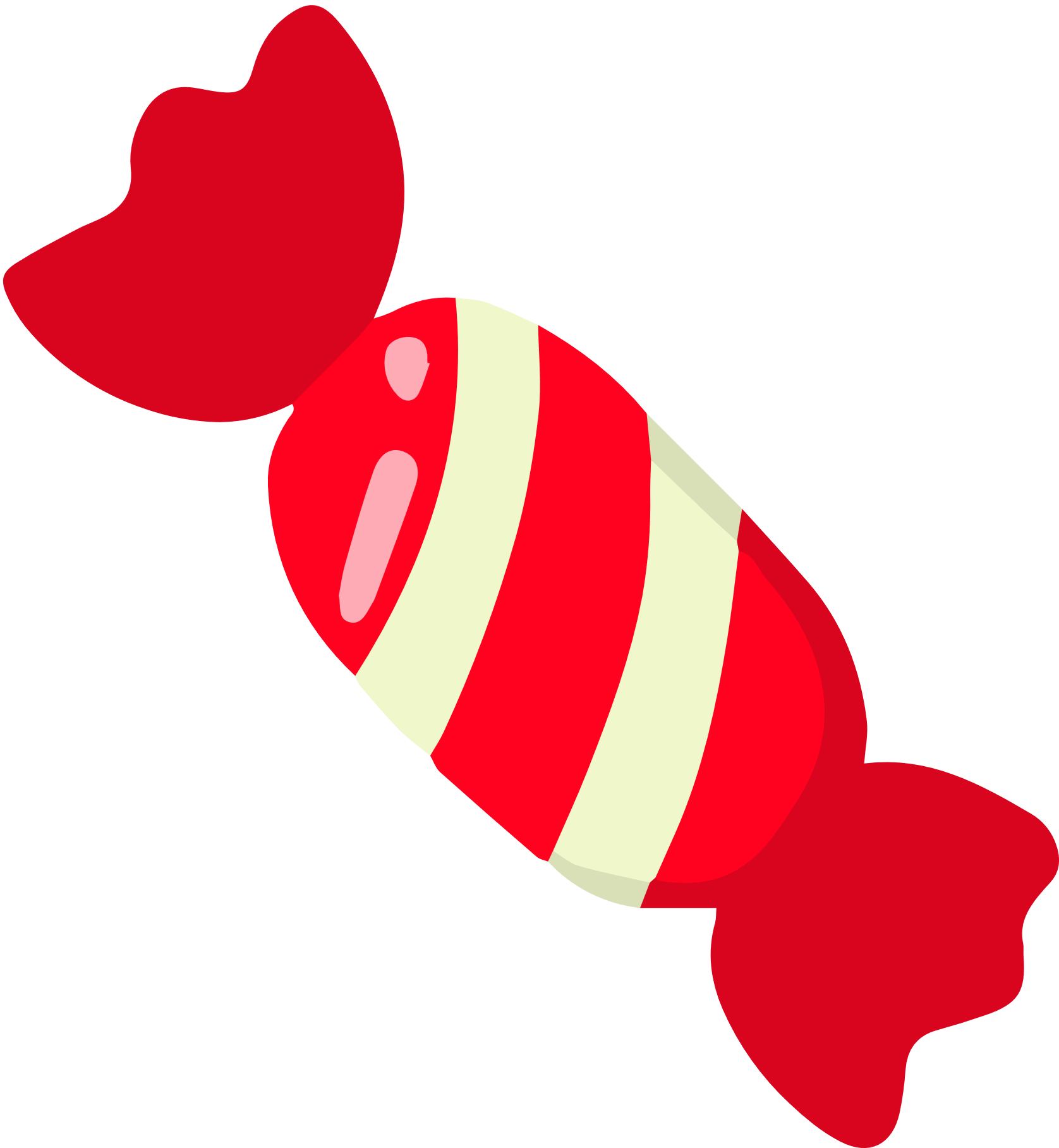 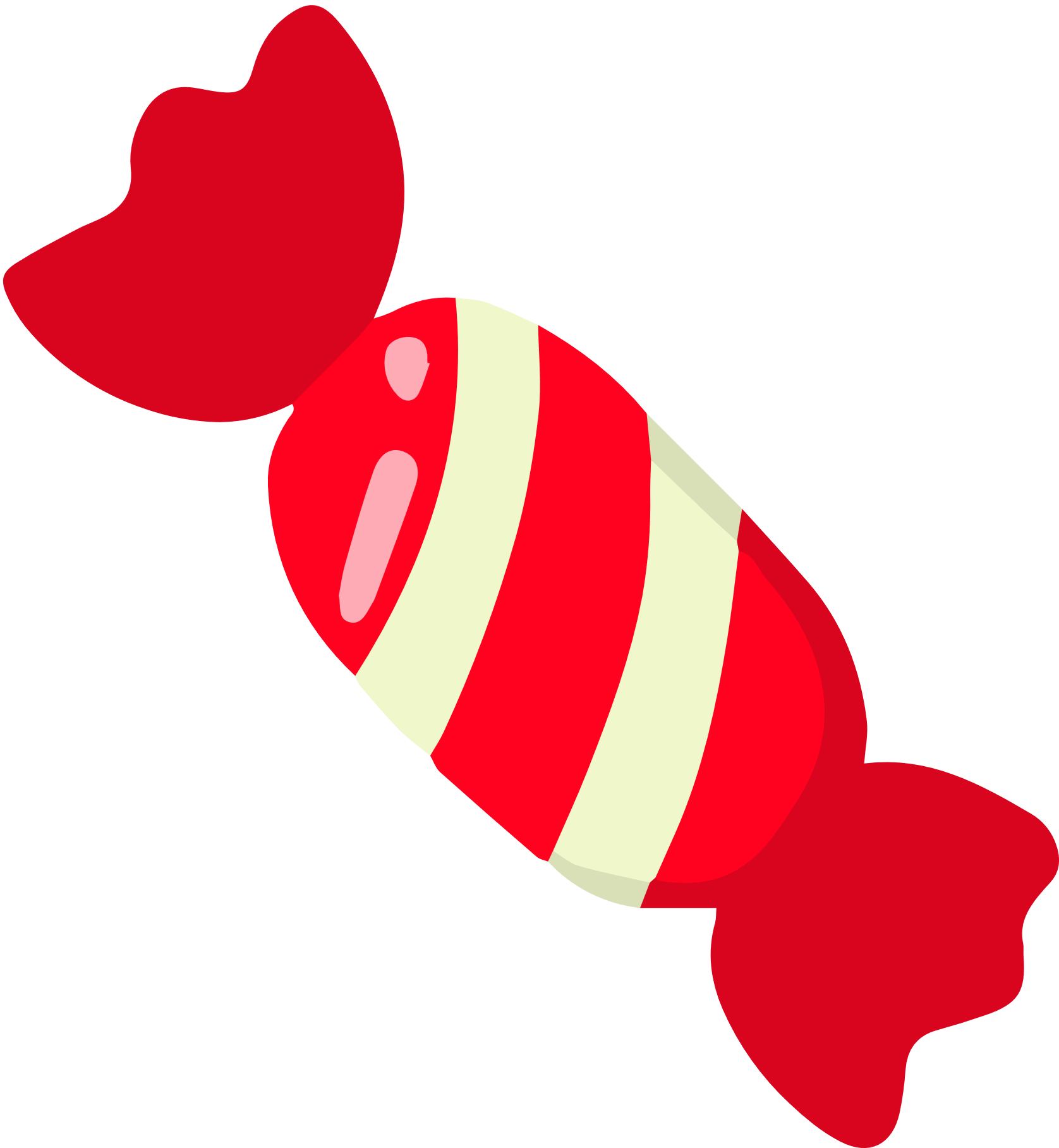 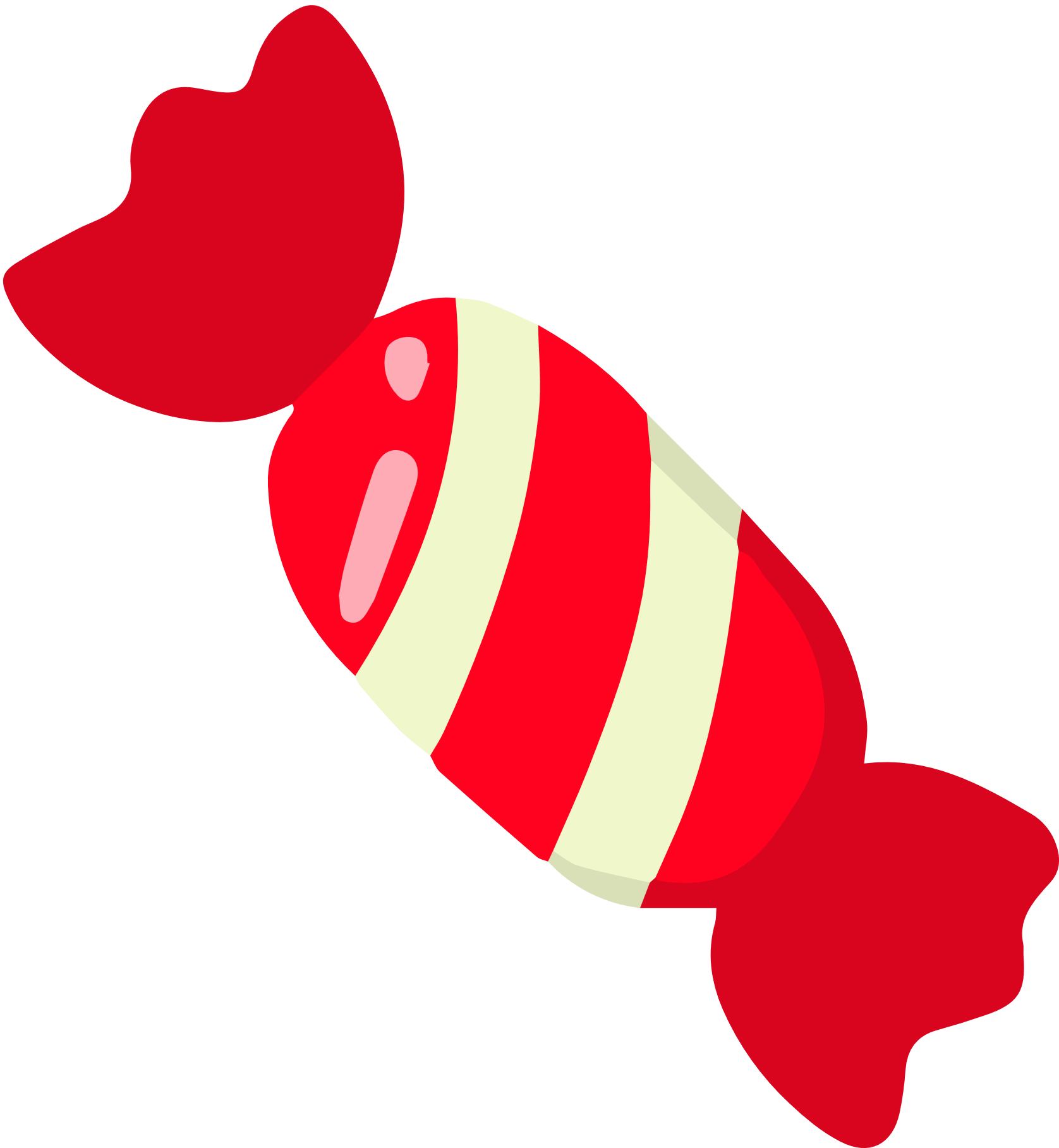 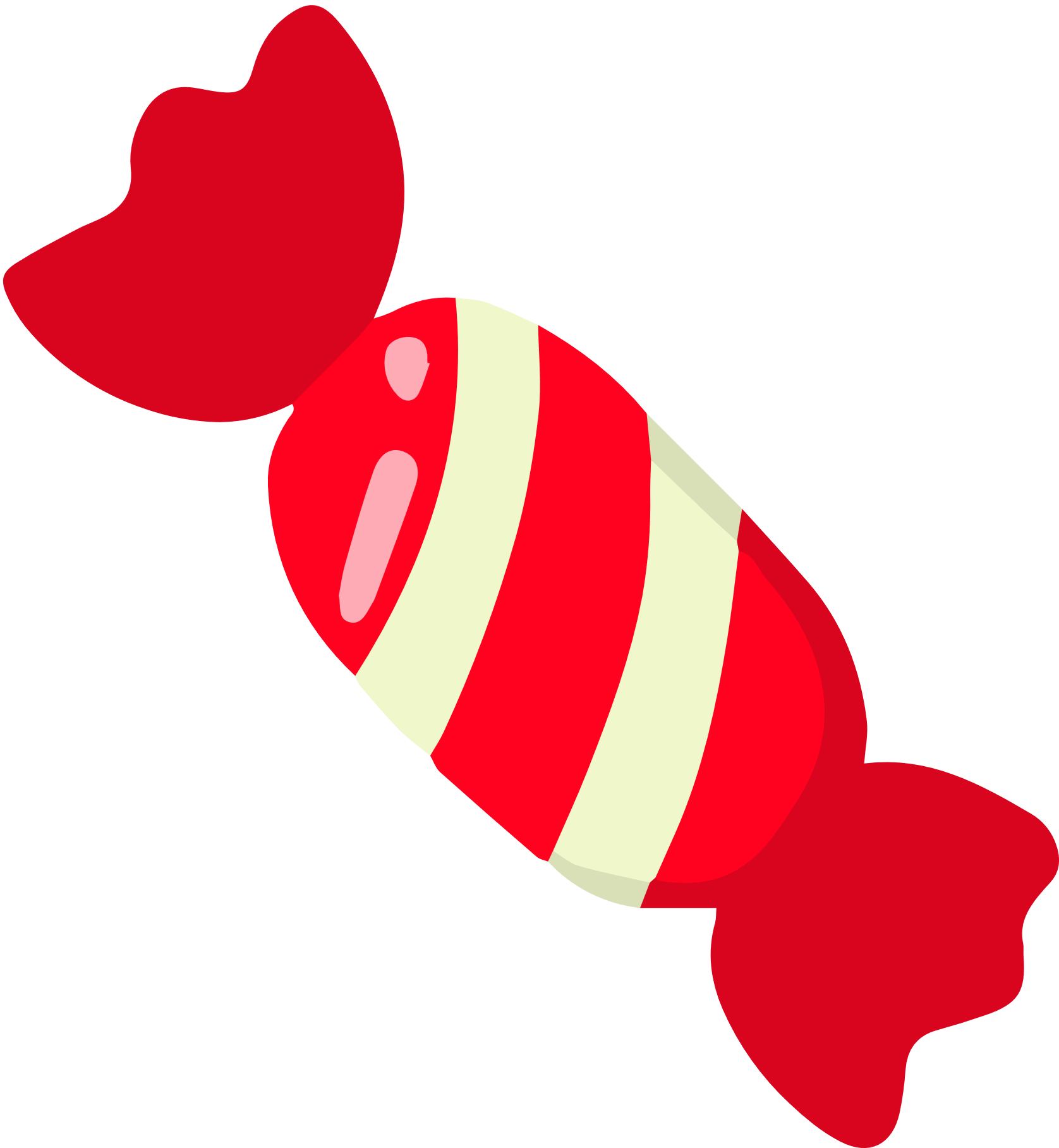 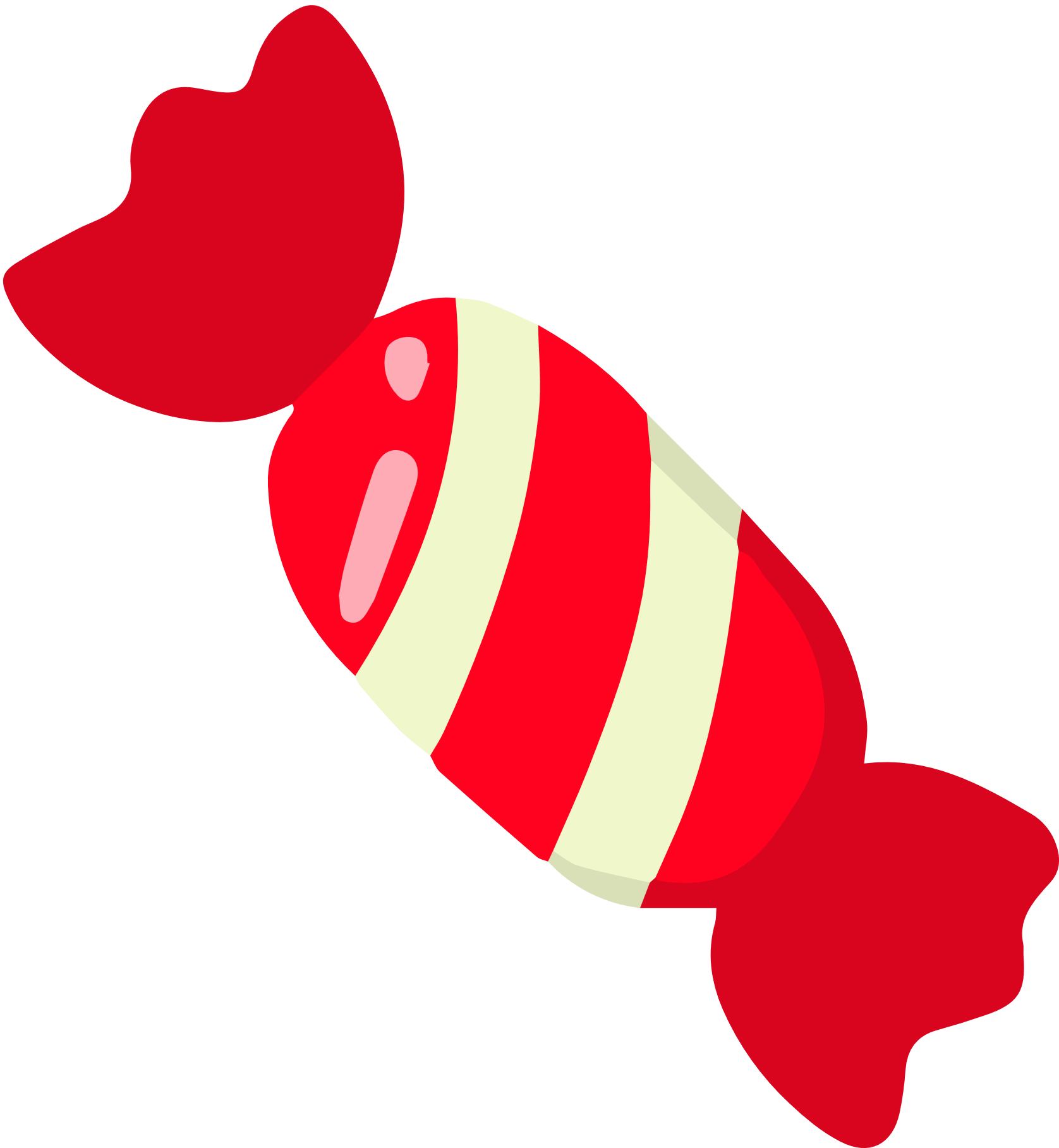 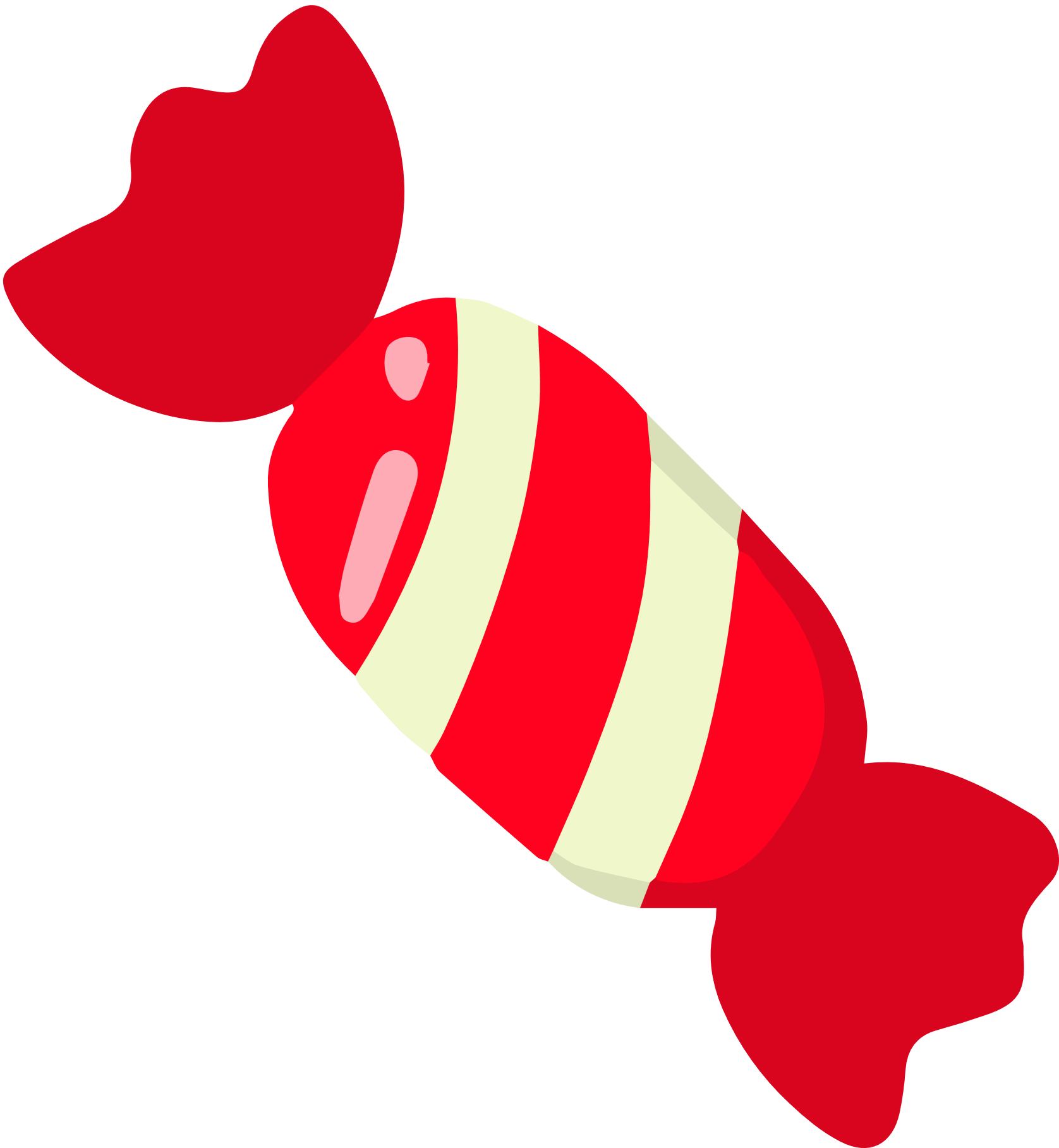 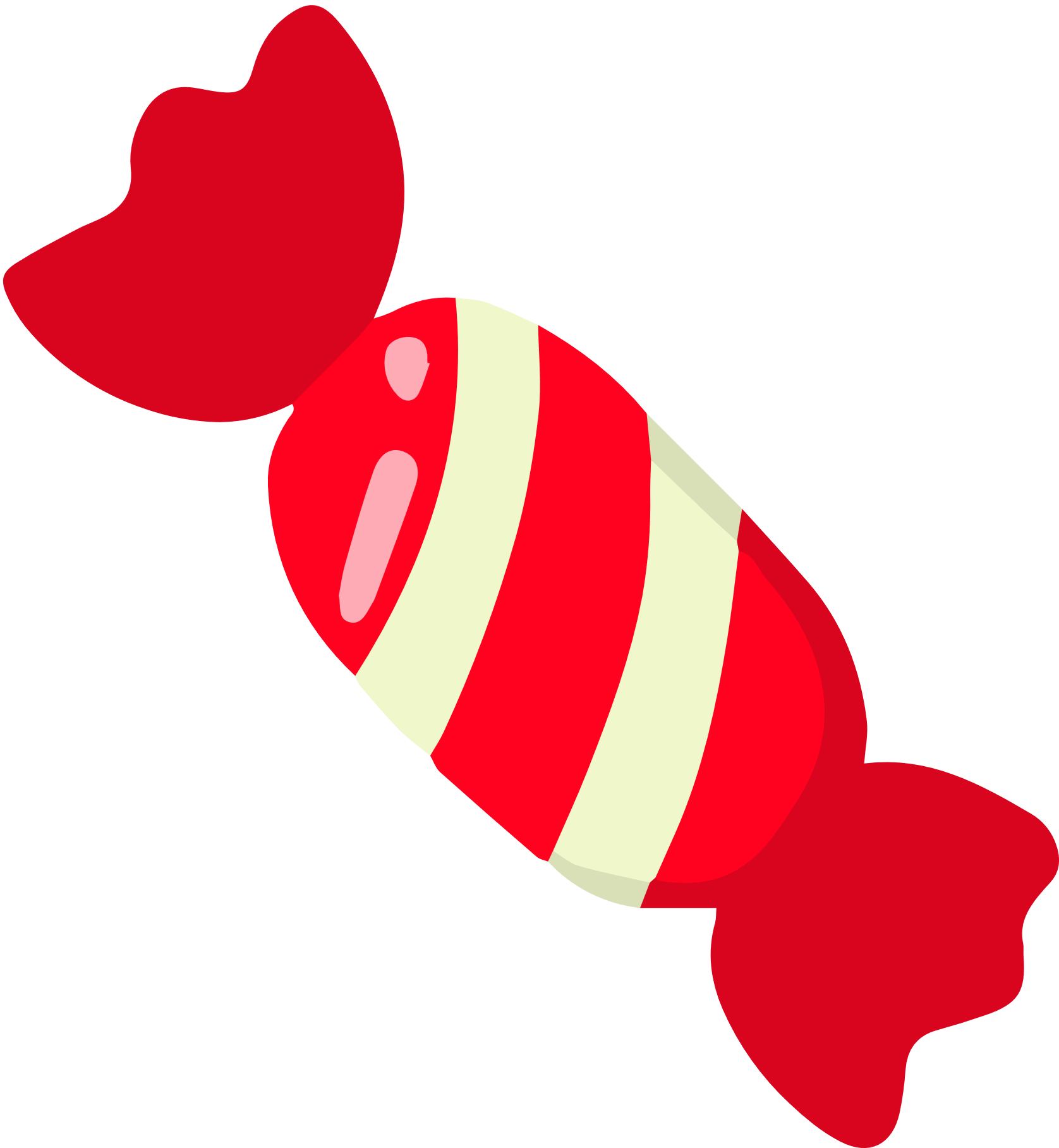 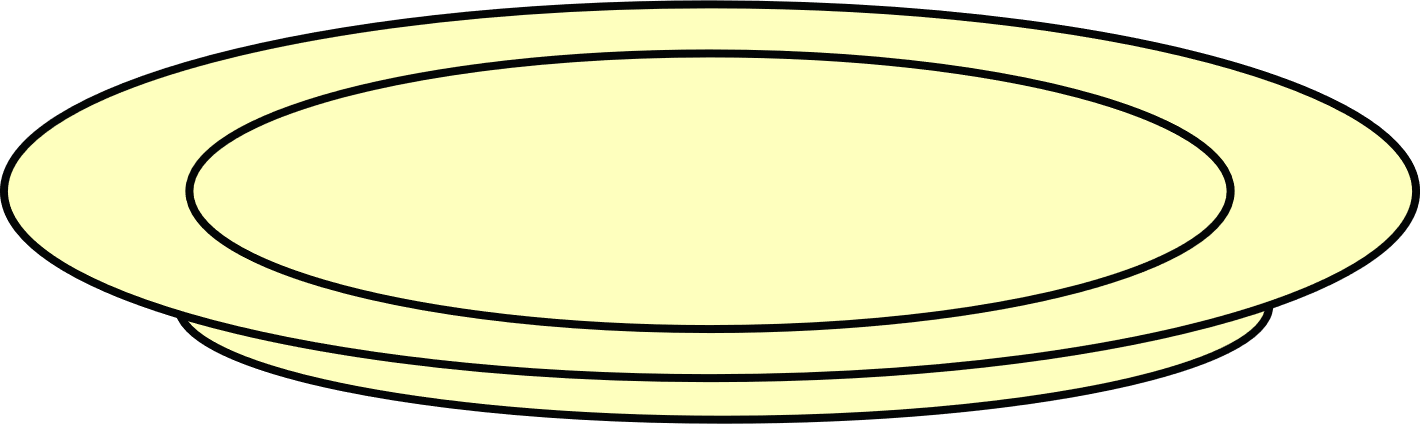 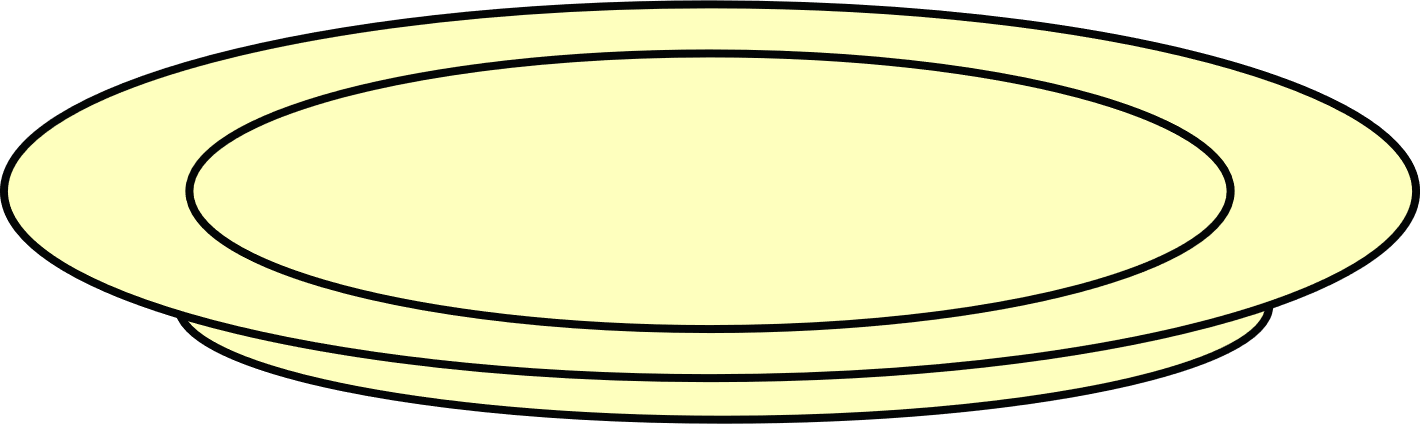 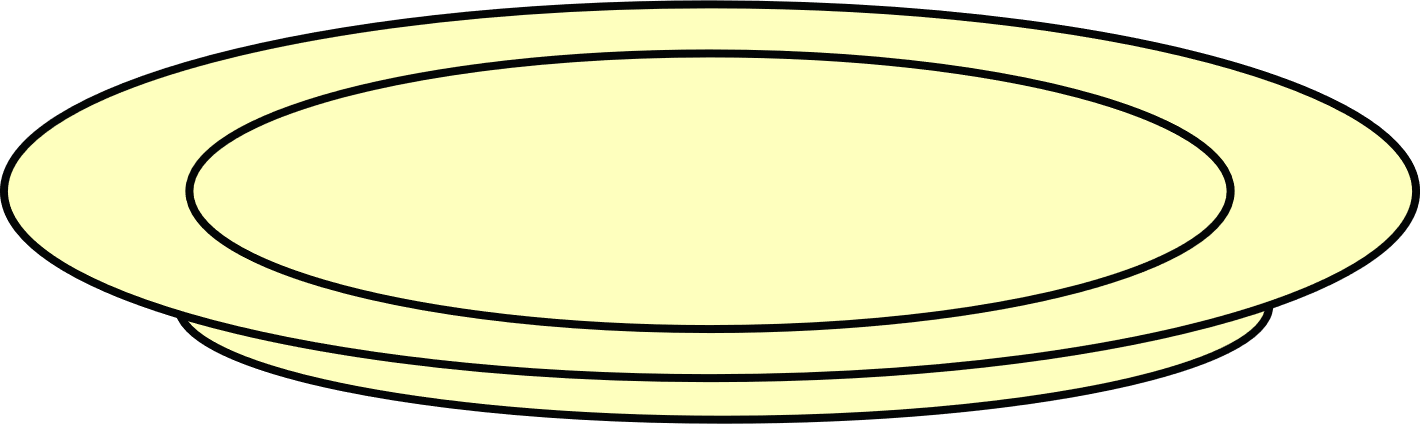 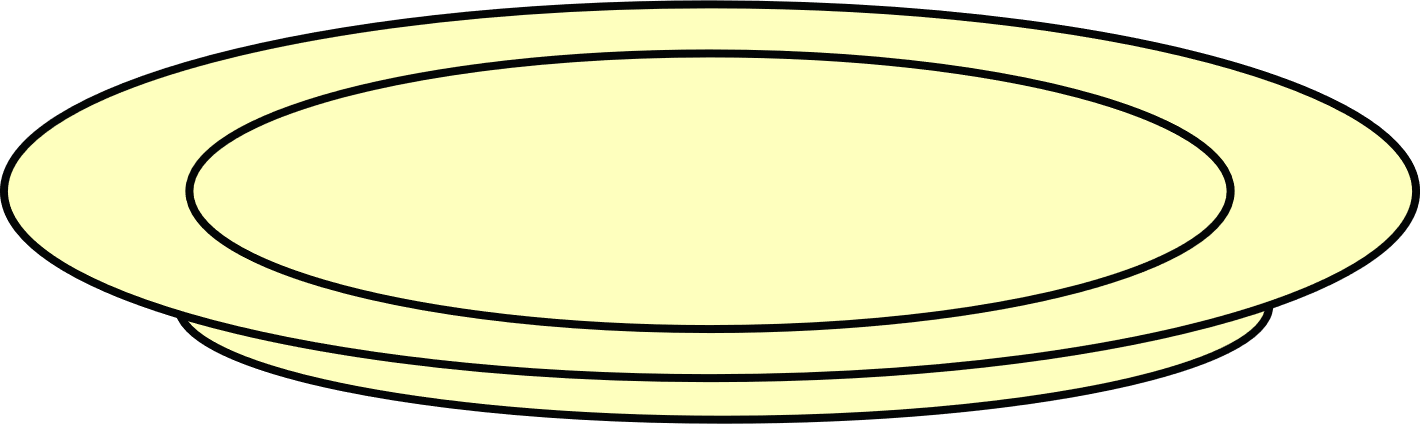 a)
b)
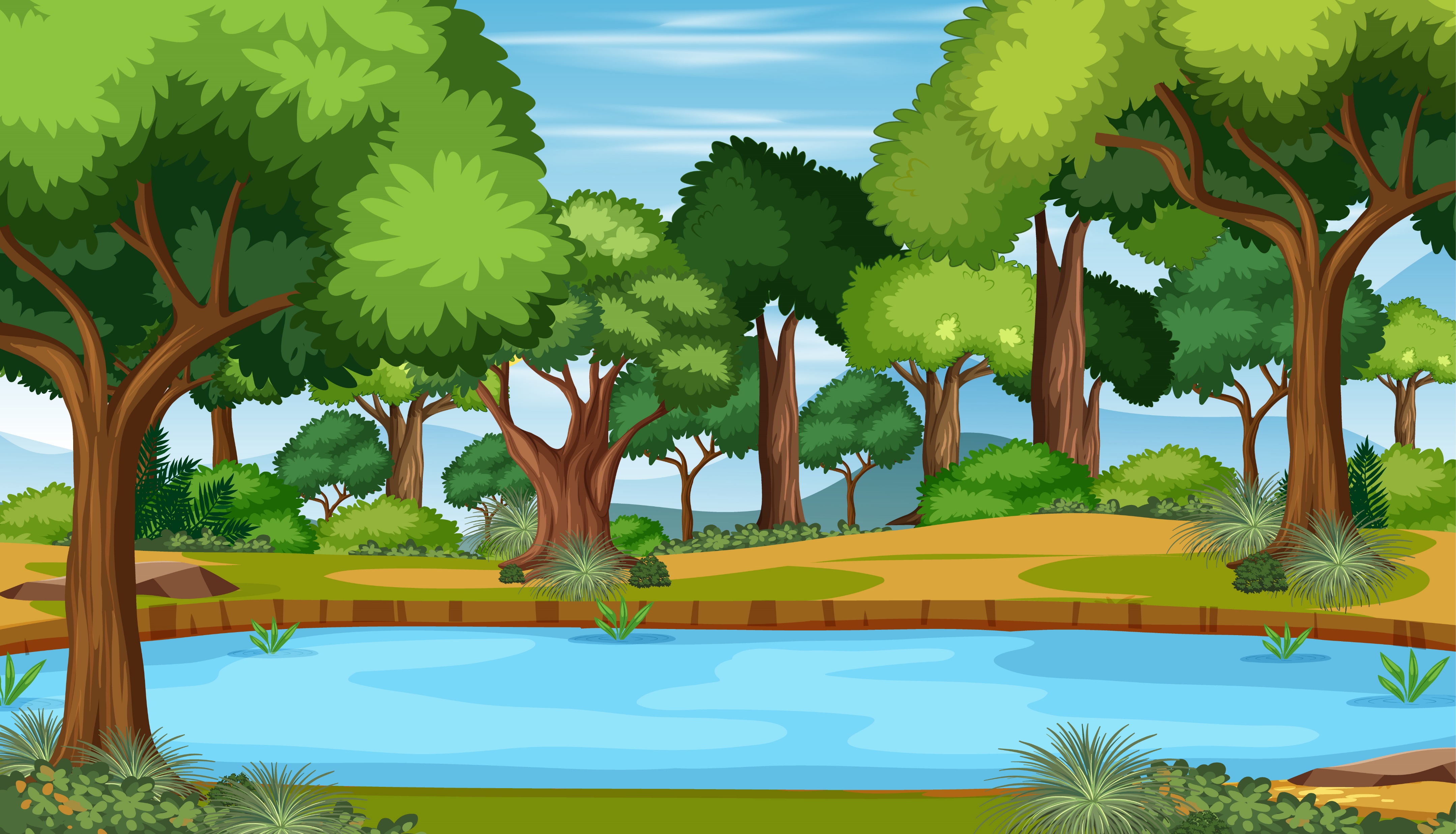 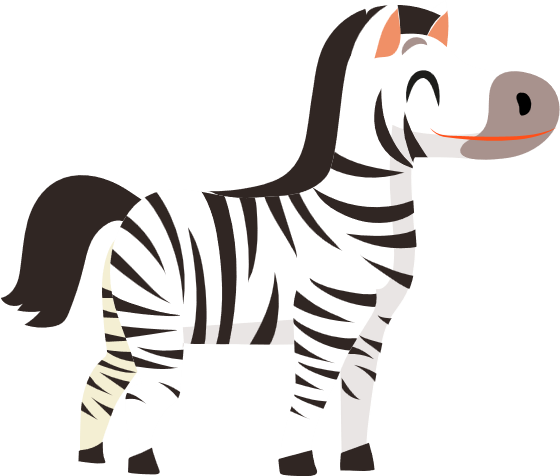 THỬ THÁCH NGỰA VẰN
2
Viết phép nhân rồi tính số kẹo trong các đĩa.
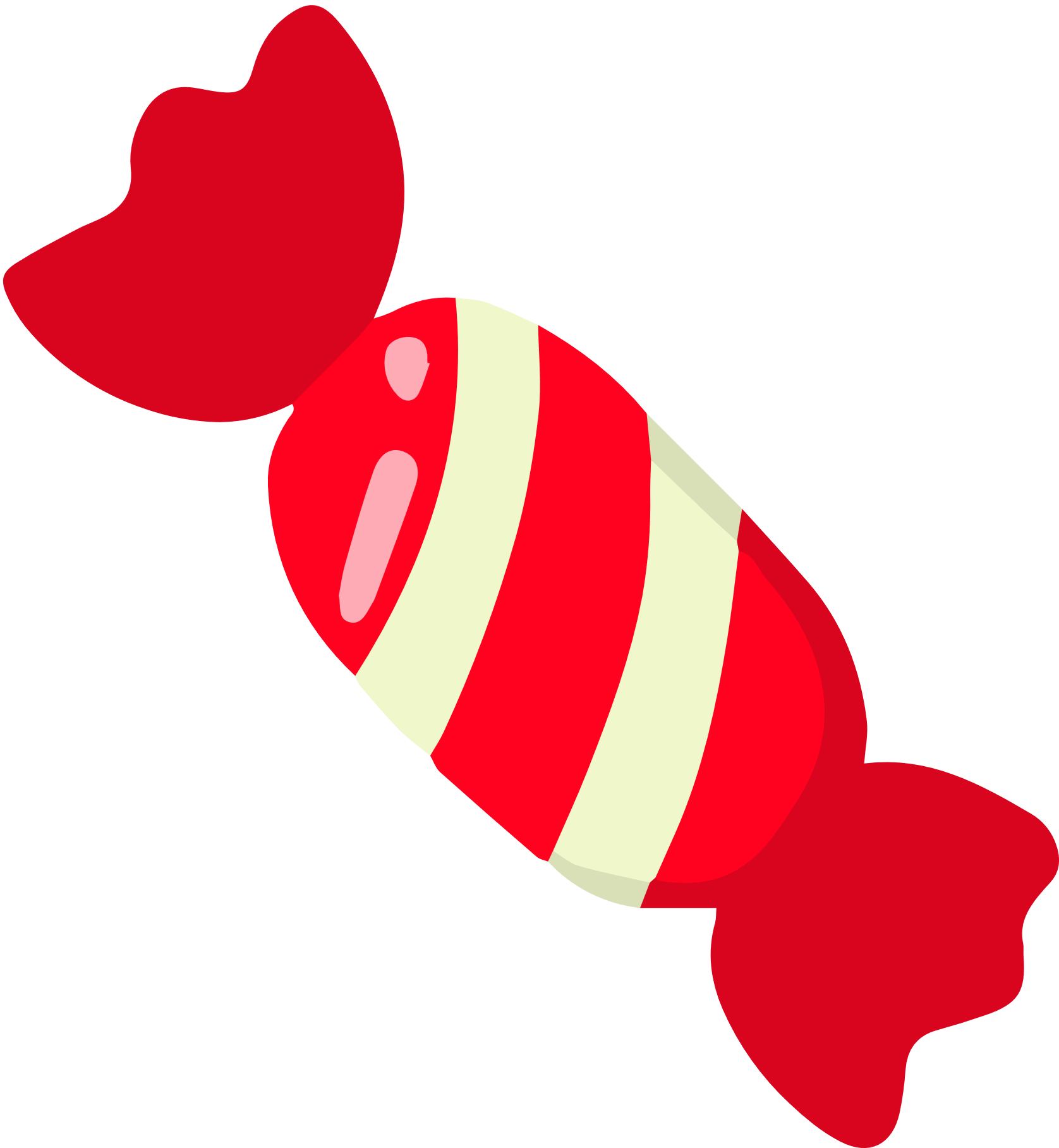 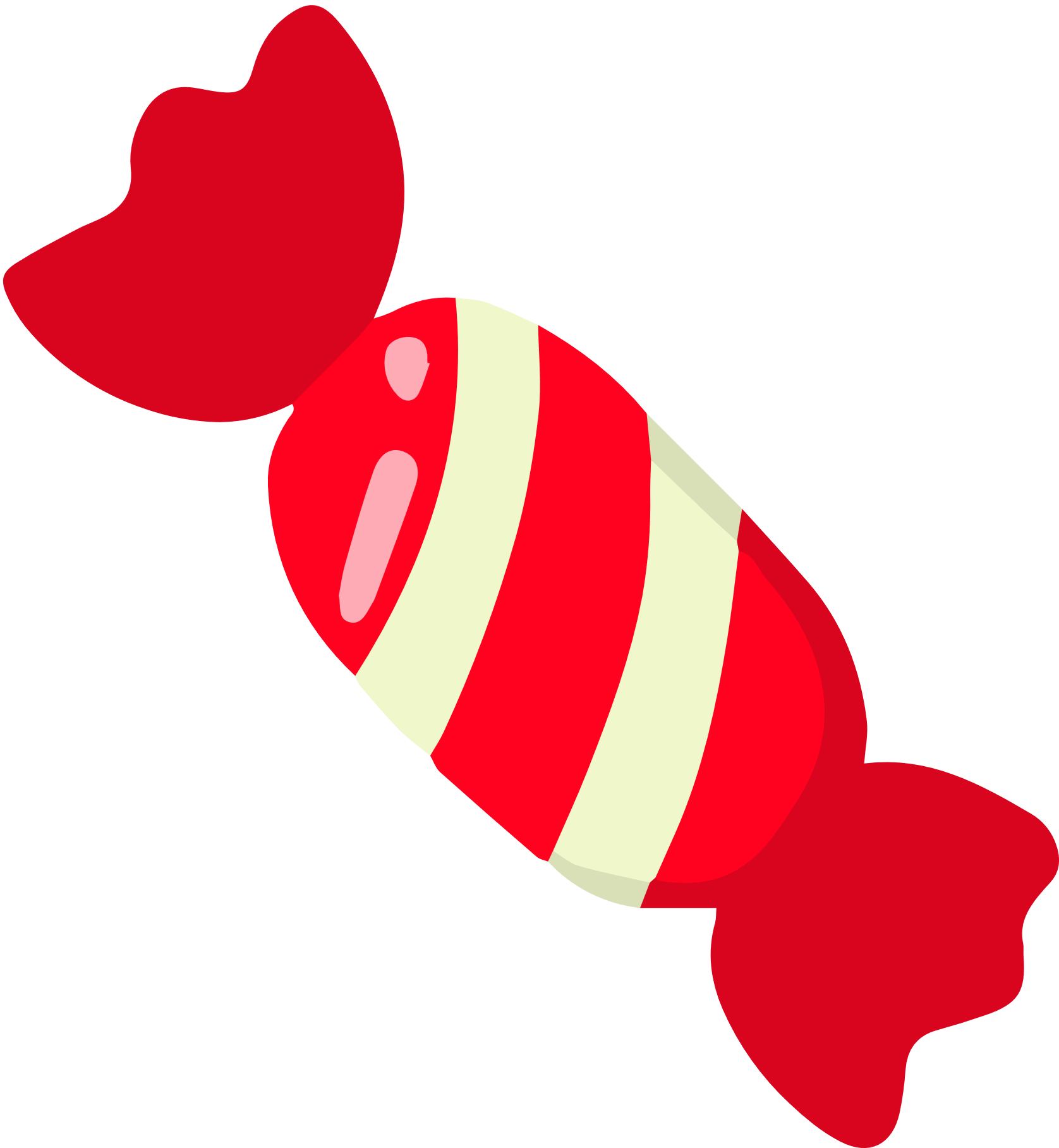 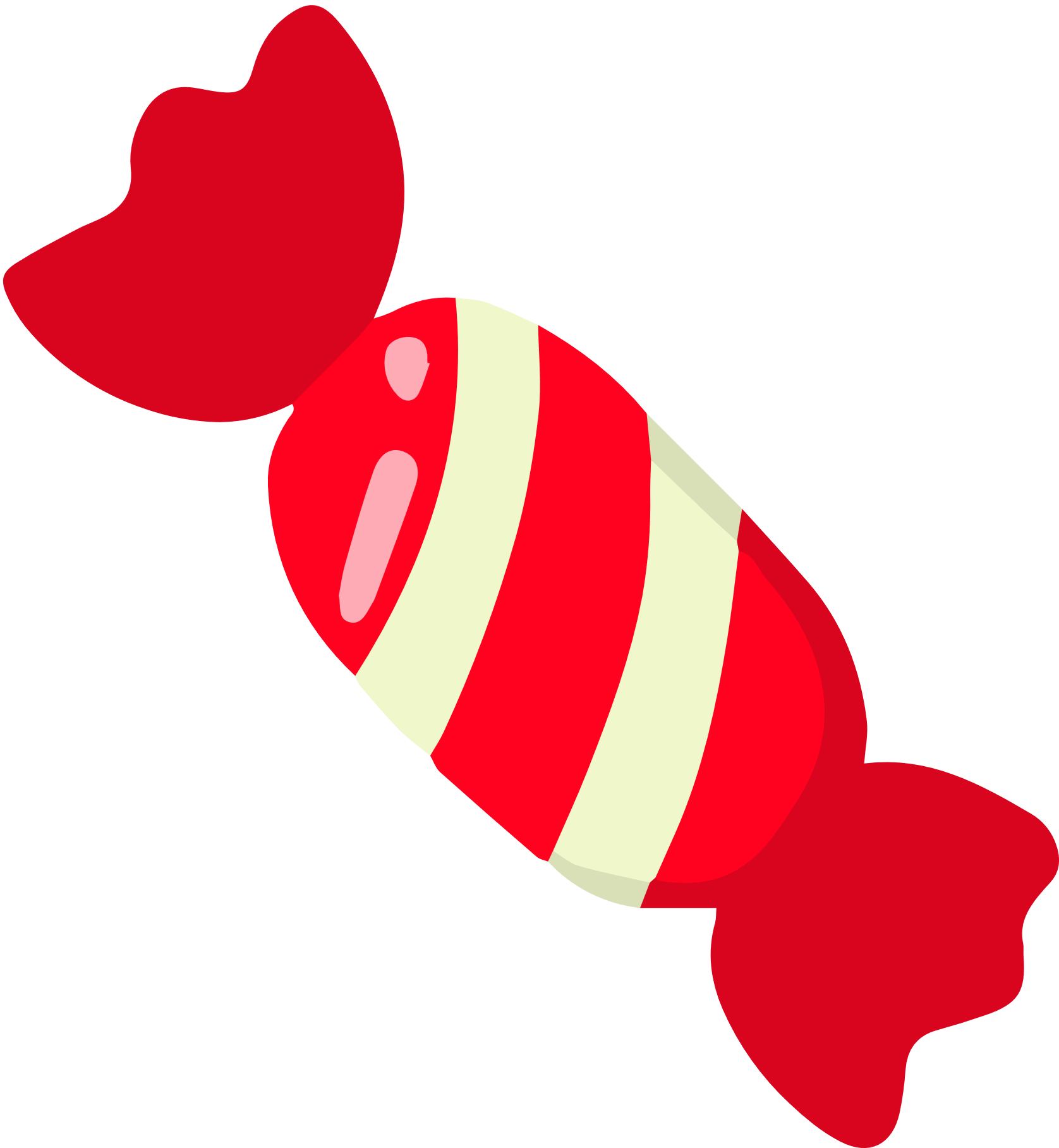 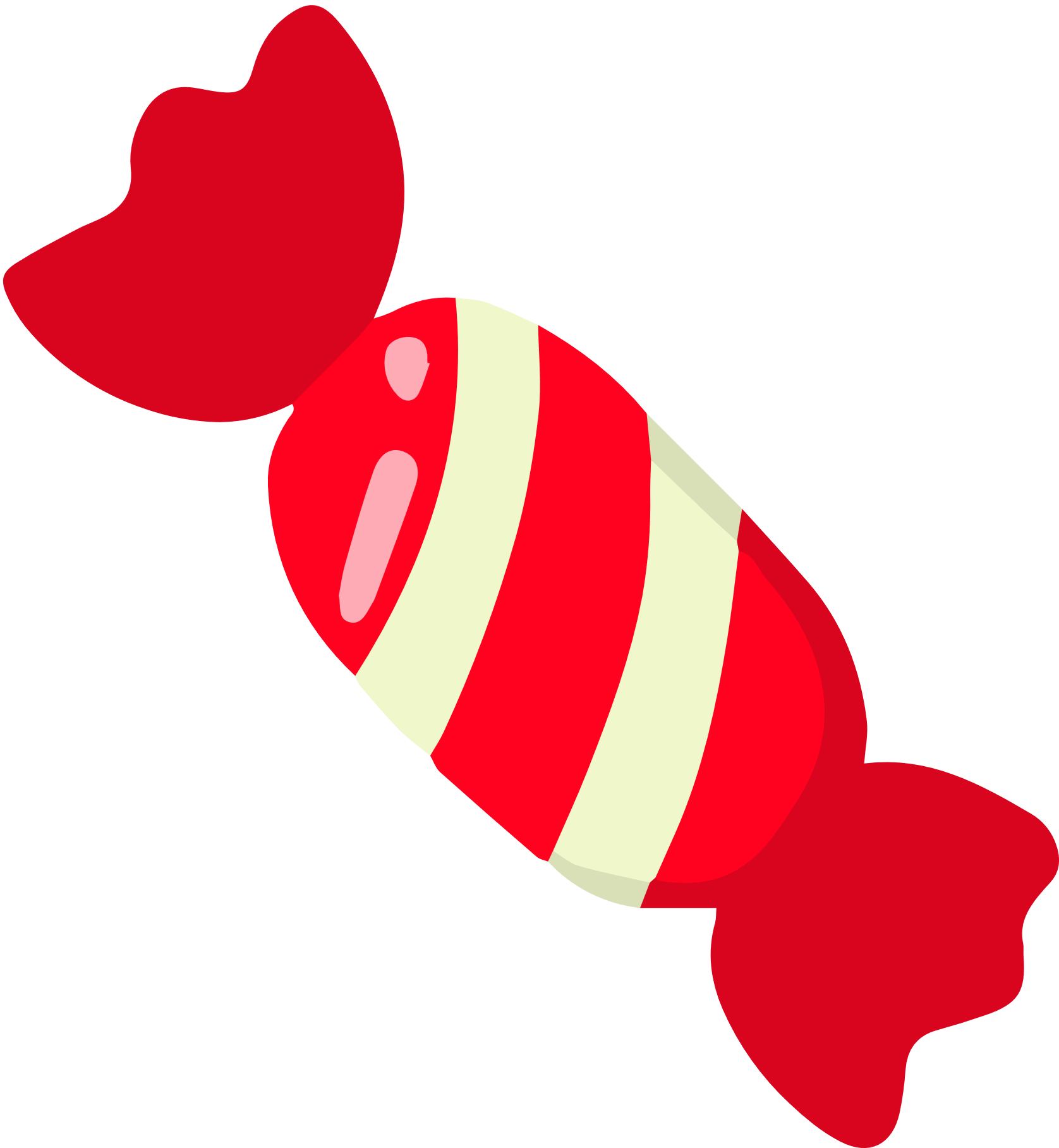 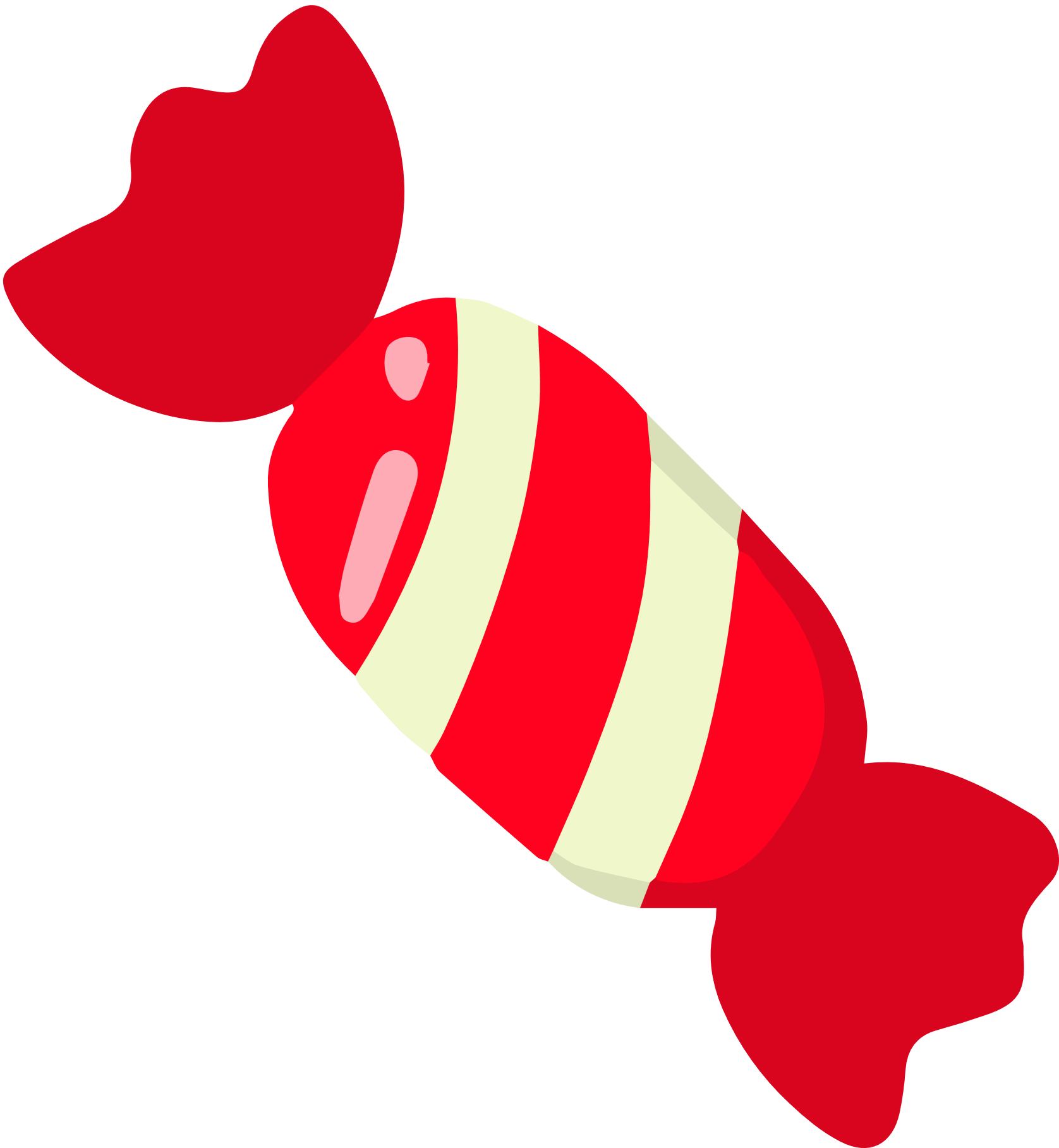 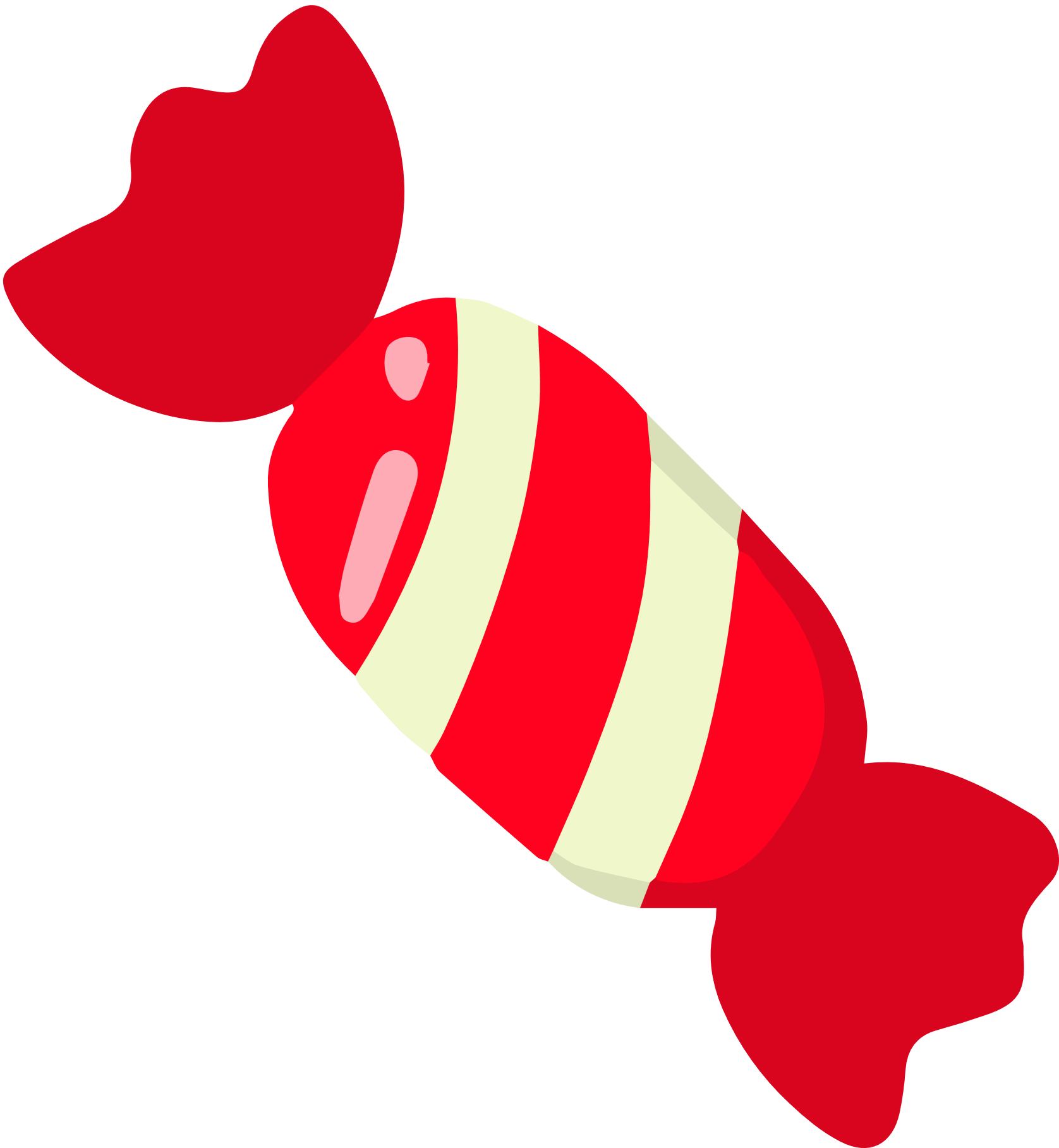 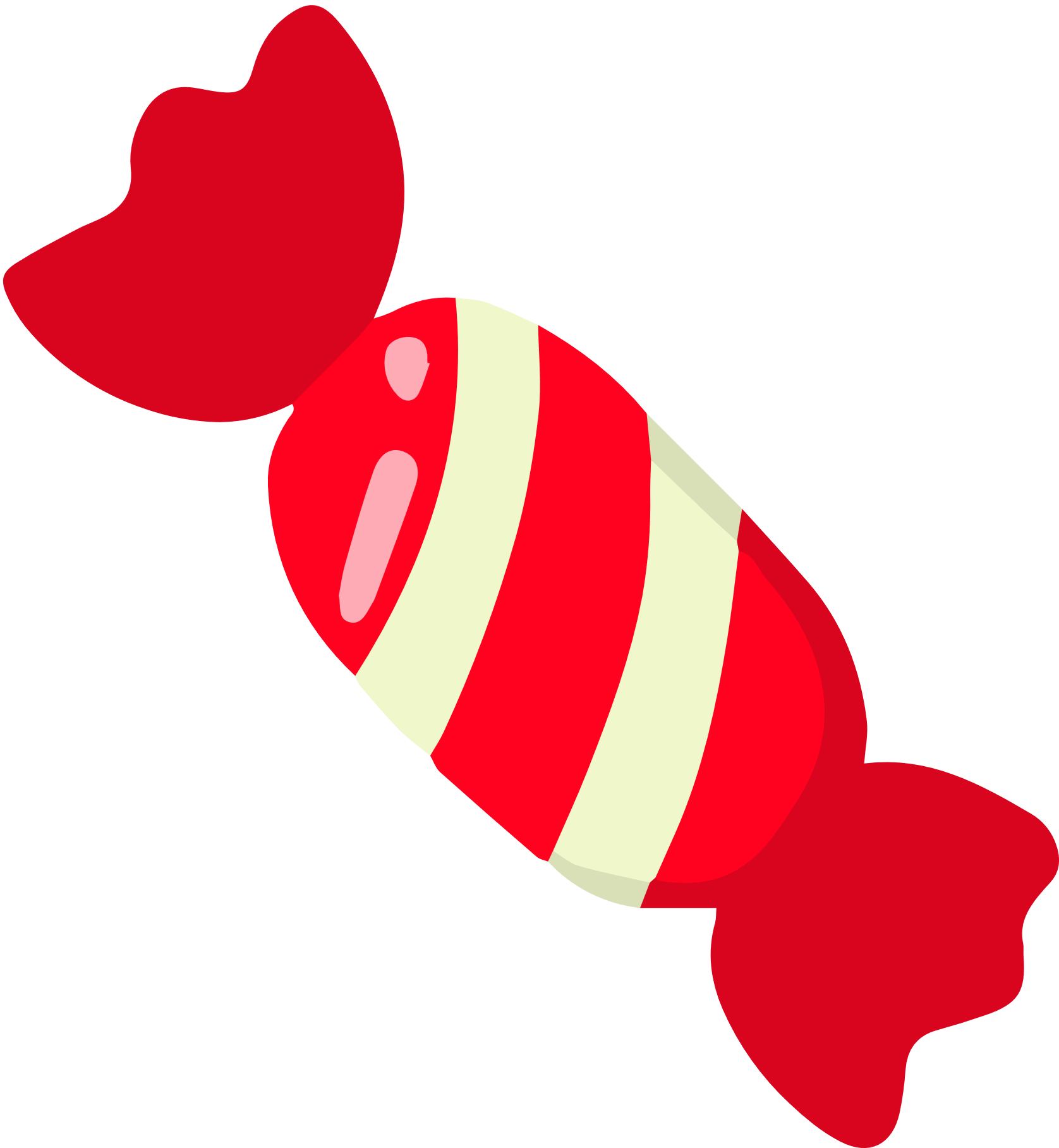 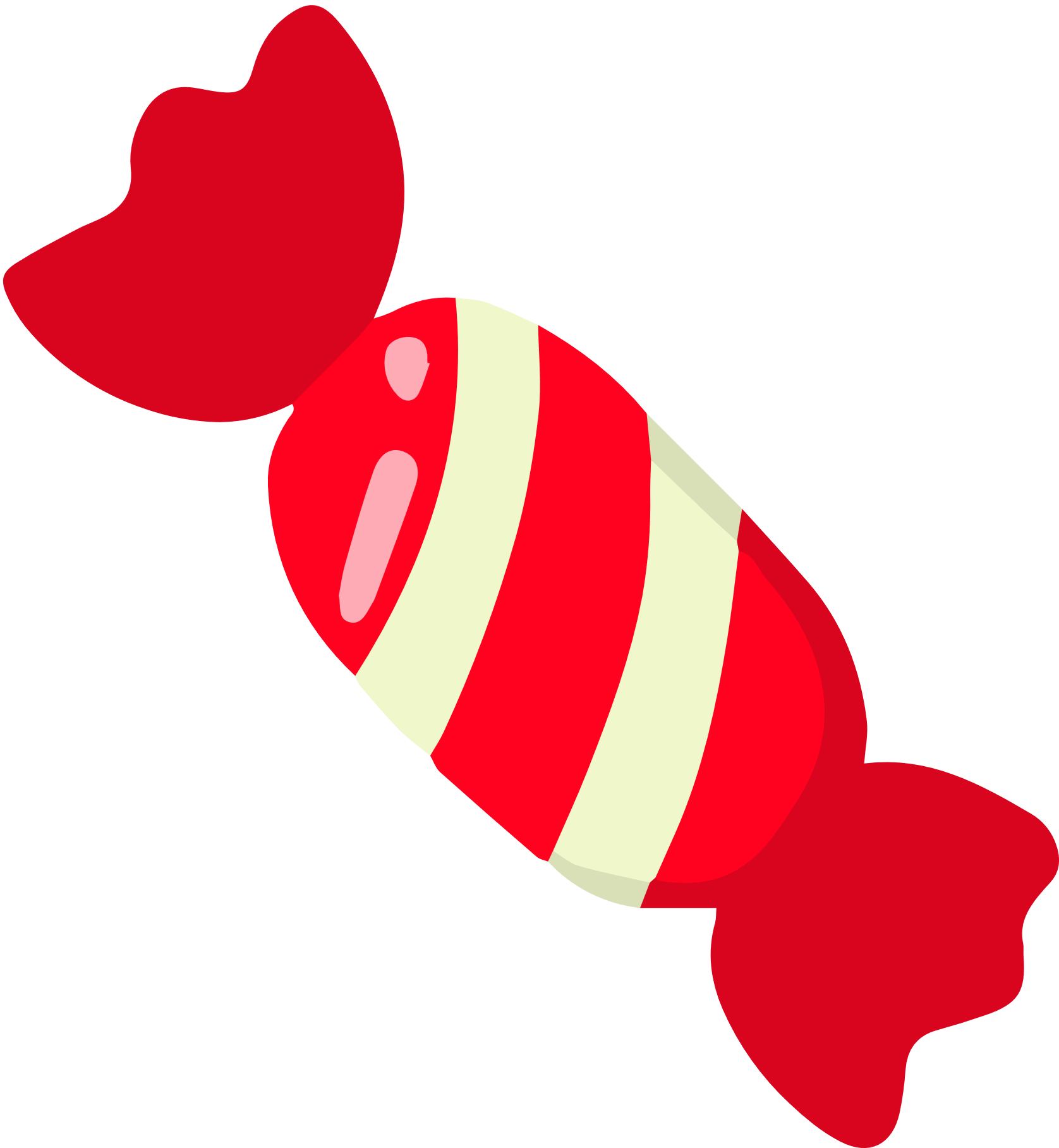 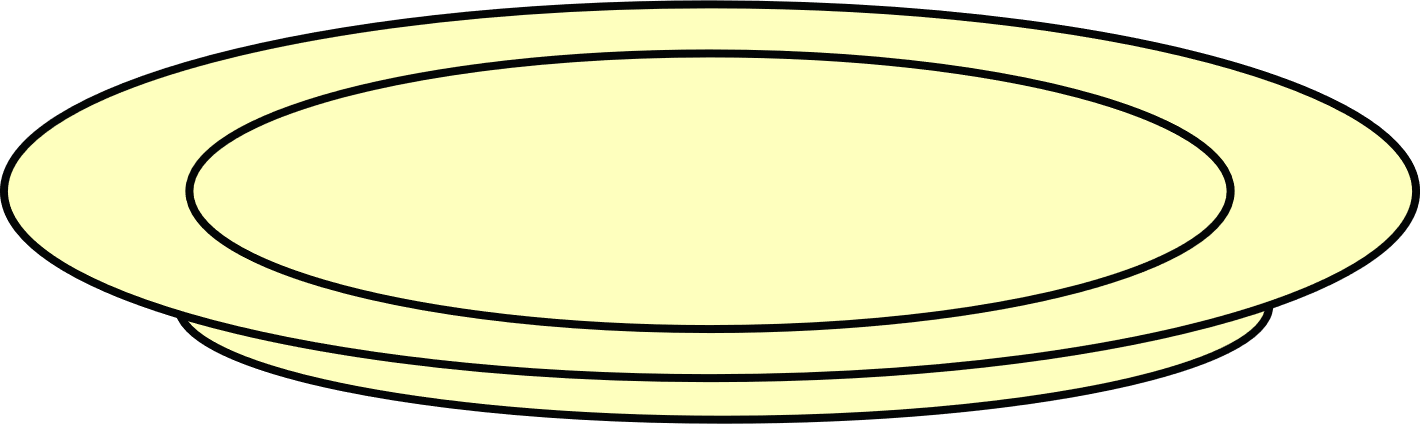 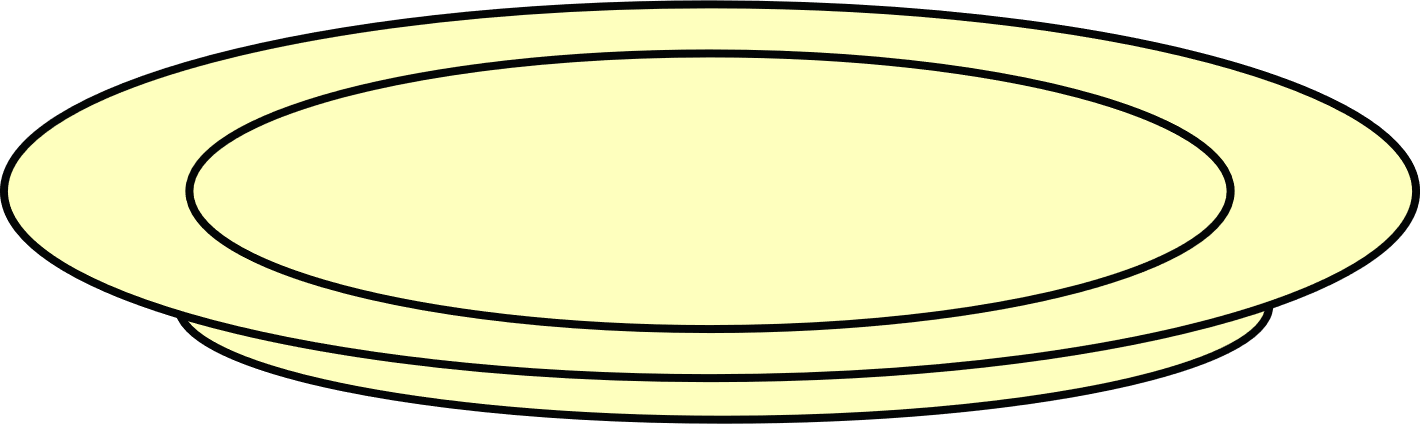 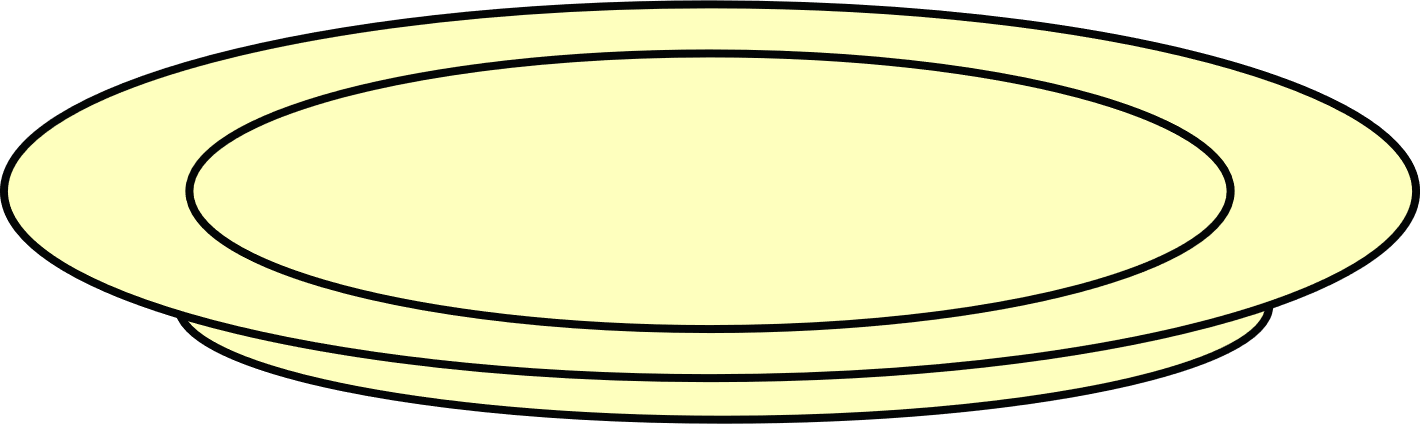 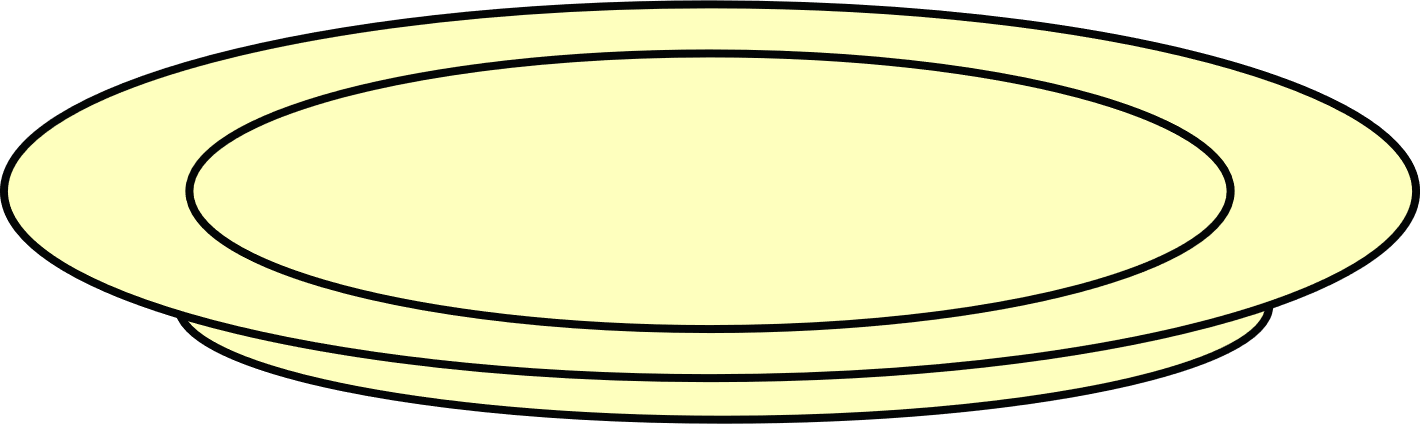 a)
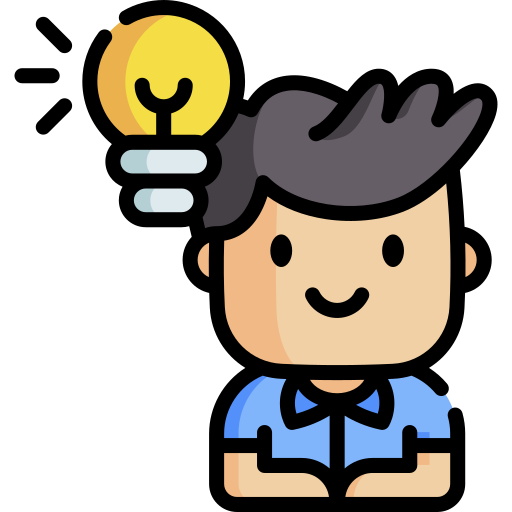 Số kẹo trong dĩa là:
2 x 4 = 8 (viên kẹo)
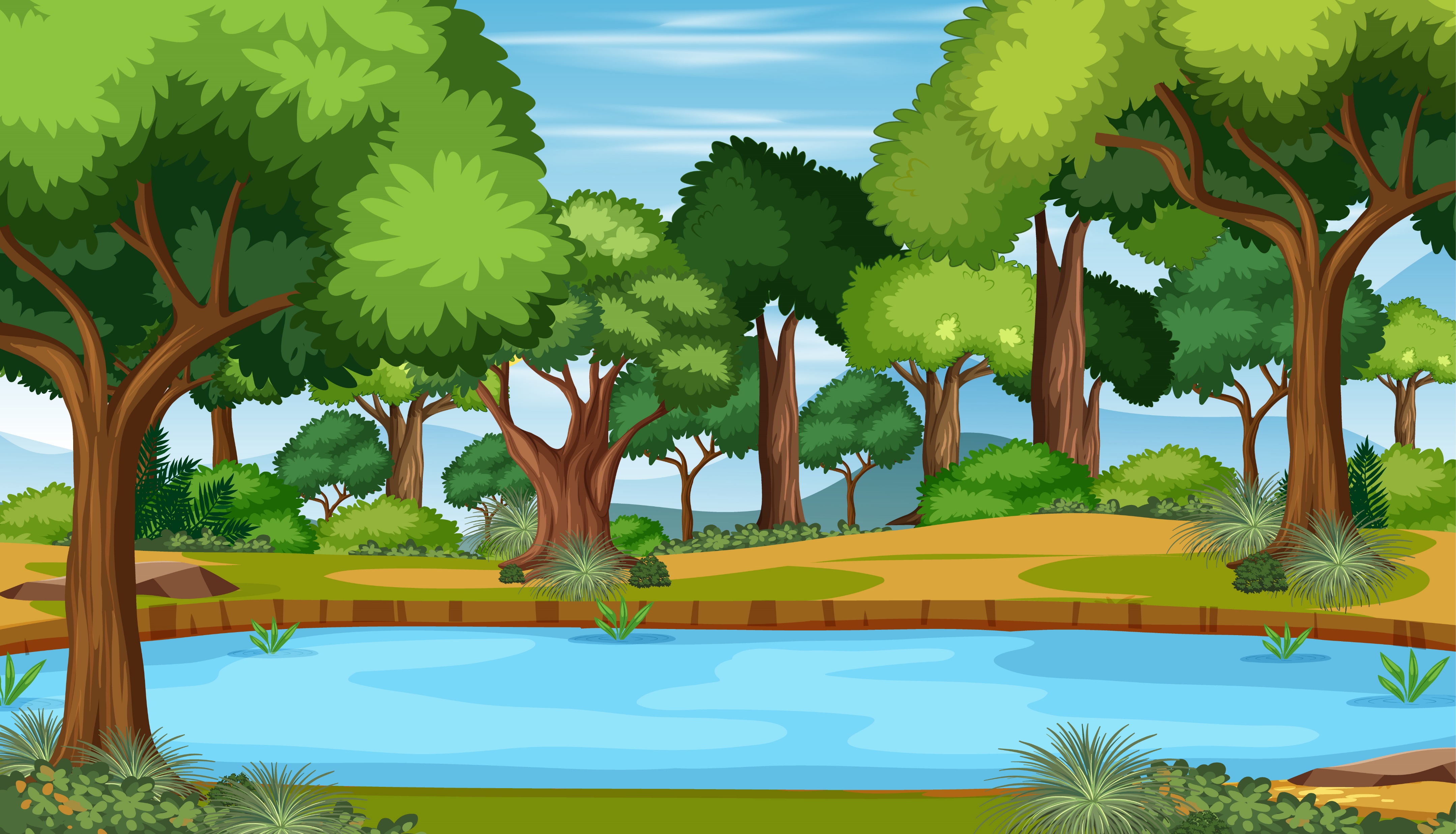 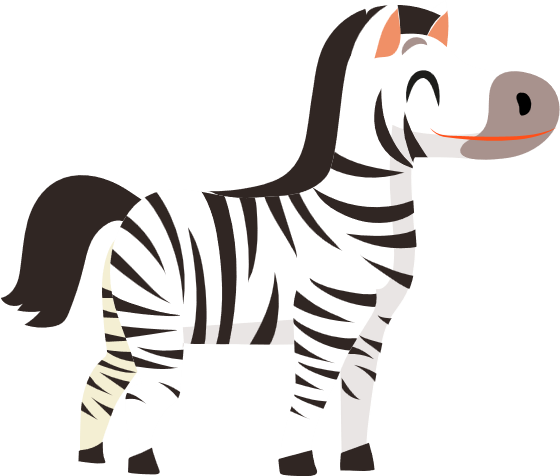 THỬ THÁCH NGỰA VẰN
2
Viết phép nhân rồi tính số kẹo trong các đĩa.
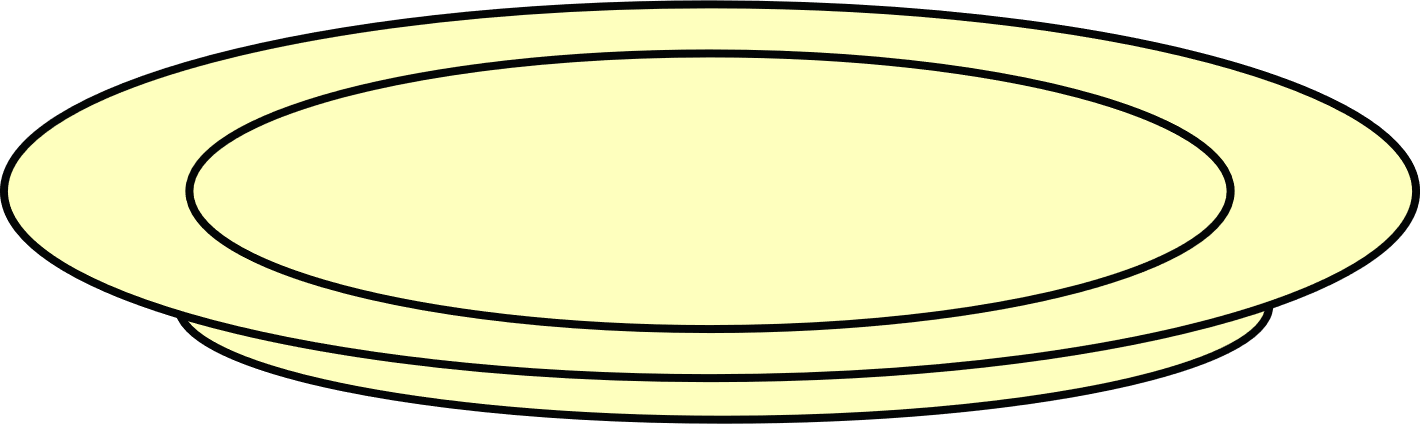 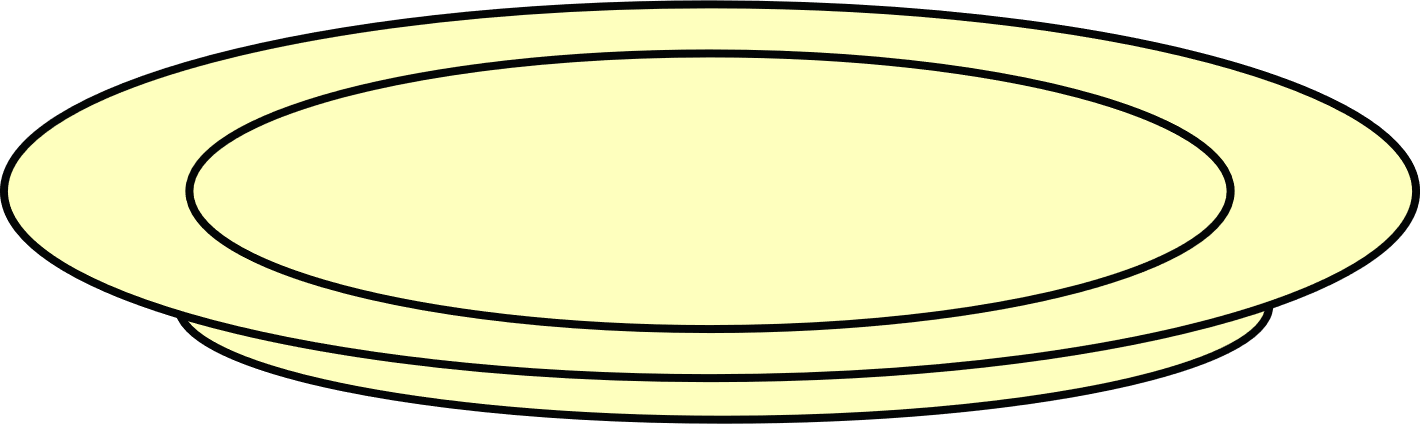 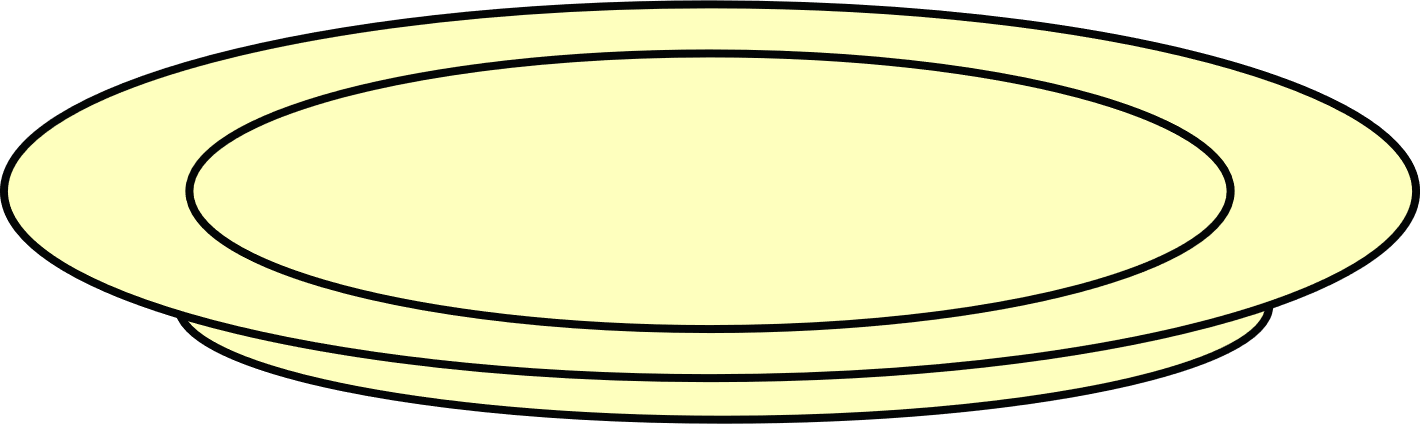 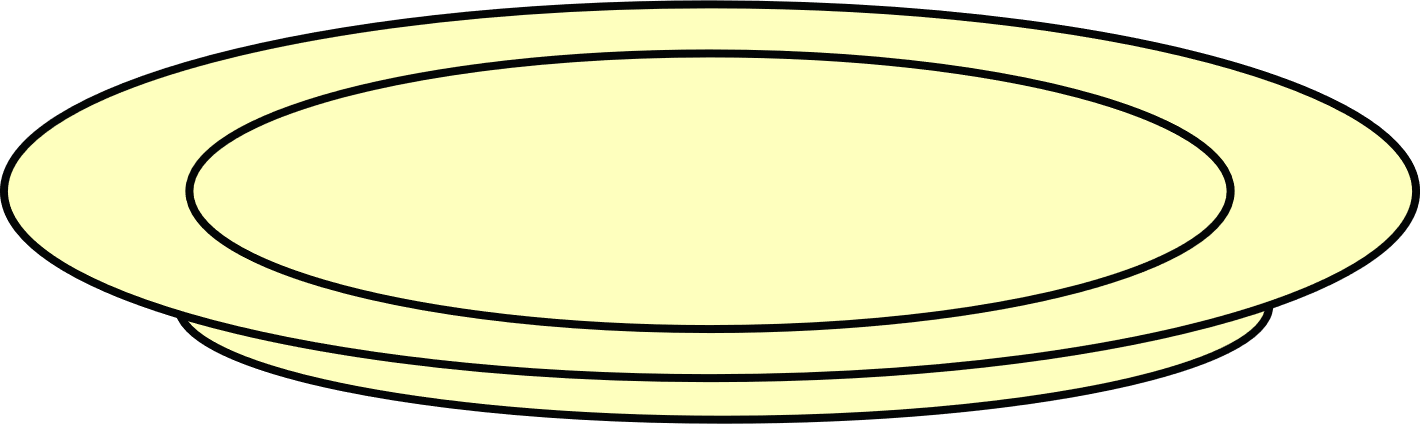 b)
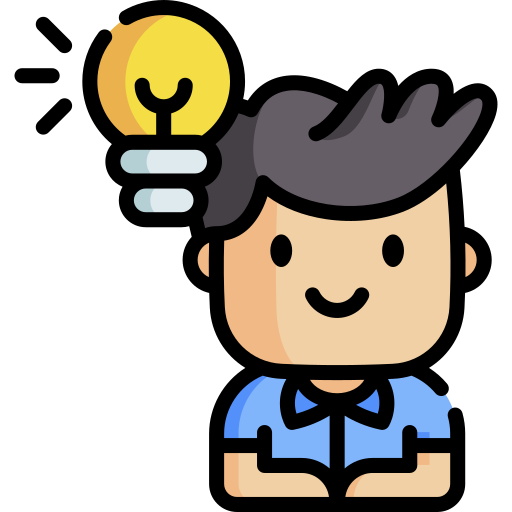 Số kẹo trong dĩa là:
0 x 4 = 0 (viên kẹo)
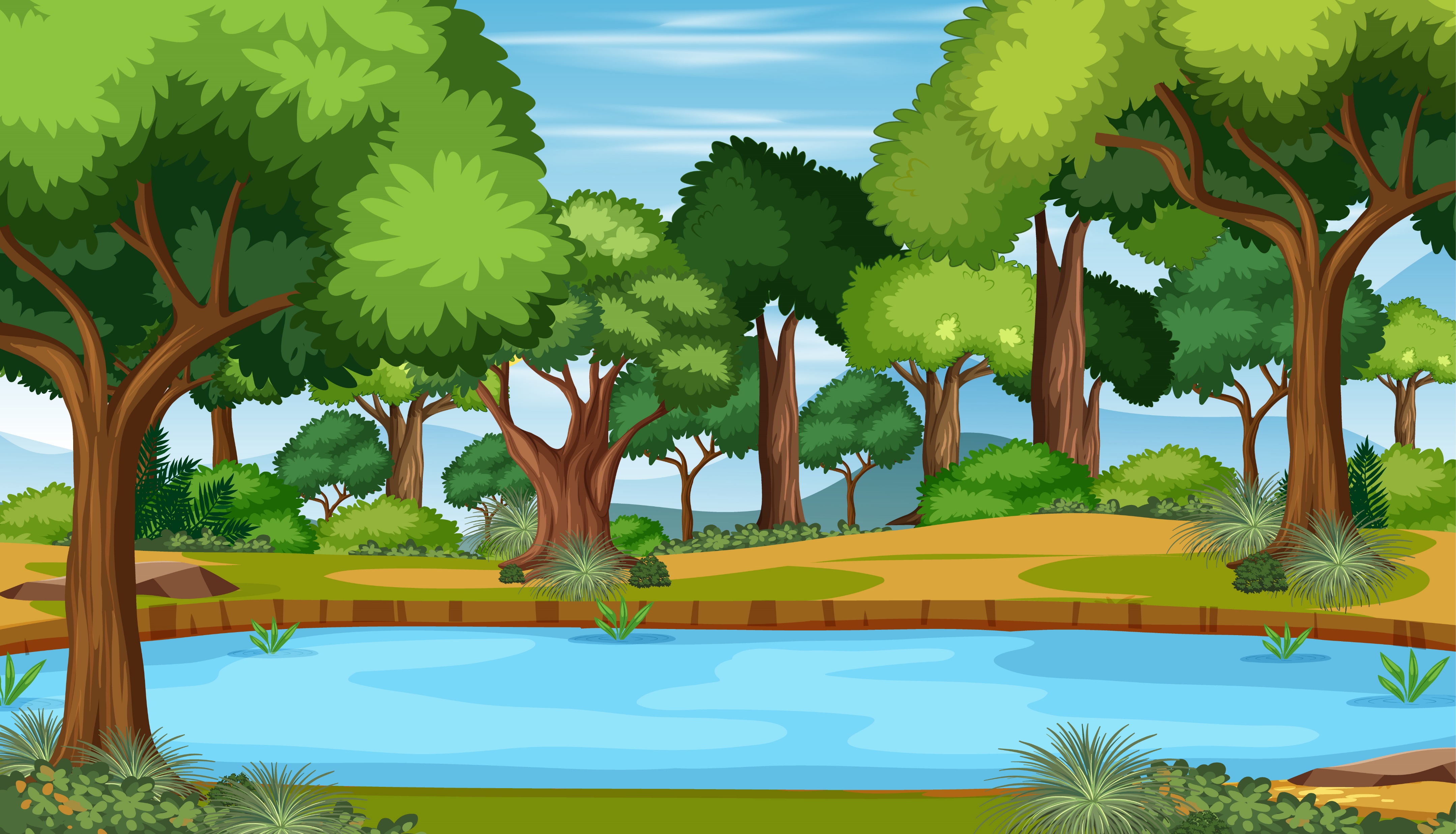 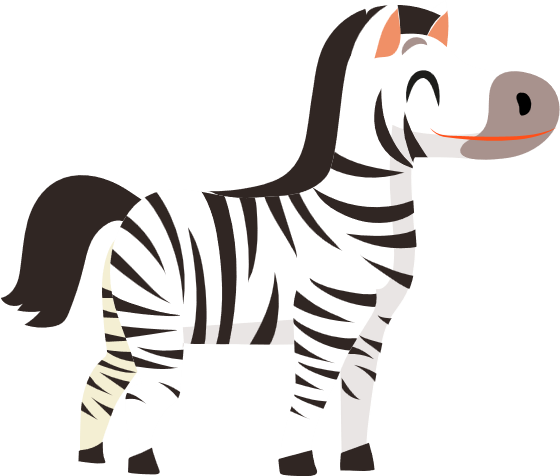 THỬ THÁCH NGỰA VẰN
Em có nhận xét gì về kết quả của phép nhân có một thừa số bằng 0?
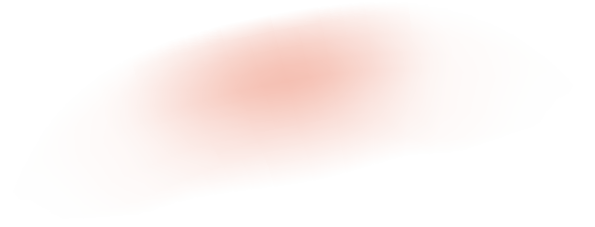 0 x 4 = 0
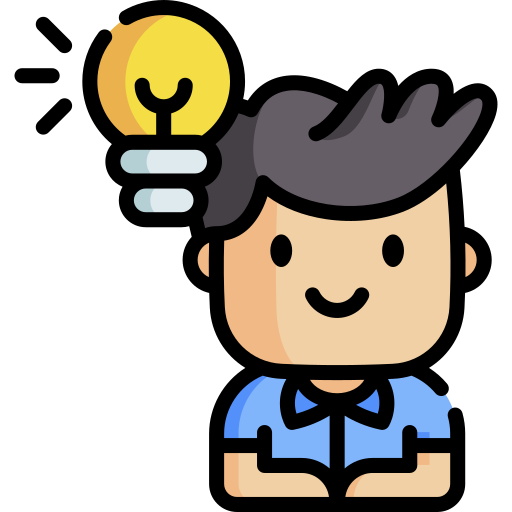 Kết quả của phép nhân có một thừa số bằng 0 luôn là 0.
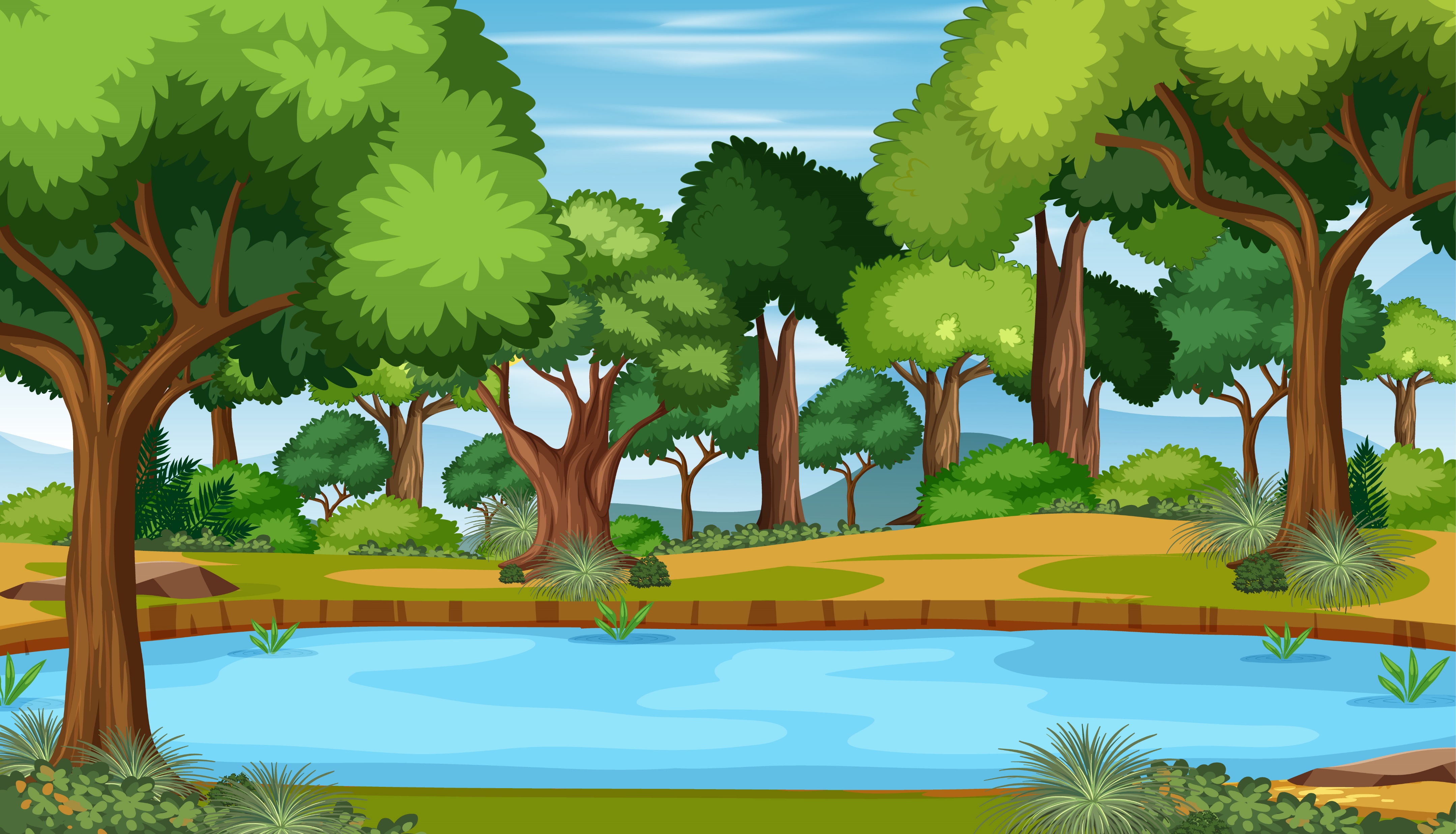 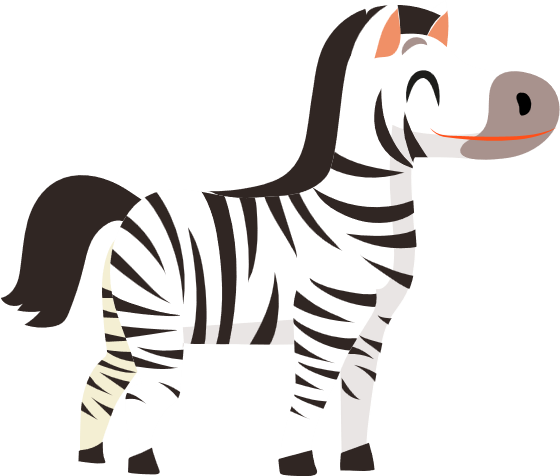 THỬ THÁCH NGỰA VẰN
Vai trò của số 0 trong phép nhân:
0 nhân với số nào cũng bằng 0.
Số nào nhân với 0 cũng bằng 0.
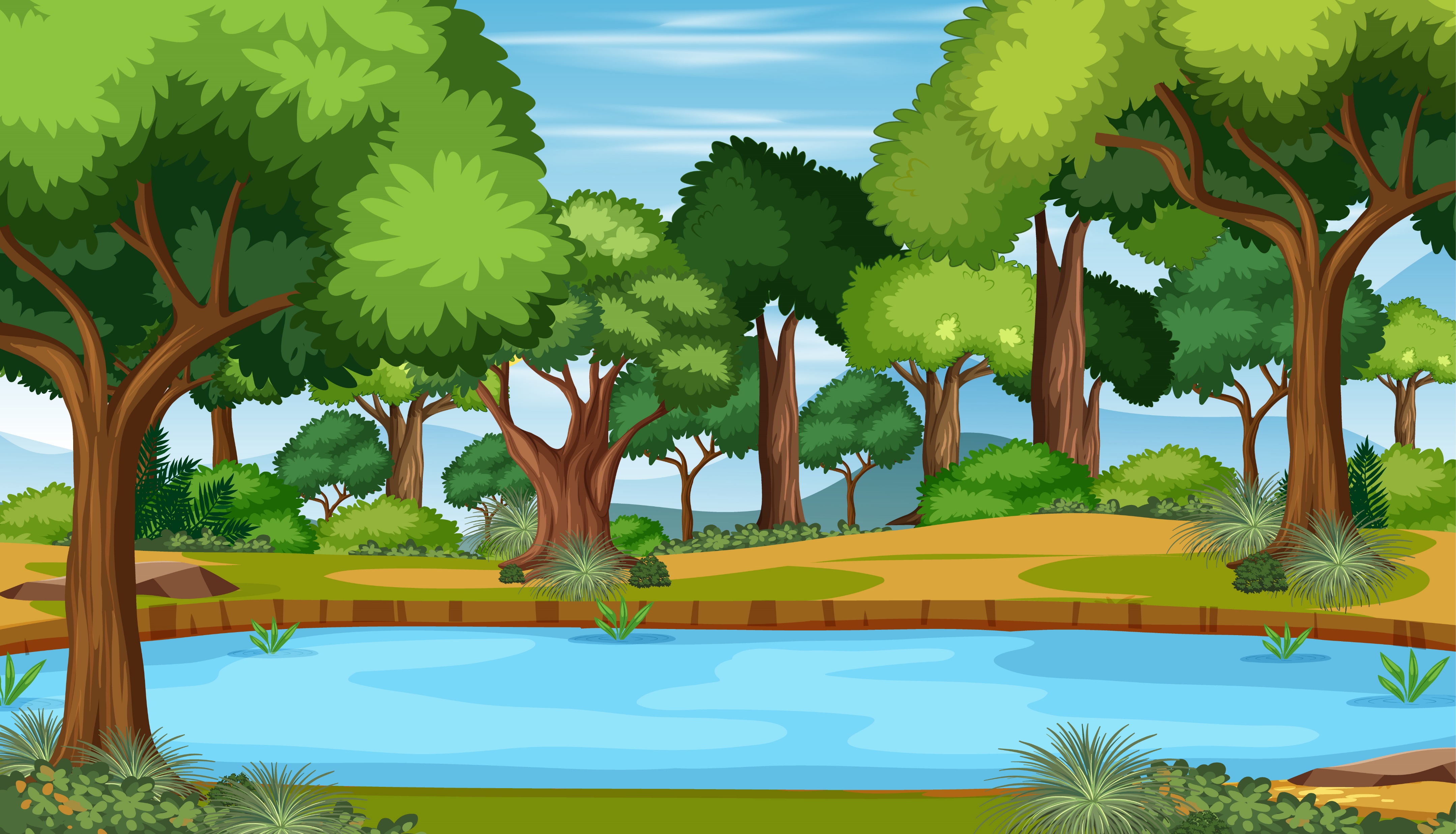 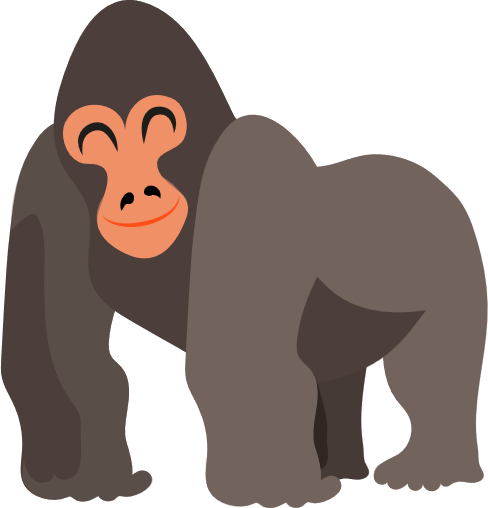 THỬ THÁCH CỦA KHỈ
3
Tính nhẩm.
2 x 3		10 x 2	
     6 x 2		  1 x 2
b) 5 x 7		  5 x 8	
     9 x 5		  1 x 5
= 6
= 20
= 35
= 40
= 45
= 12
= 2
= 5
CỦNG CỐ
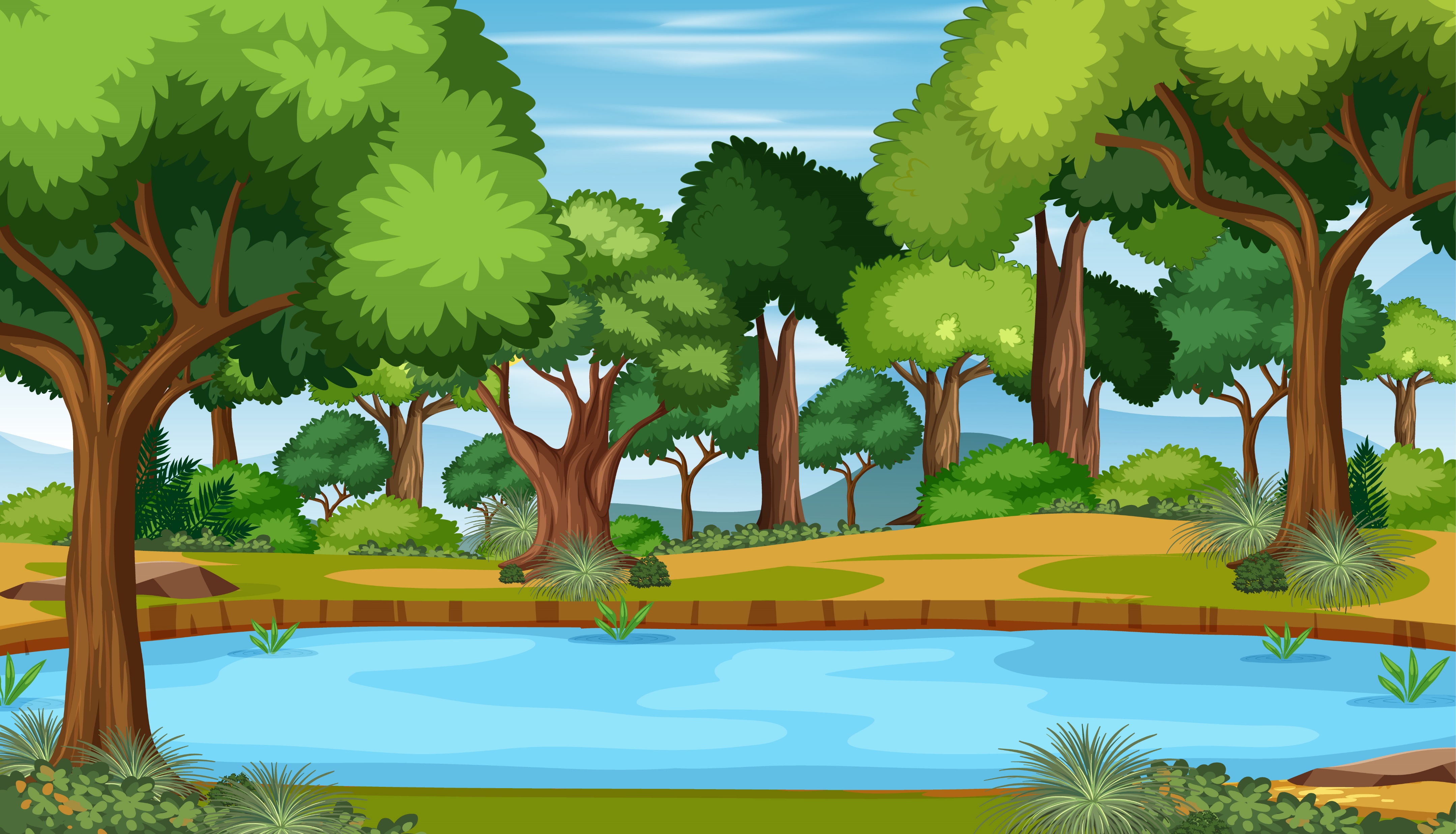 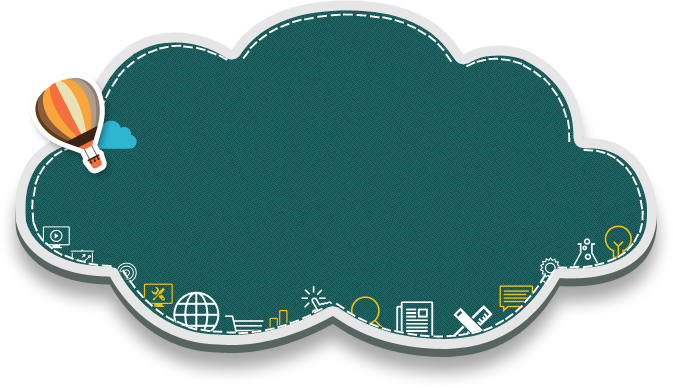 AI NHANH HƠN?
Các đội sẽ chọn các phép nhân có cùng kết quả xếp vào một hàng (hoặc một cột).
01
LUẬT CHƠI
02
Đội nào xong trước sẽ là đội chiến thắng.
1 x 8
0 x 9
2 x 4
5 x 2
10 x 0
2 x 5
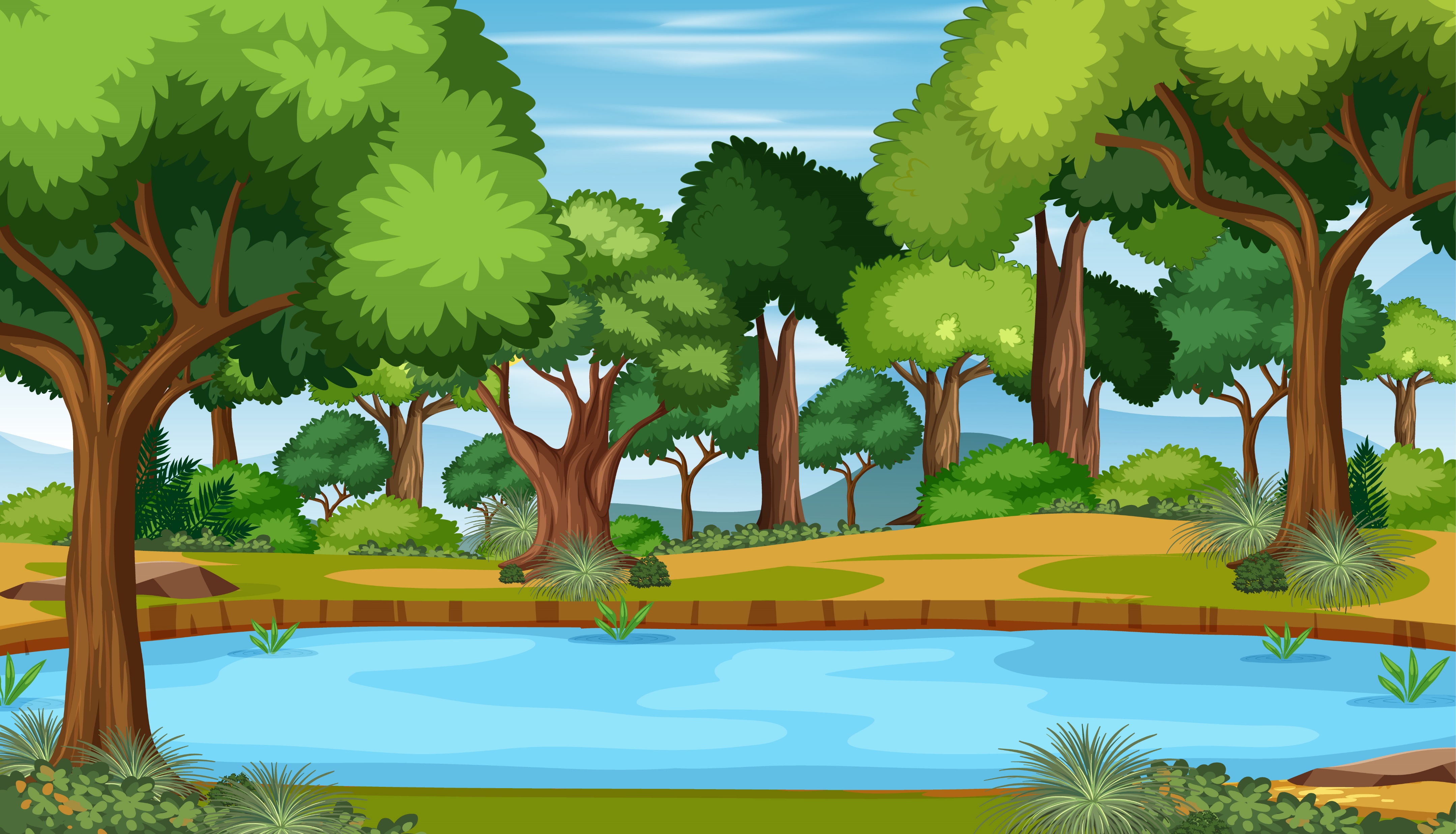 1 x 8
0 x 9
2 x 4
5 x 2
10 x 0
2 x 5
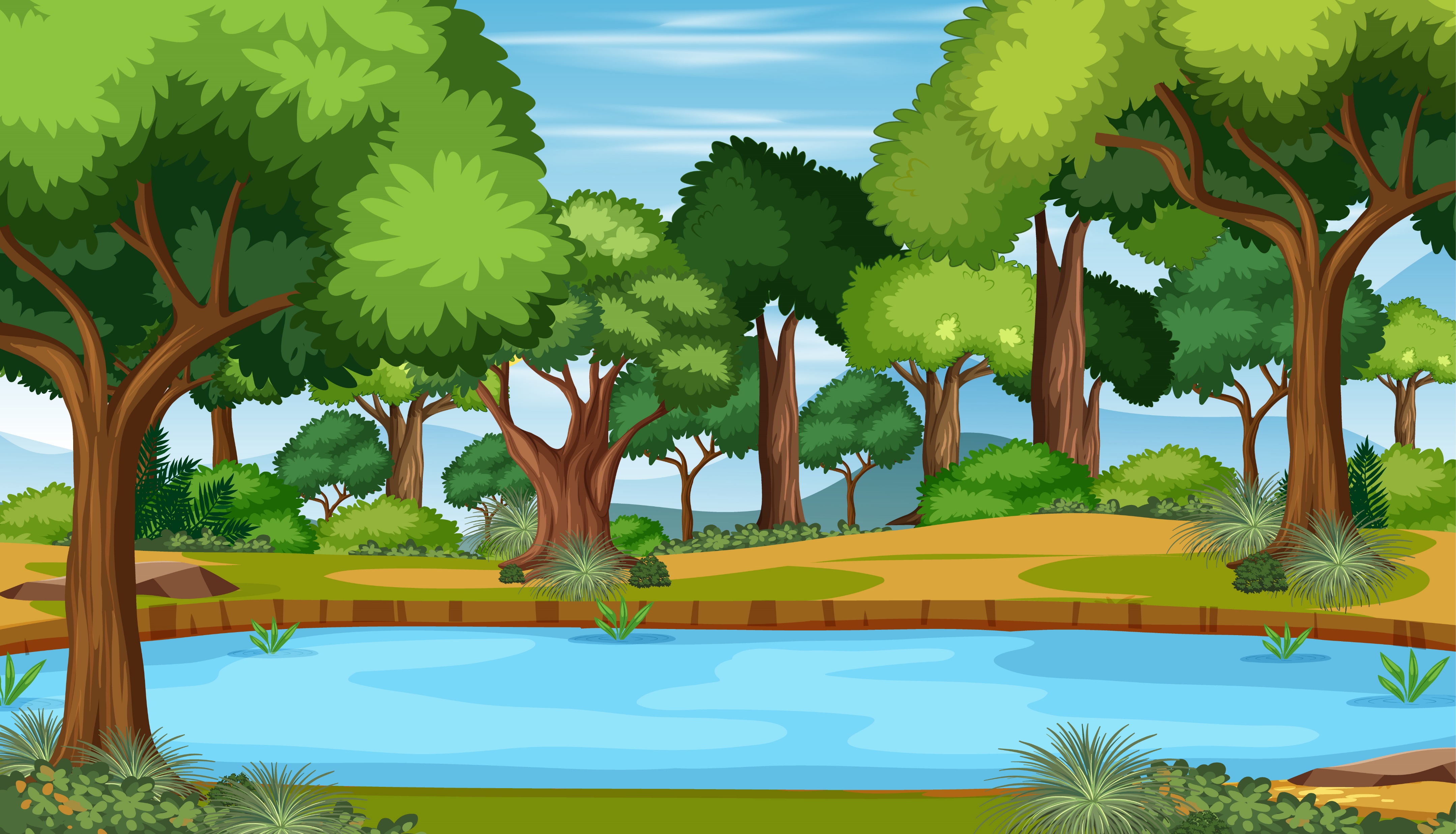 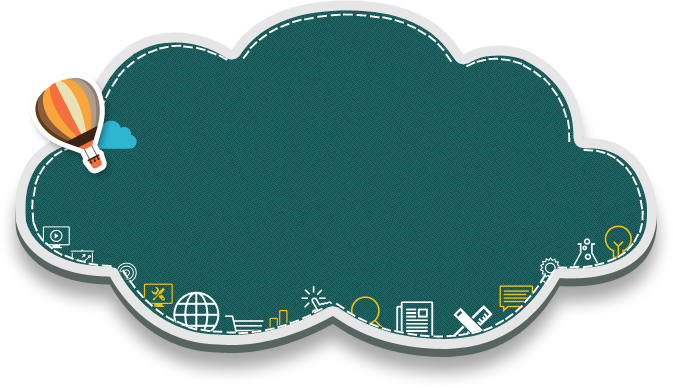 KẾT QUẢ
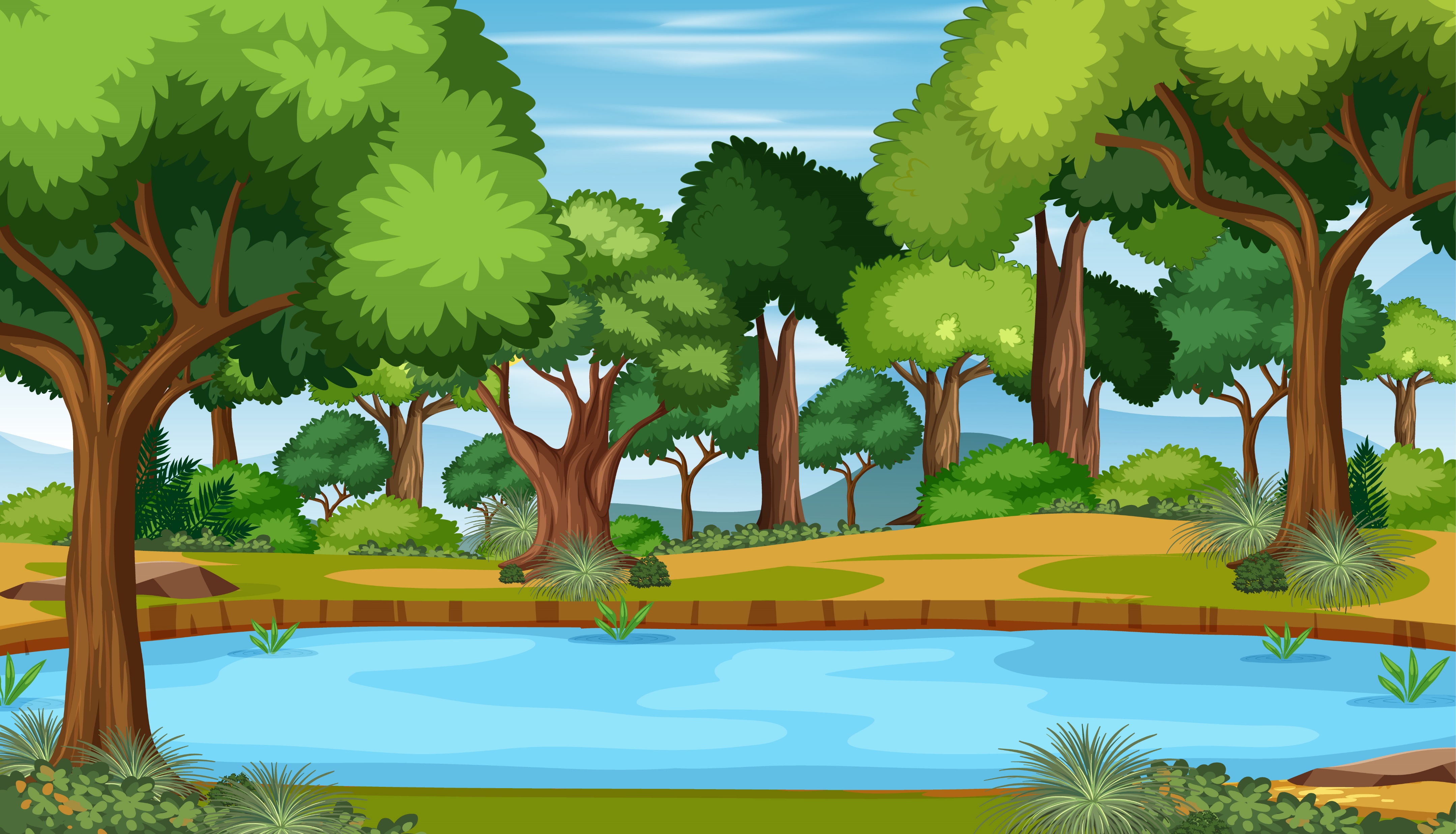 CHÚC MỪNG 
ĐỘI CHIẾN THẮNG
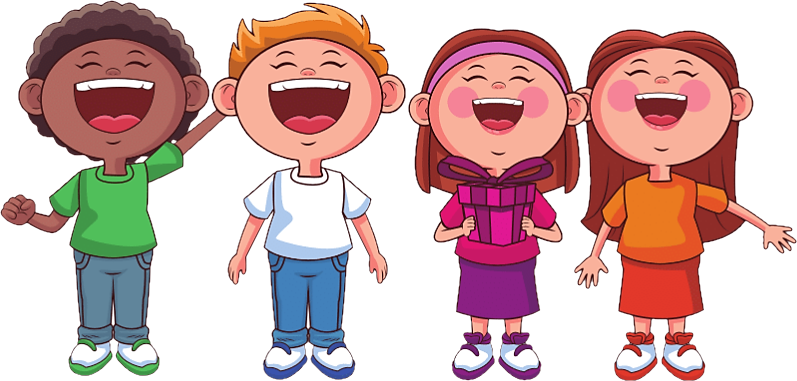 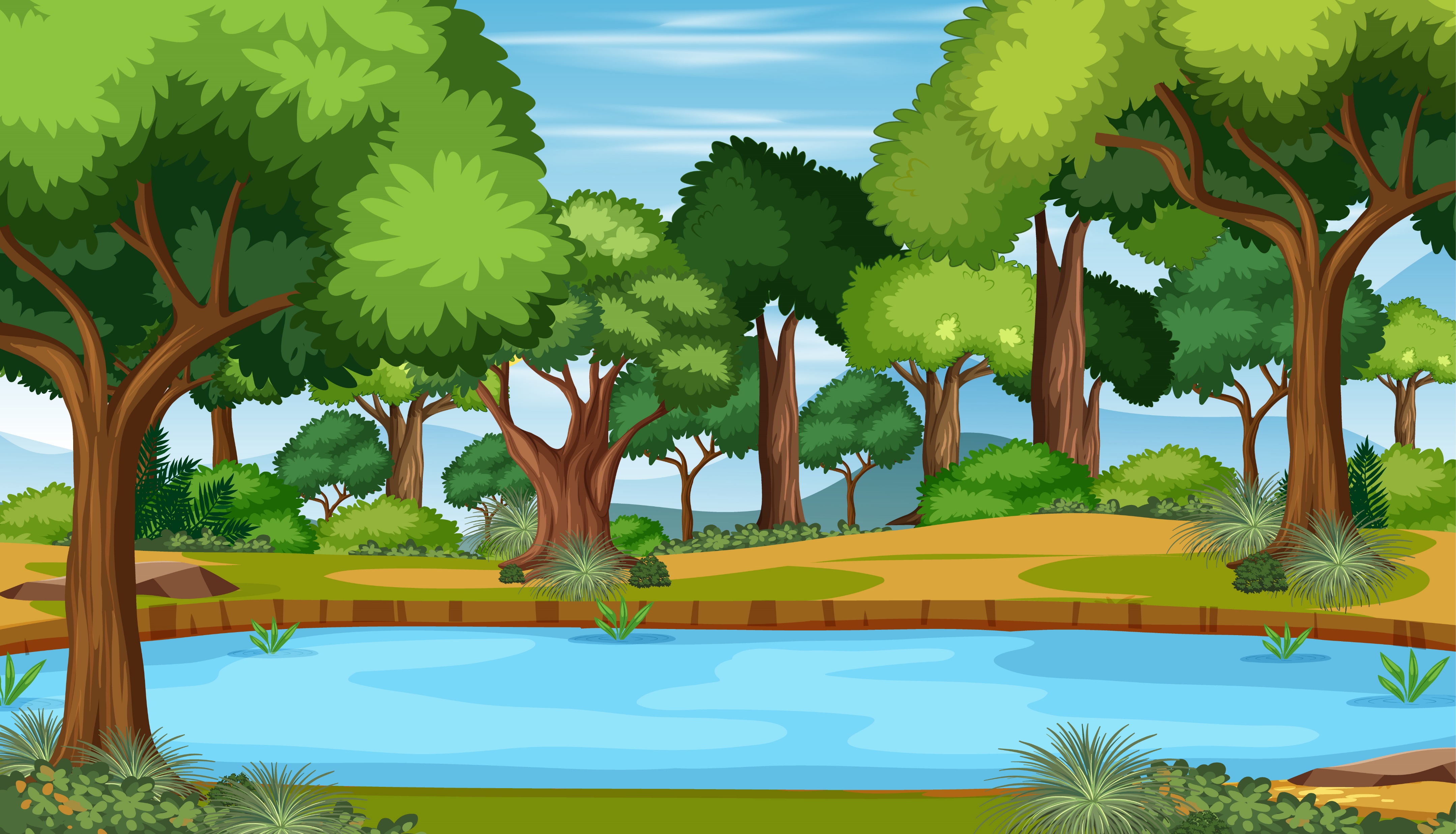 DẶN DÒ
DẶN DÒ
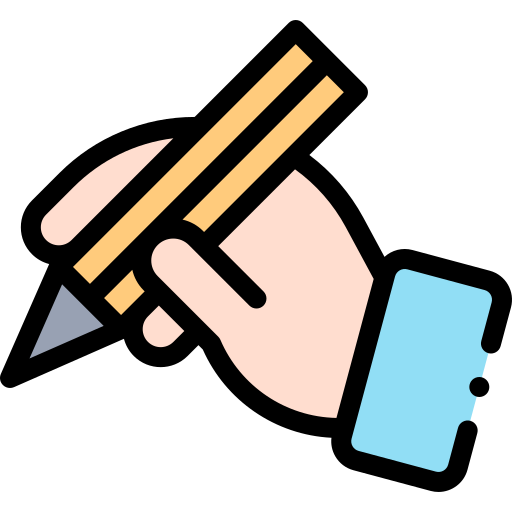 GV ĐIỀN VÀO ĐÂY
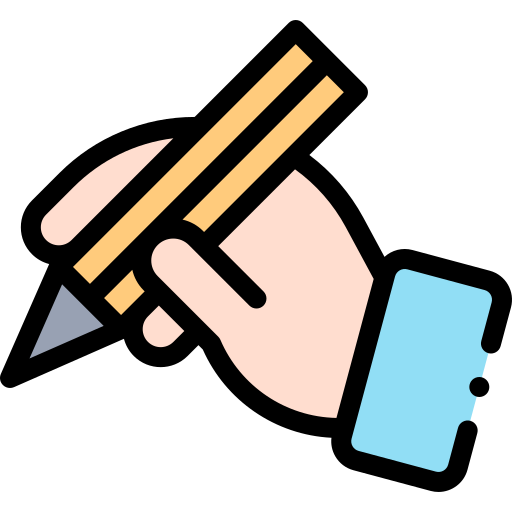 GV ĐIỀN VÀO ĐÂY
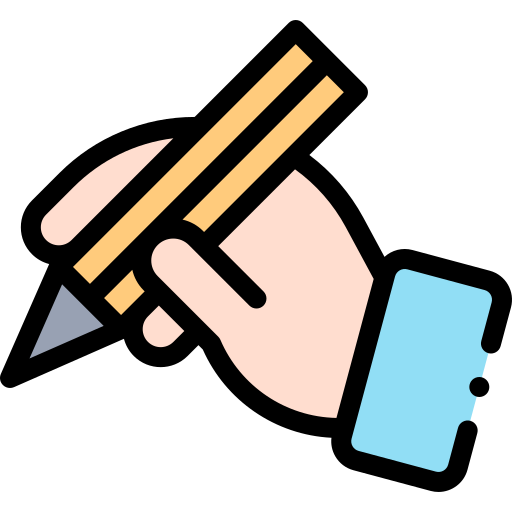 GV ĐIỀN VÀO ĐÂY
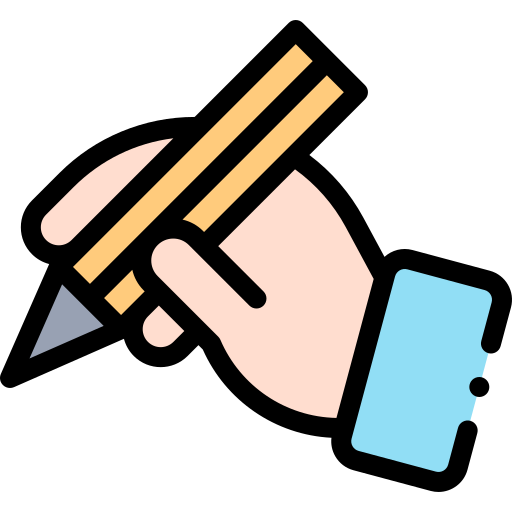 GV ĐIỀN VÀO ĐÂY
TẠM BIỆT VÀ HẸN GẶP LẠI